Detecting high frequency gravitational waves with optically levitated microdisks

George Winstone - Geraci Group
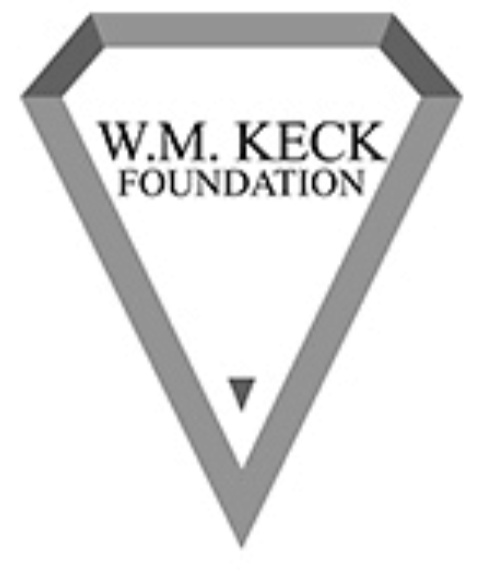 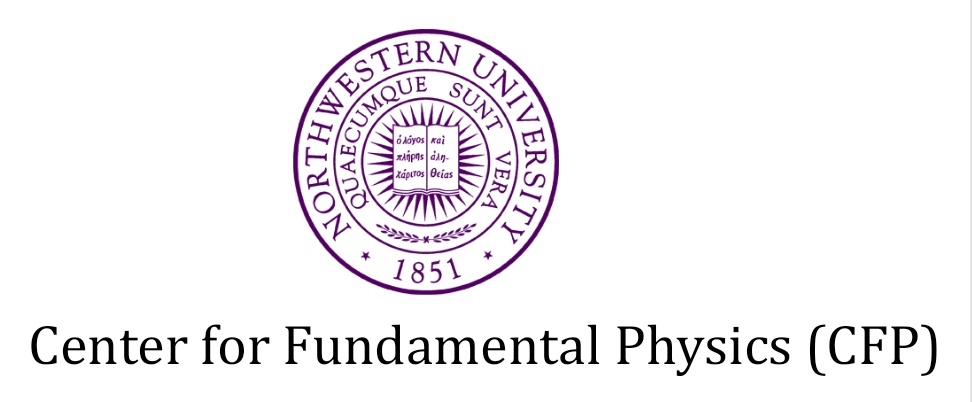 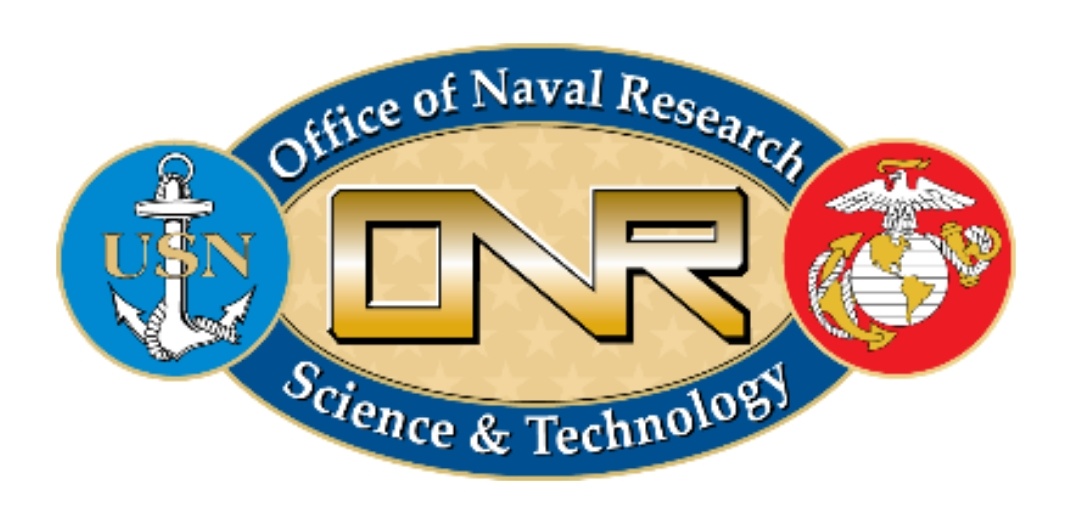 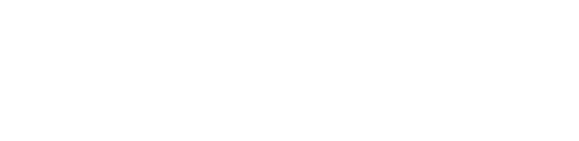 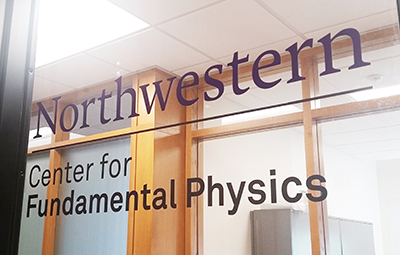 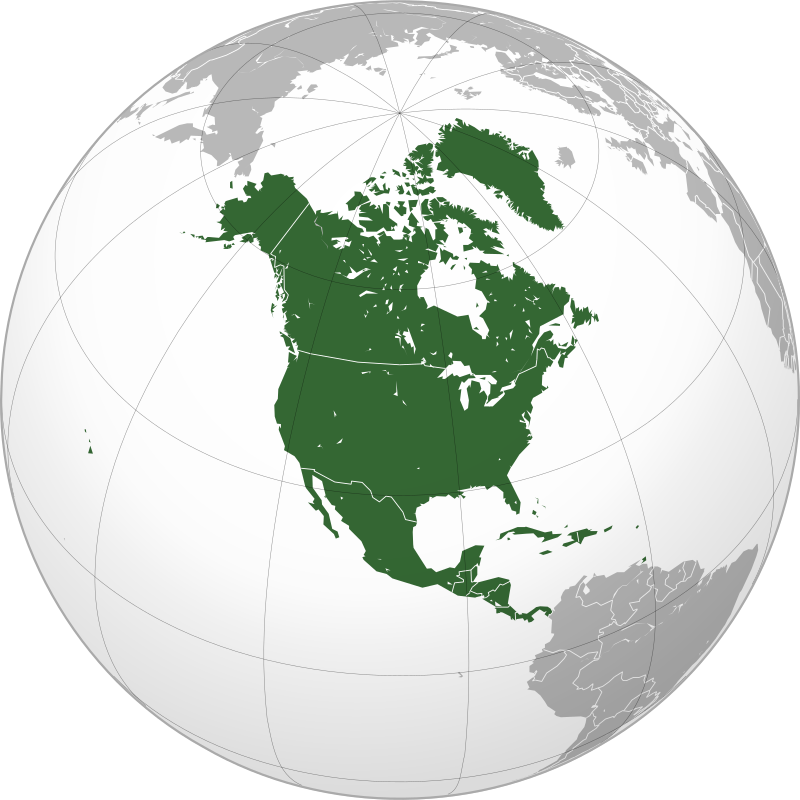 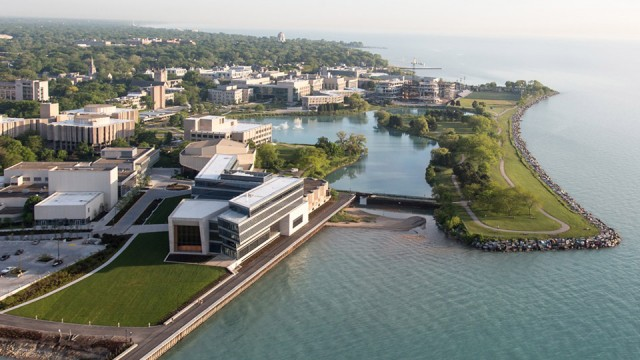 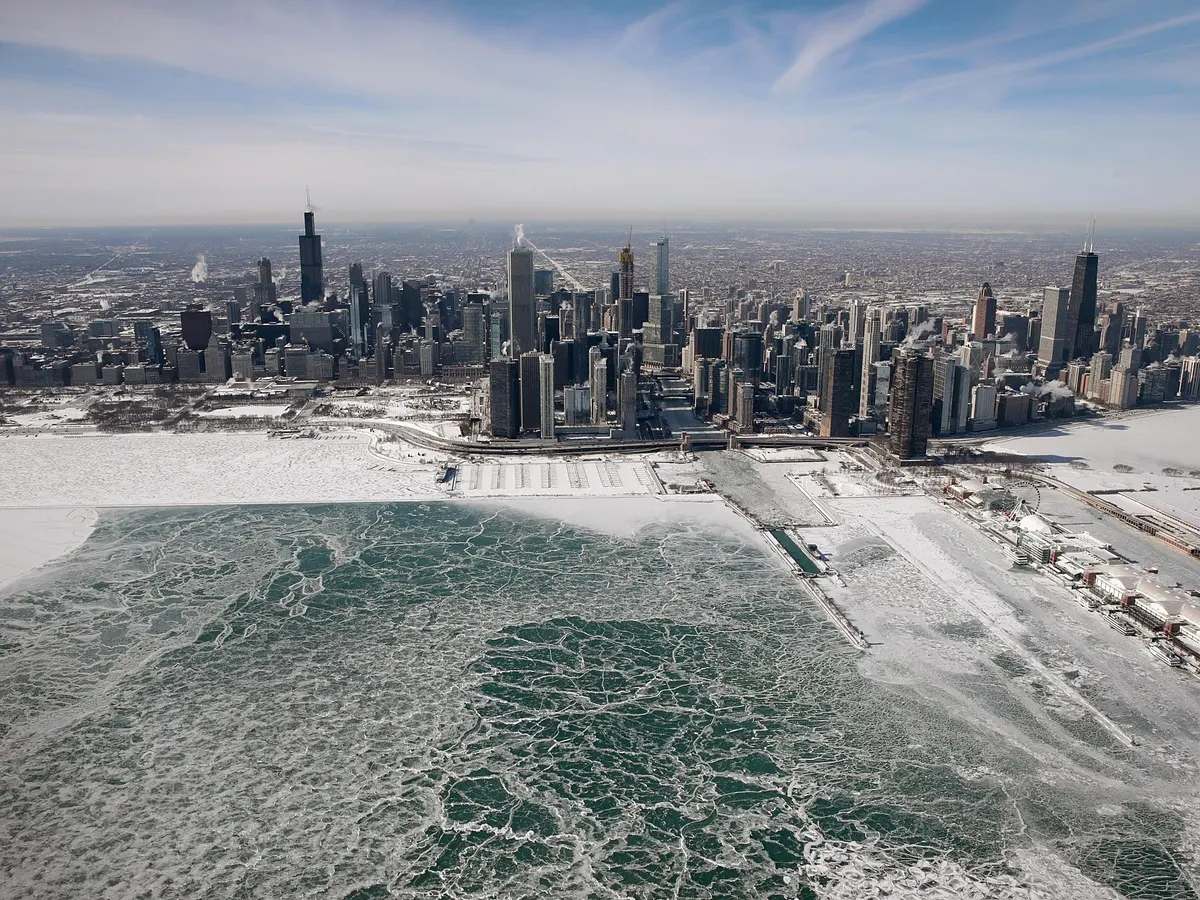 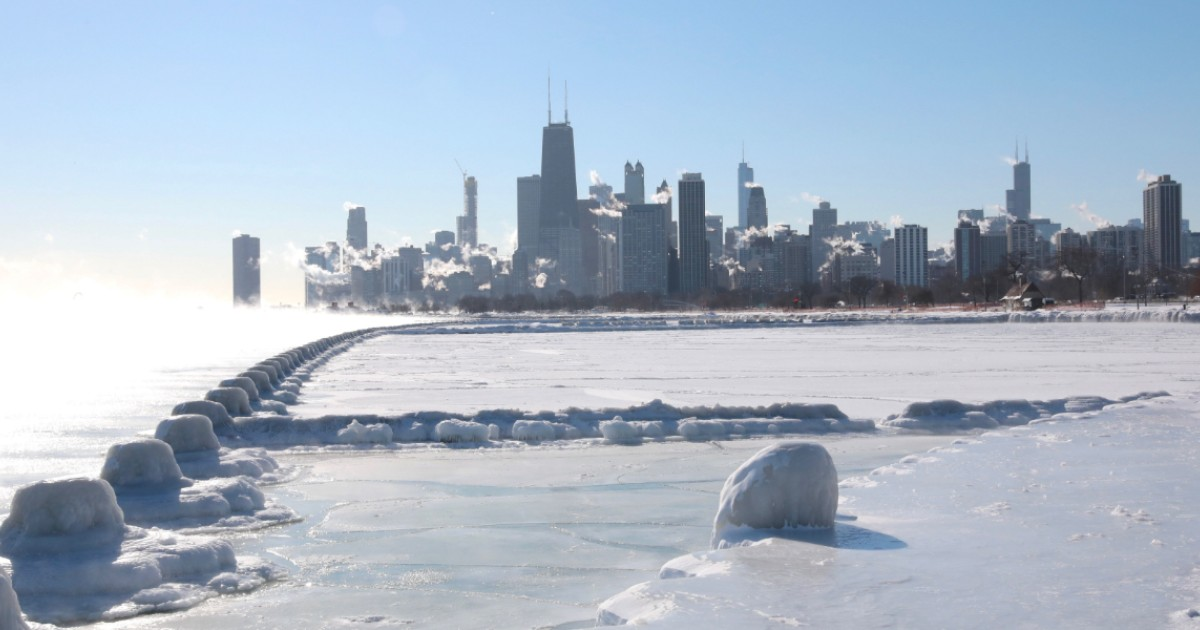 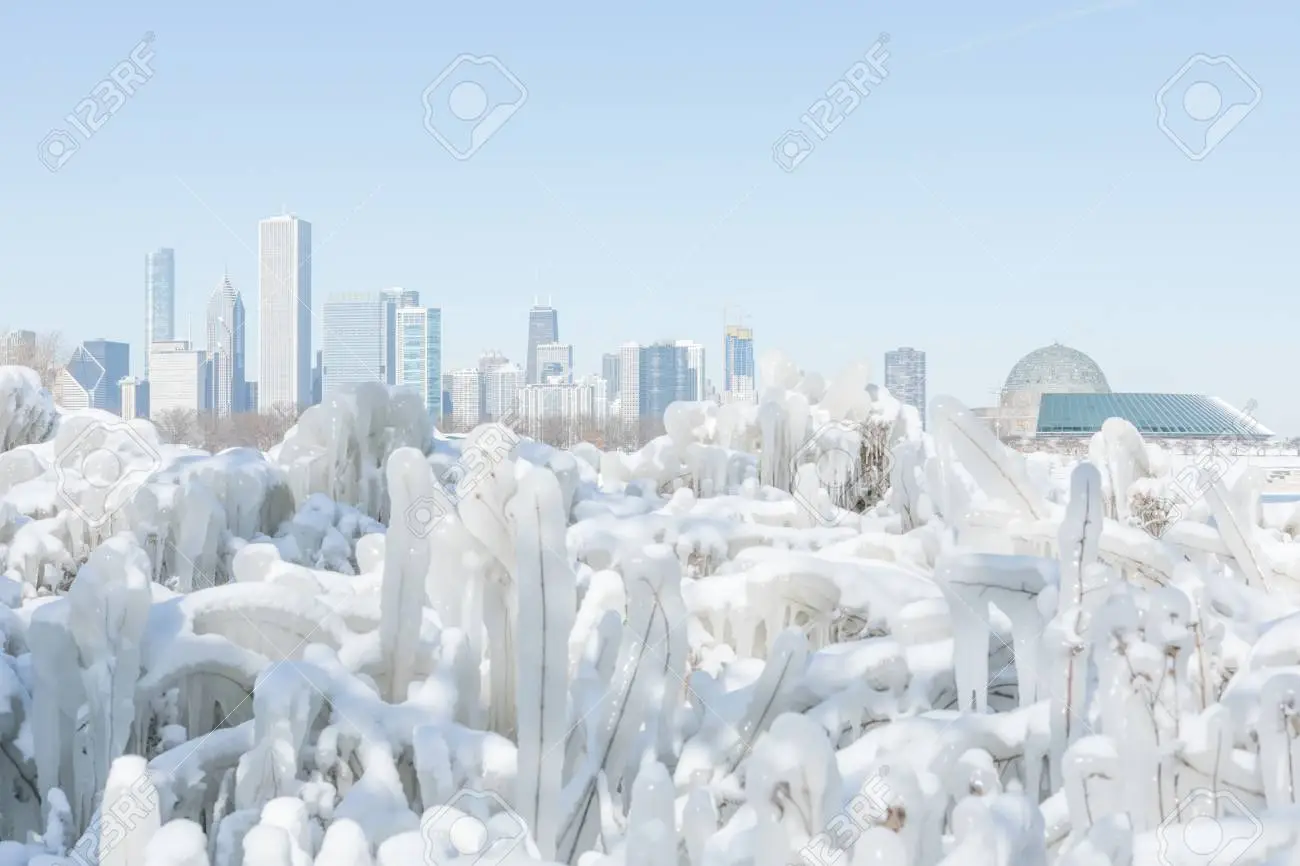 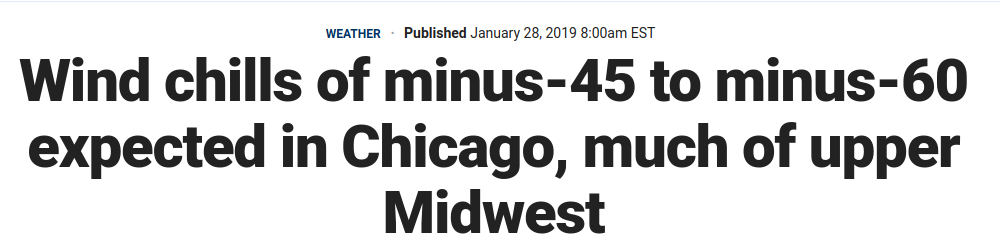 Structure of this talk
>Levitated Optomechanics introduction/refresher
>Gravitational waves context
>The Levitated Sensor Detector (LSD) gravitational wave experiment at Northwestern
>Preliminary characterisation of the test mass
>Ongoing technical challenges for first engineering run
>Summary
>Questions
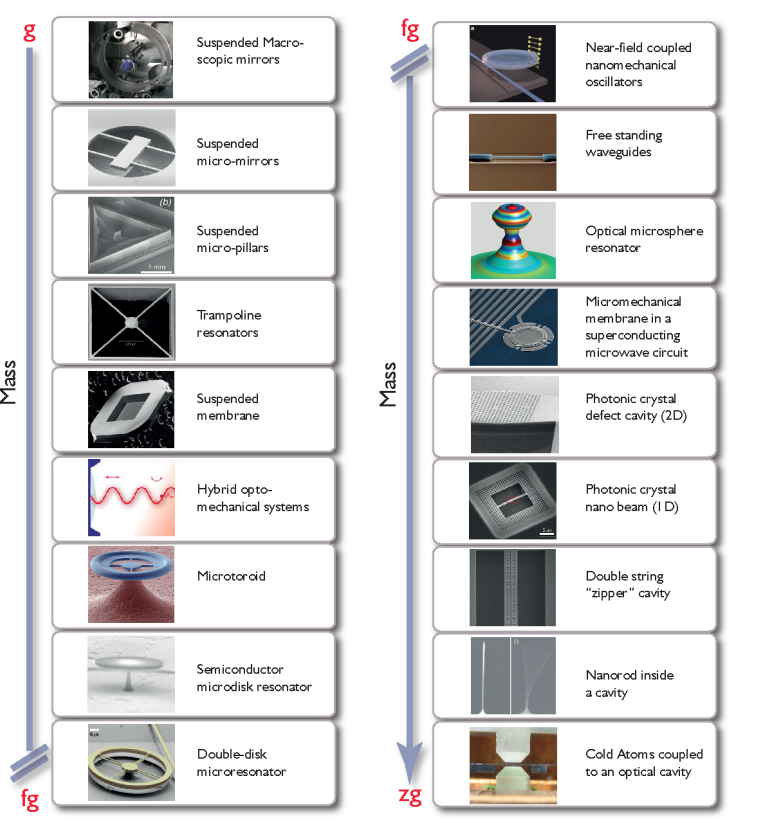 Optomechanics parameter space
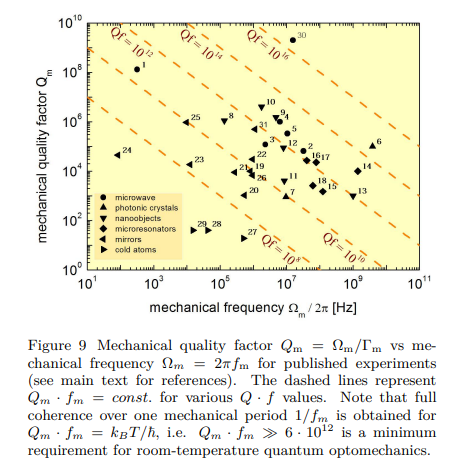 Add q f m products to this slide
“Cavity Optomechanics” - https://arxiv.org/pdf/1303.0733.pdf
Levitated optomechanics - brief introduction
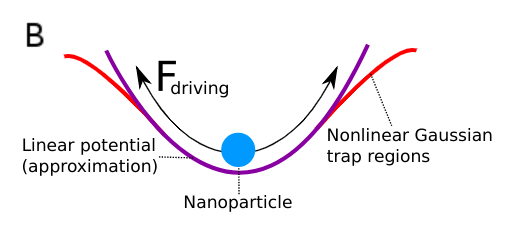 Polarisable dielectric particles act as high field seekers - trapped in laser focus
When particle is approximately spherical, acts as 3 decoupled harmonic oscillators. 
Characteristic length scale 10’s nanometers to 10’s microns.
High Q factors ~ 10^10 demonstrated, 10^12 predicted
Can reduce the effective motional ‘temperature’ of such objects through feedback schemes
Ground state recently achieved in the field. 
Expected future goals include matter wave interferometry - huge macroscopicity, expected to challenge present models of the limits of quantum mechanics.
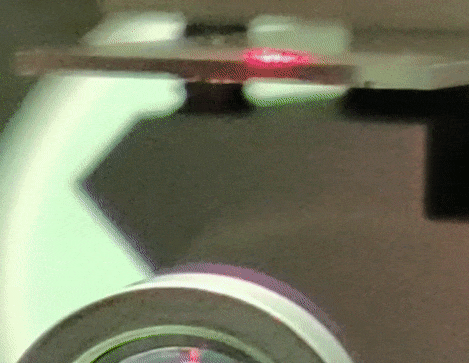 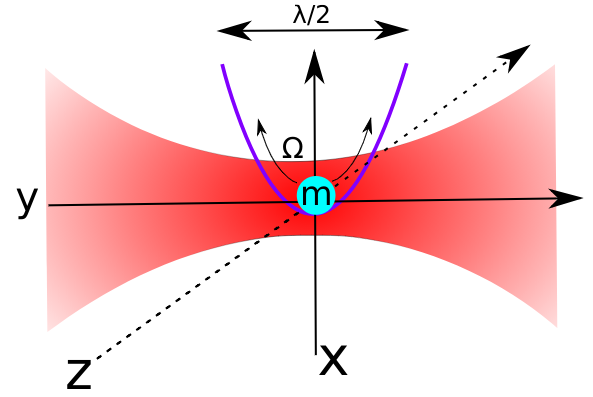 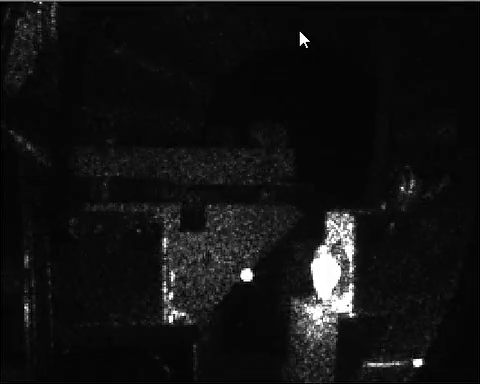 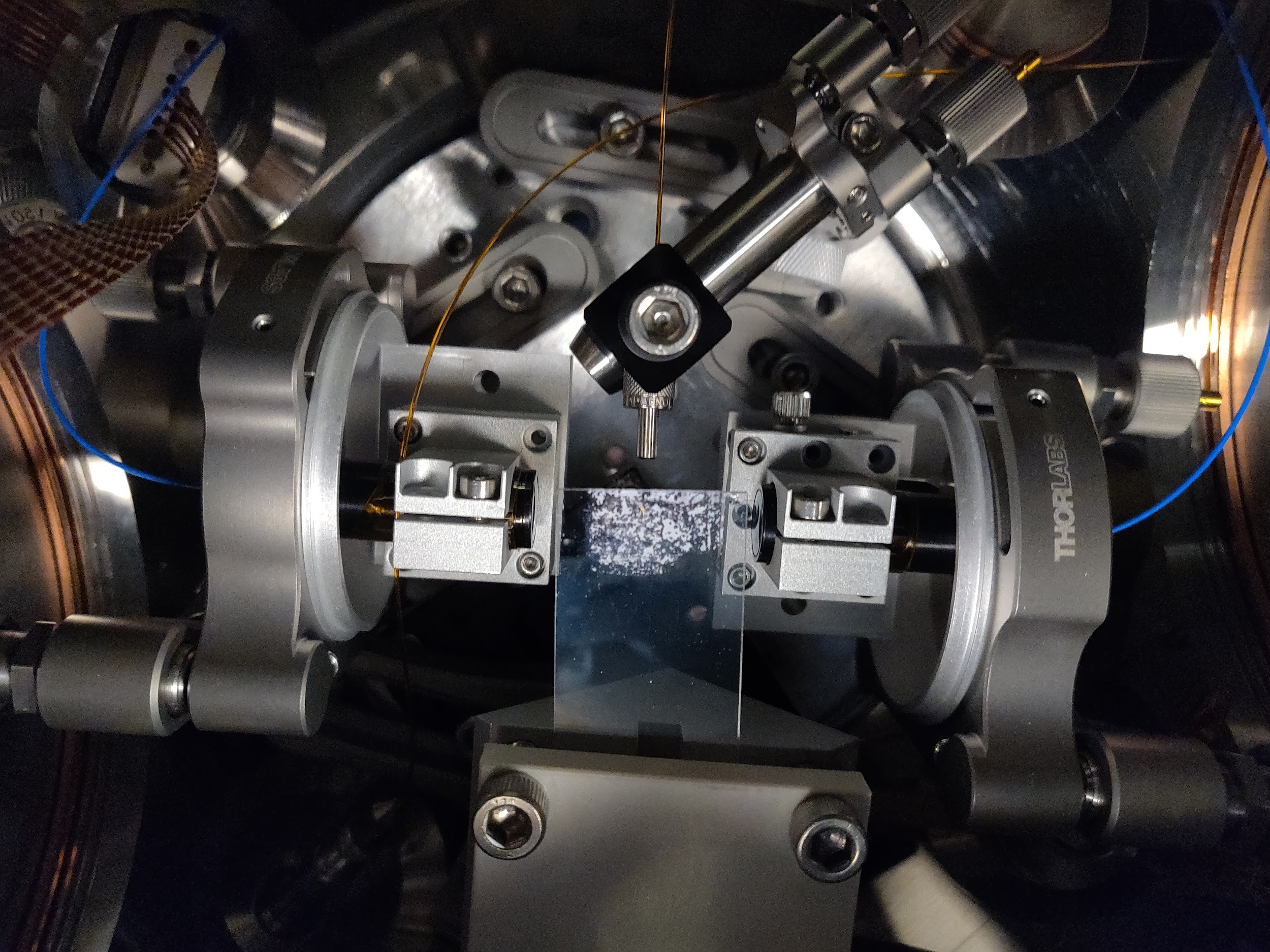 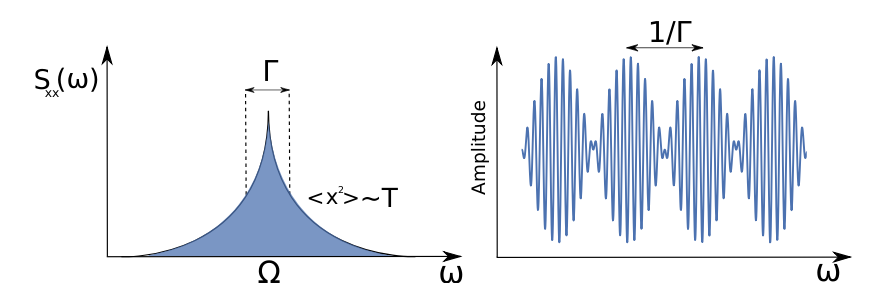 (Ground) state of the art:
Coherent scattering:
Measurement based cooling:
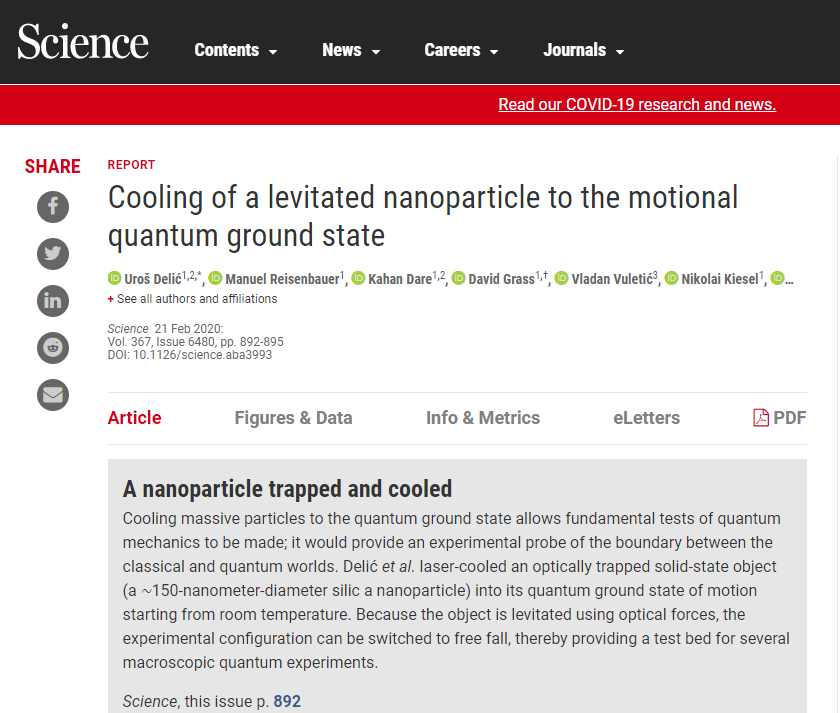 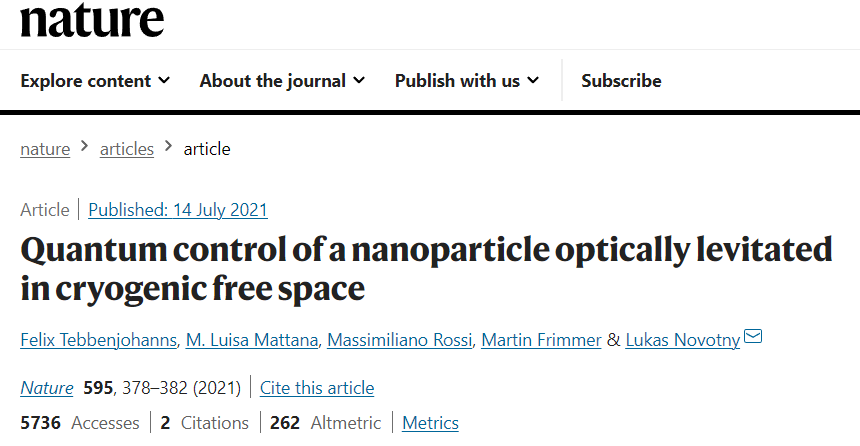 [Speaker Notes: Coherent scattering]
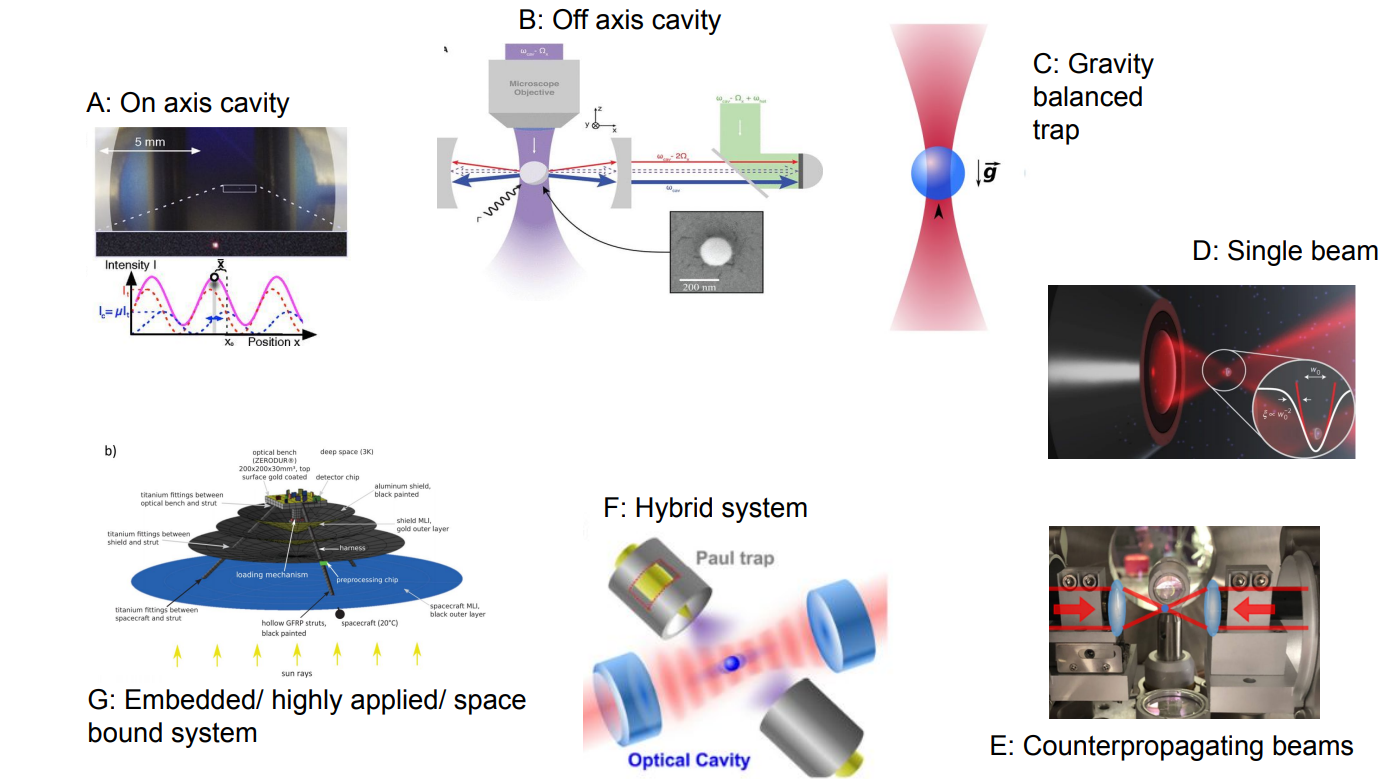 Tabletop low energy experiments (specifically levitated optomechanics) can contribute to wide ranging areas of physics!
Particle physics
Astrophysics
Quantum fundamentals
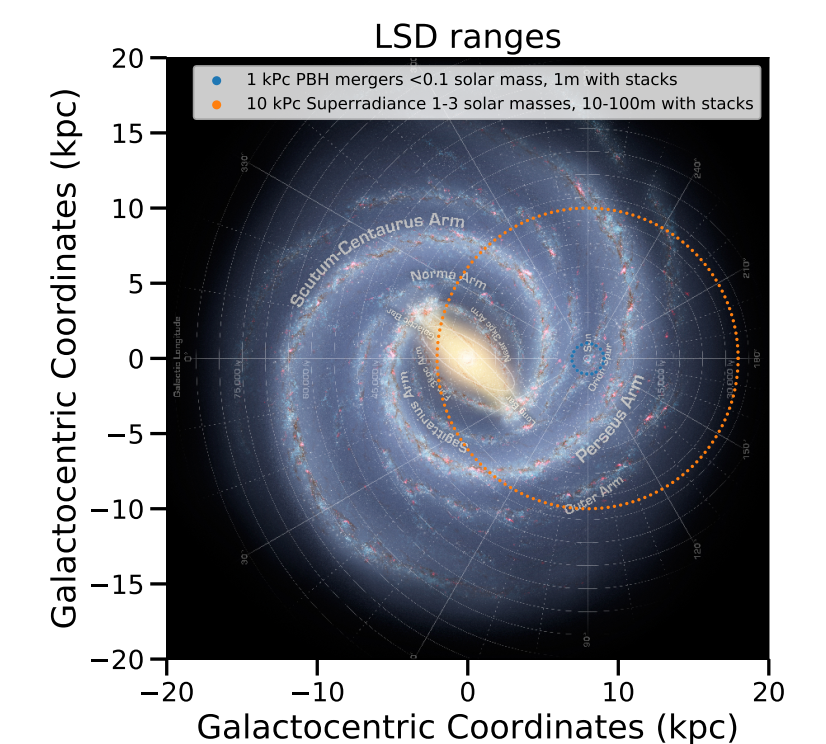 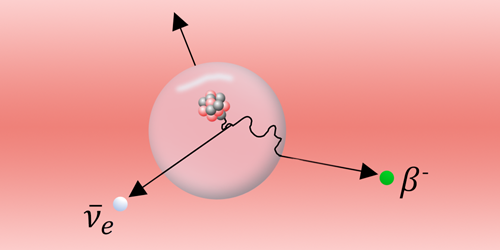 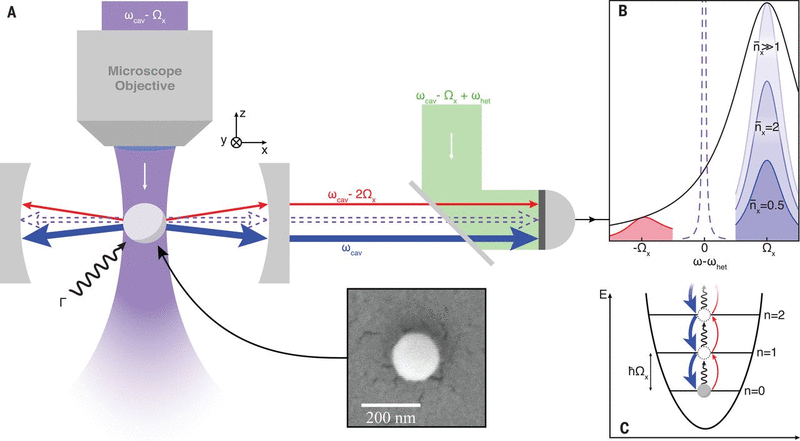 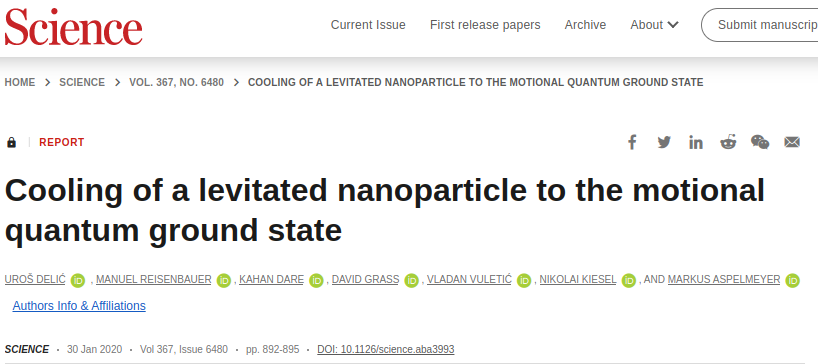 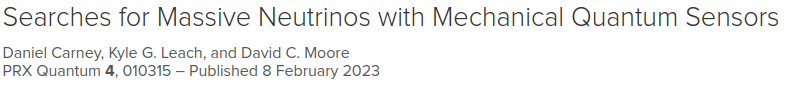 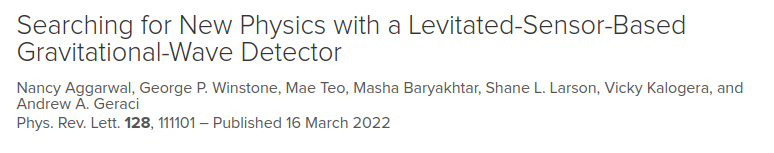 Levitated optomechanics - state of the art
Ground state - yes
Matter wave interference - no (perhaps next ten years) 
Qubit copied on and off system - not yet (happened in membranes)
Heisenberg limited detection efficiency - yes
Unique features compared to other optomechanical systems - can turn the potential on and off. Simple mode structure
[Speaker Notes: Sensitivity comparison to other systems - well depends on how you measure it - ref markus’s review paper. 


Why levitation - can turn potential on and off - (go shopping in Dave’s and andys paper for good ideas….like gigantic controllable arrays of the things…… )]
How sensitive?
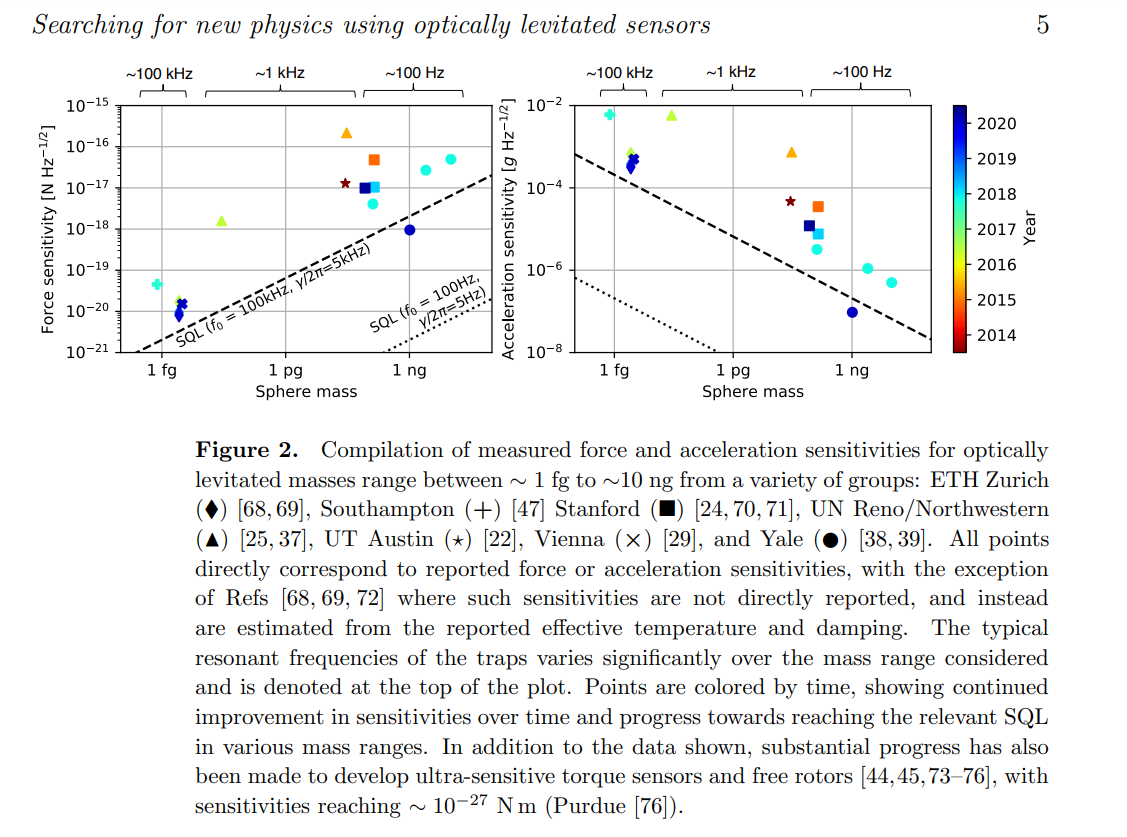 “Searching for new physics using optically levitated sensors” - David C. Moore, Andrew A. Geraci https://arxiv.org/abs/2008.13197
Previous sensitivity work: Zeptonewton force sensing
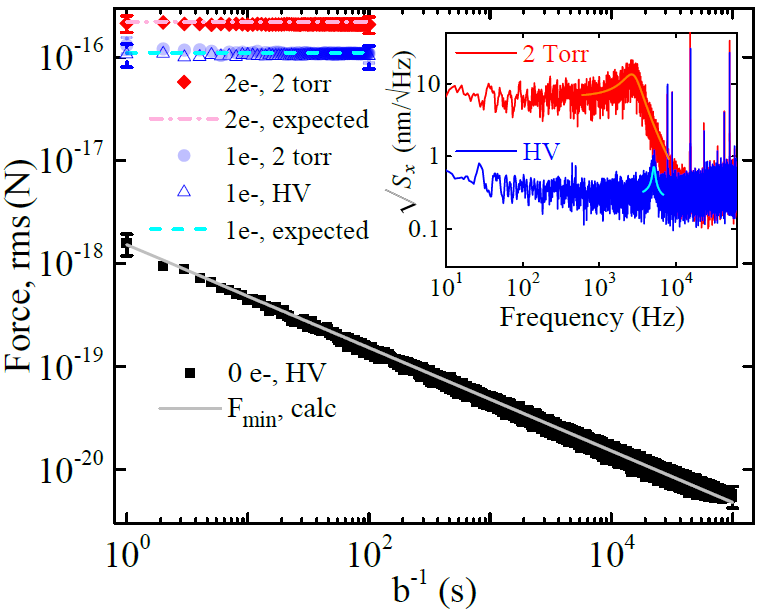 Electrostatic Calibration
90% of beads are neutral
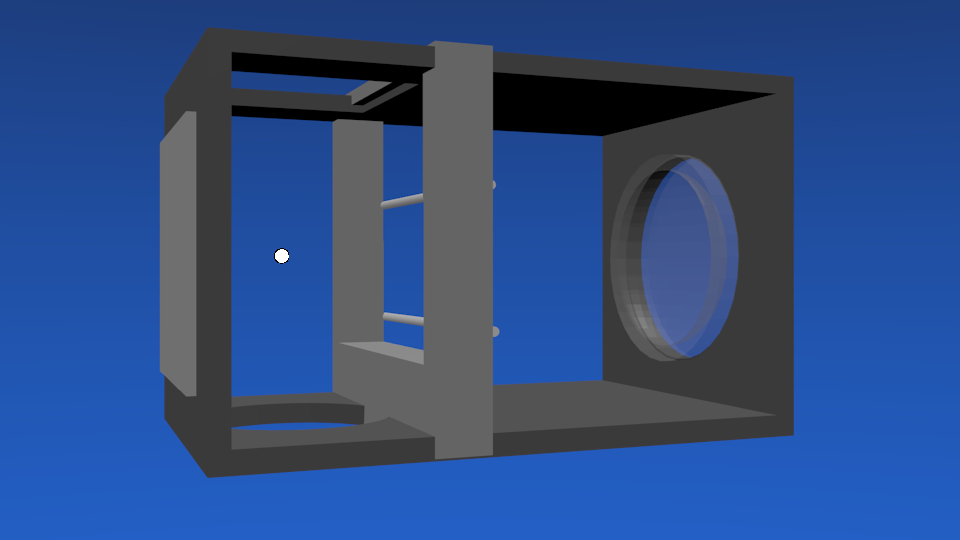 Neutral beads stay neutral
Charge stays constant over days
Sensitivity
G. Ranjit, et.al. , Phys. Rev. A, 93, 053801 (2016).
See also David Moore (Monteiro, Fernando, et al. "Optical levitation of 10-ng spheres with nano-g acceleration sensitivity." Physical Review A 96.6 (2017): 063841.) and Markus Aspelmeyer (Magrini, Lorenzo, et al. "Real-time optimal quantum control of mechanical motion at room temperature." Nature 595.7867 (2021): 373-377.) for good limits on acceleration and displacement sensitivity respectively.
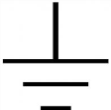 Calibration electrodes
6 zN
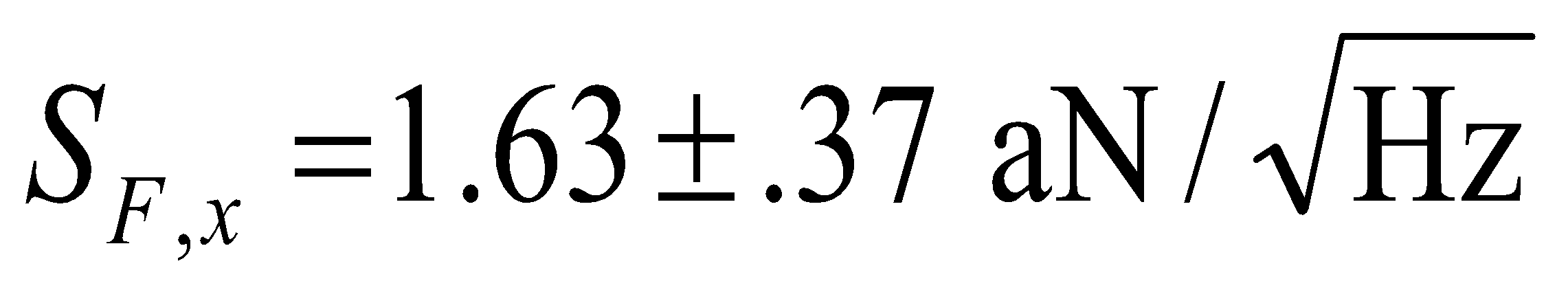 1st force sensitivity limitation: thermal noise
Brownian motion – random “kicks” given to particle due to thermal bath
Background gas
Microsphere
Random “kicks” are given to cantilever  due to finite T of oscillator
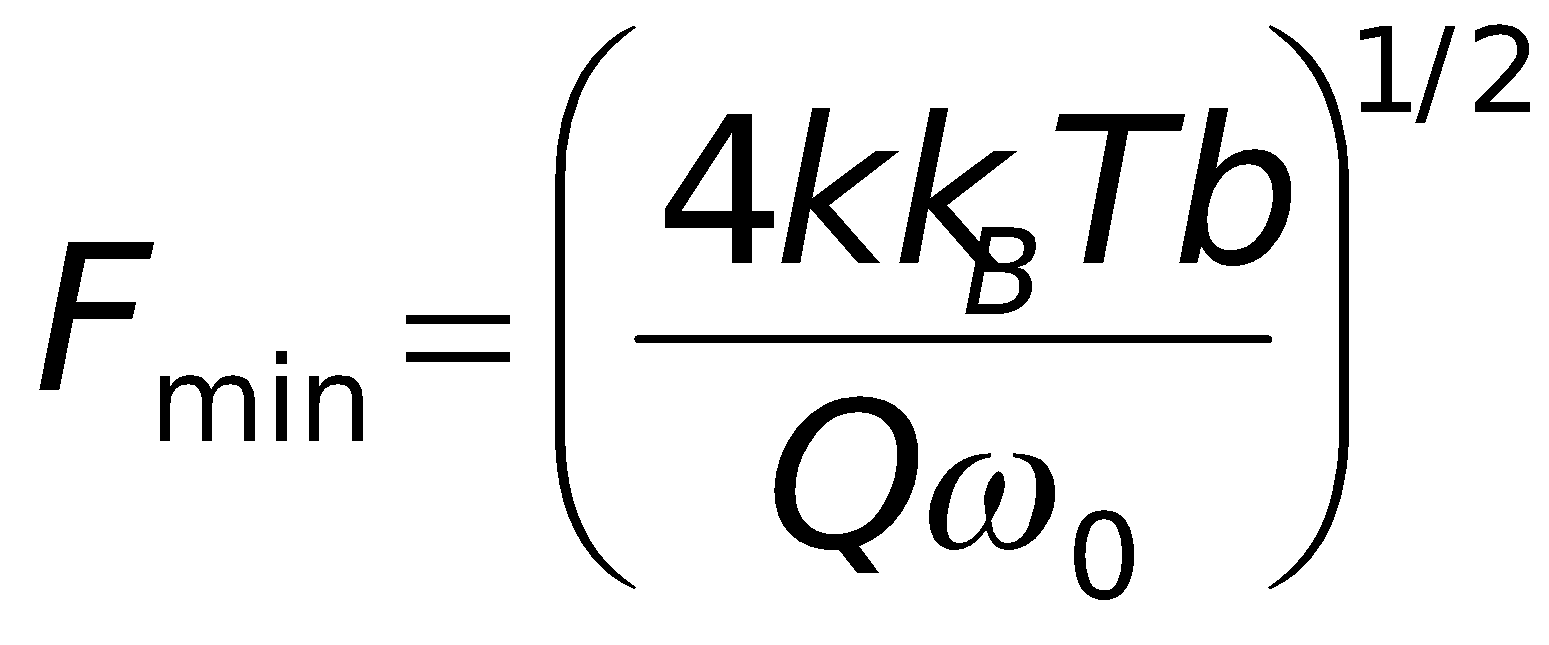 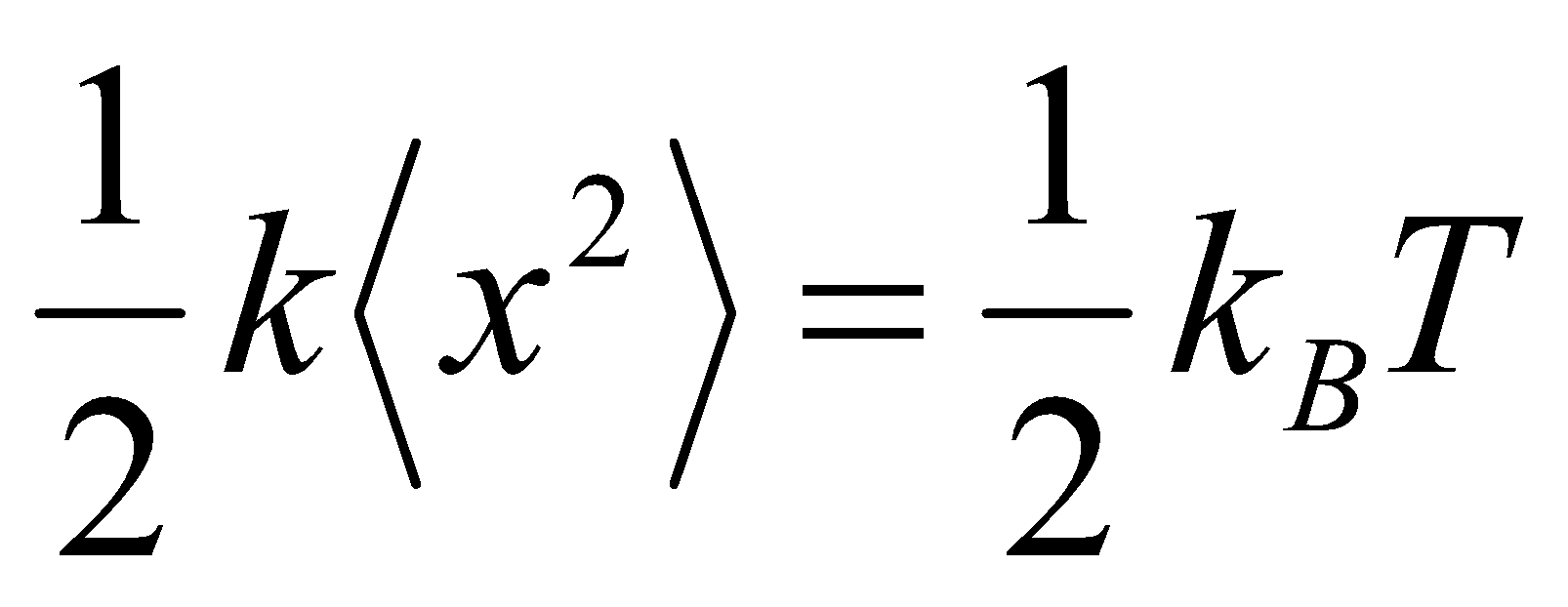 [Speaker Notes: This is the classic bound, does not include quantum fischer information etc https://arxiv.org/pdf/2005.14642.pdf - good summary of QFI]
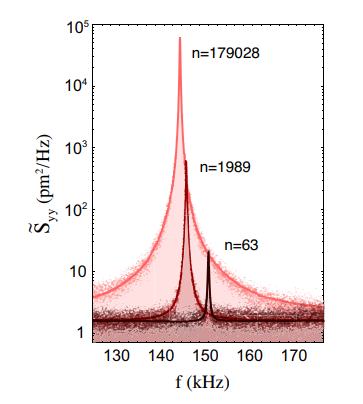 Photon recoil
COM temperature determined by balance of heating and cooling channels [1]:

Best numbers: ground state - Aspelmeyer and Novotny groups. -[2]
In general, force/acceleration/position sensitivity also determined by largest set of random numbers flowing into system.
Semi random momentum impulses from multi-directional scatter, also throws light outside of cavity mode.
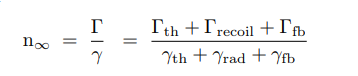 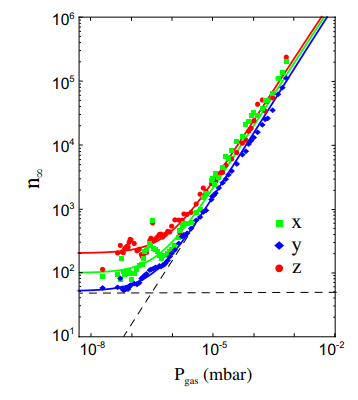 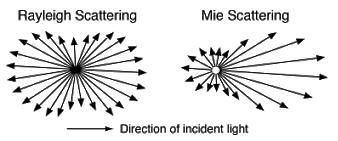 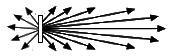 [1] - Jain, Vijay, et al. "Direct measurement of photon recoil from a levitated nanoparticle." Physical review letters 116.24 (2016): 243601.[2] - Delić, Uroš, et al. "Motional Quantum Ground State of a Levitated Nanoparticle from Room Temperature." arXiv preprint arXiv:1911.04406 (2019).
Photon recoil limit determines projected force sensitivity for sphere geometries
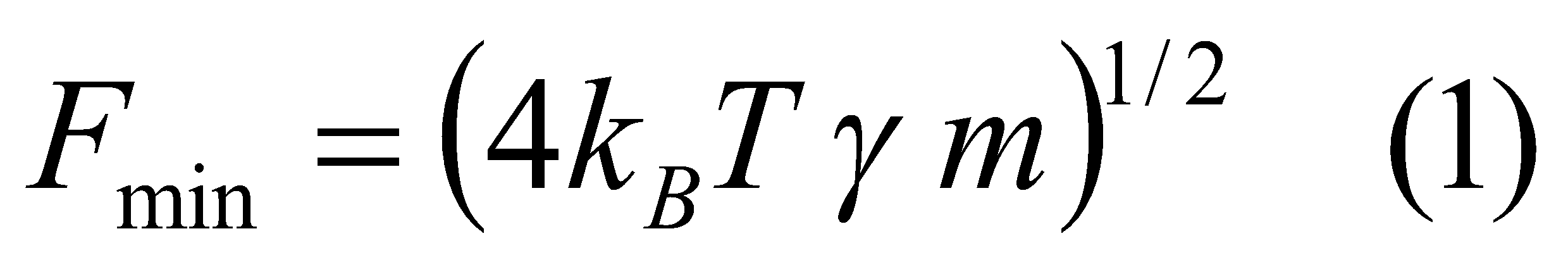 Photon recoil heating
Seen recently by 
Novotny group
V. Jain et. al., 
PRL 116, 243601 (2016)
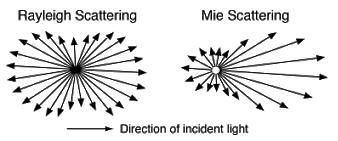 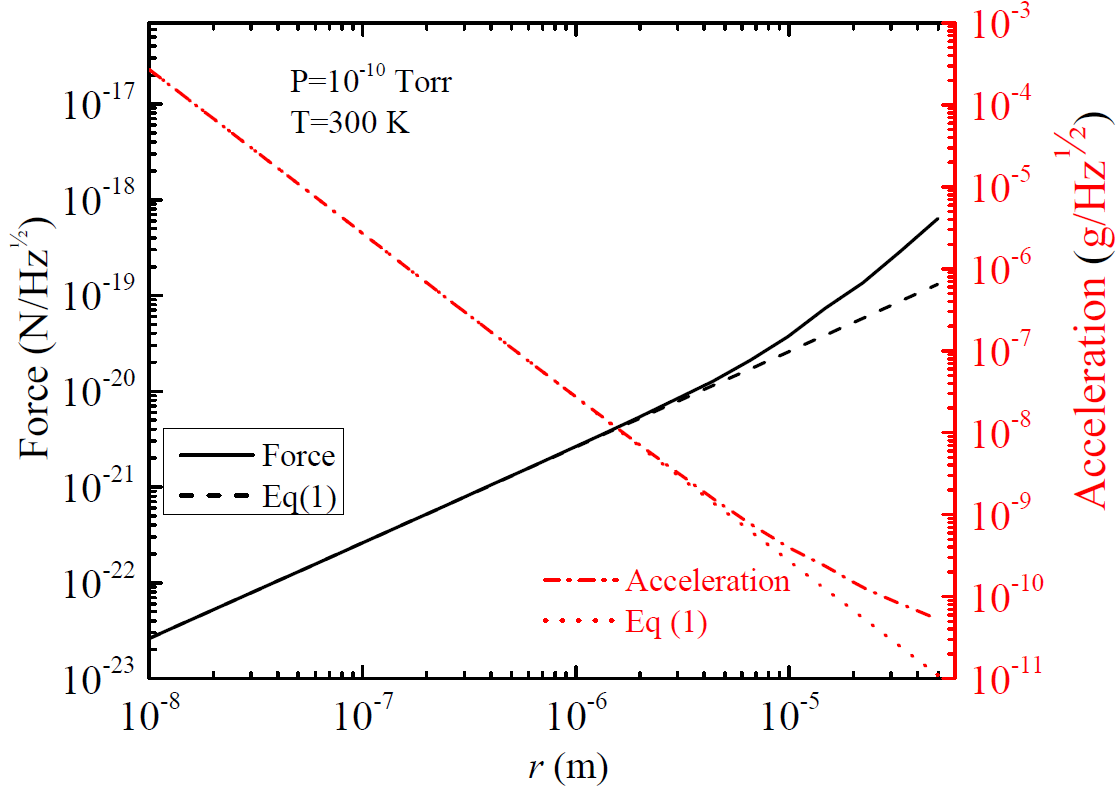 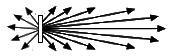 Photon recoil high dependant on particle geometry outside of Rayleigh regime
20 zN/Hz1/2 Gieseler, Novotny, Quidant (Nature Phys. 2013)
Z. Yin, A. Geraci, T. Li,  Int. J. Mod. Phys. B 27,1330018 (2013).
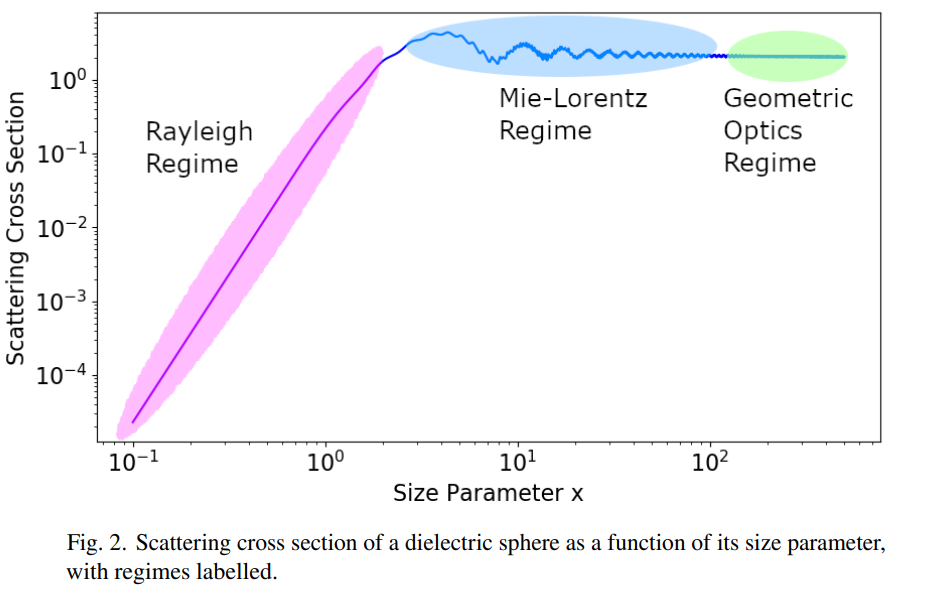 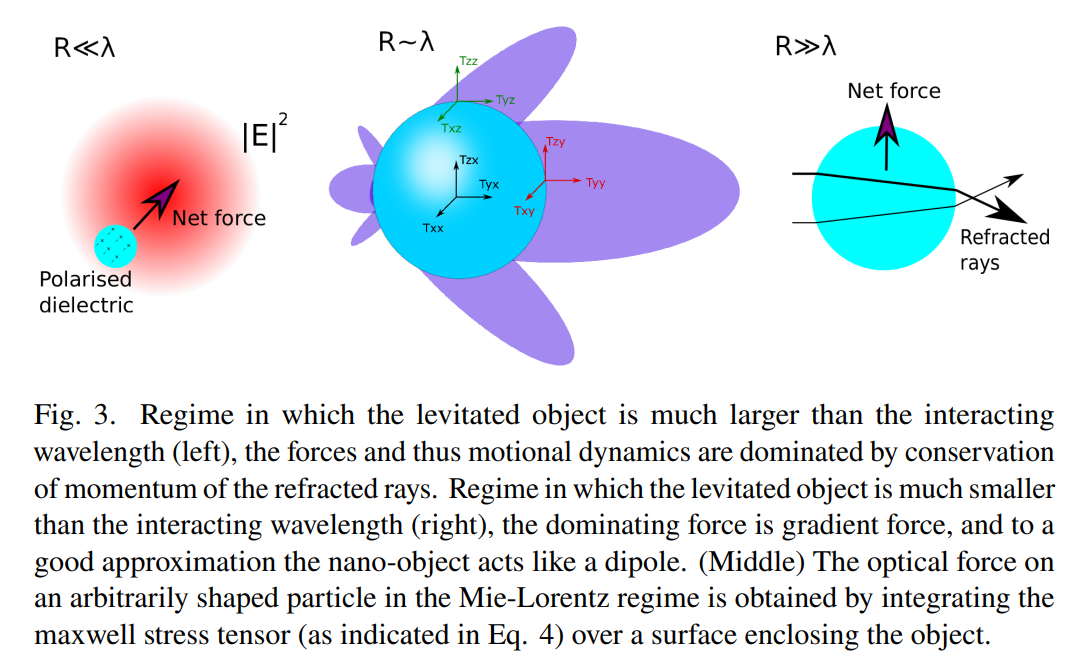 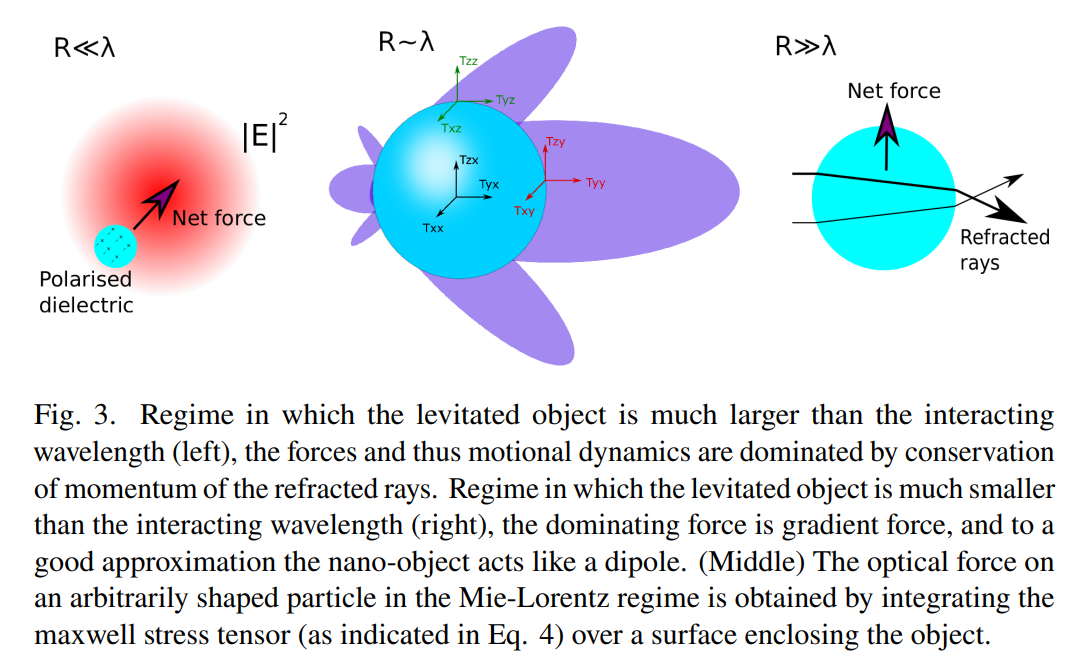 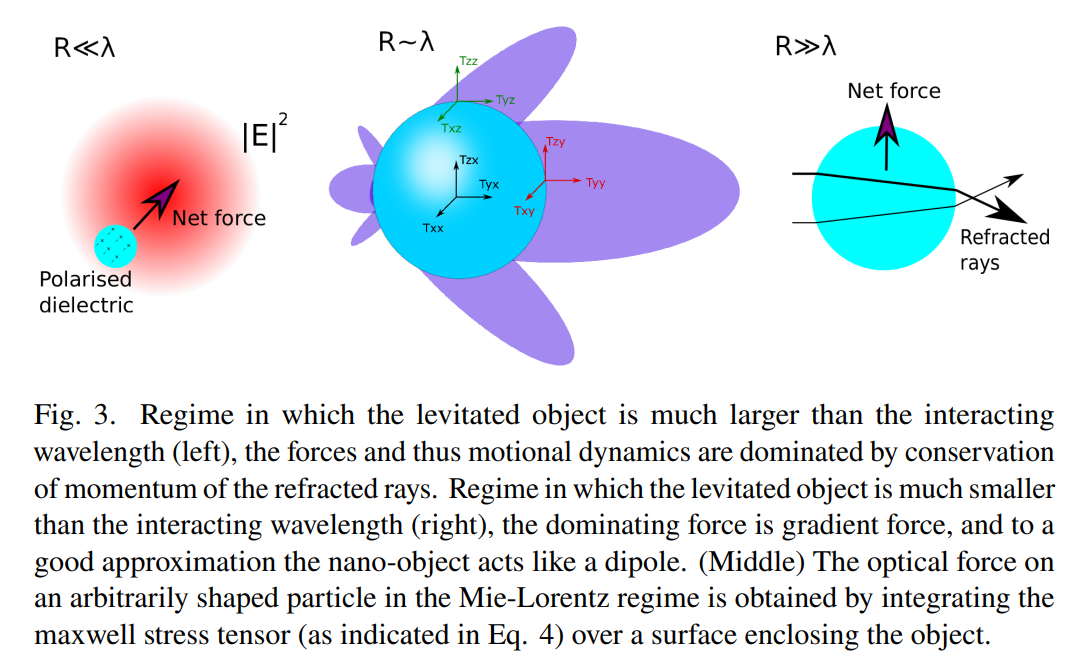 Gravitational waves
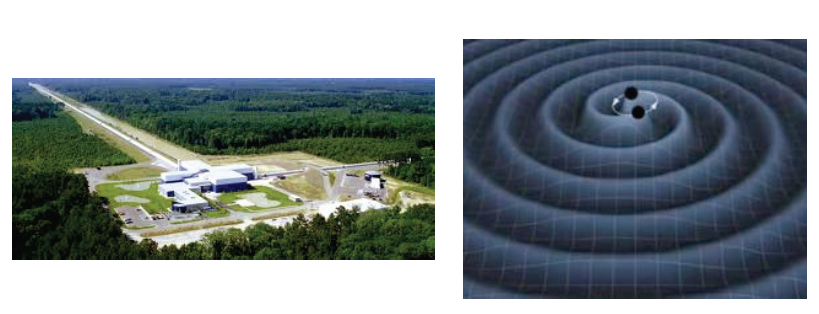 Ripples in space-time
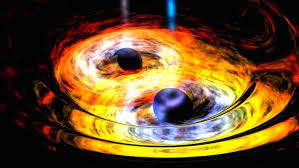 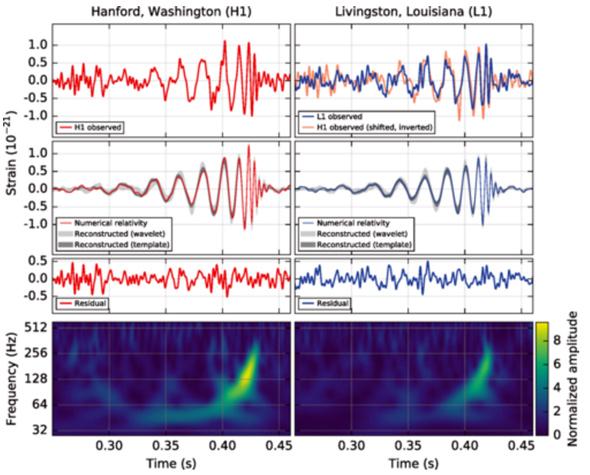 Discovered by LIGO Sep 2015 !
Sources:
Inspirals of astrophysical objects
Inflation, Phase transitions, etc.
‹#›
B. P. Abbott et al. (LIGO Scientific Collaboration and Virgo Collaboration)
Phys. Rev. Lett. 116, 061102 (2016).
Frequency landscape for gravitational waves
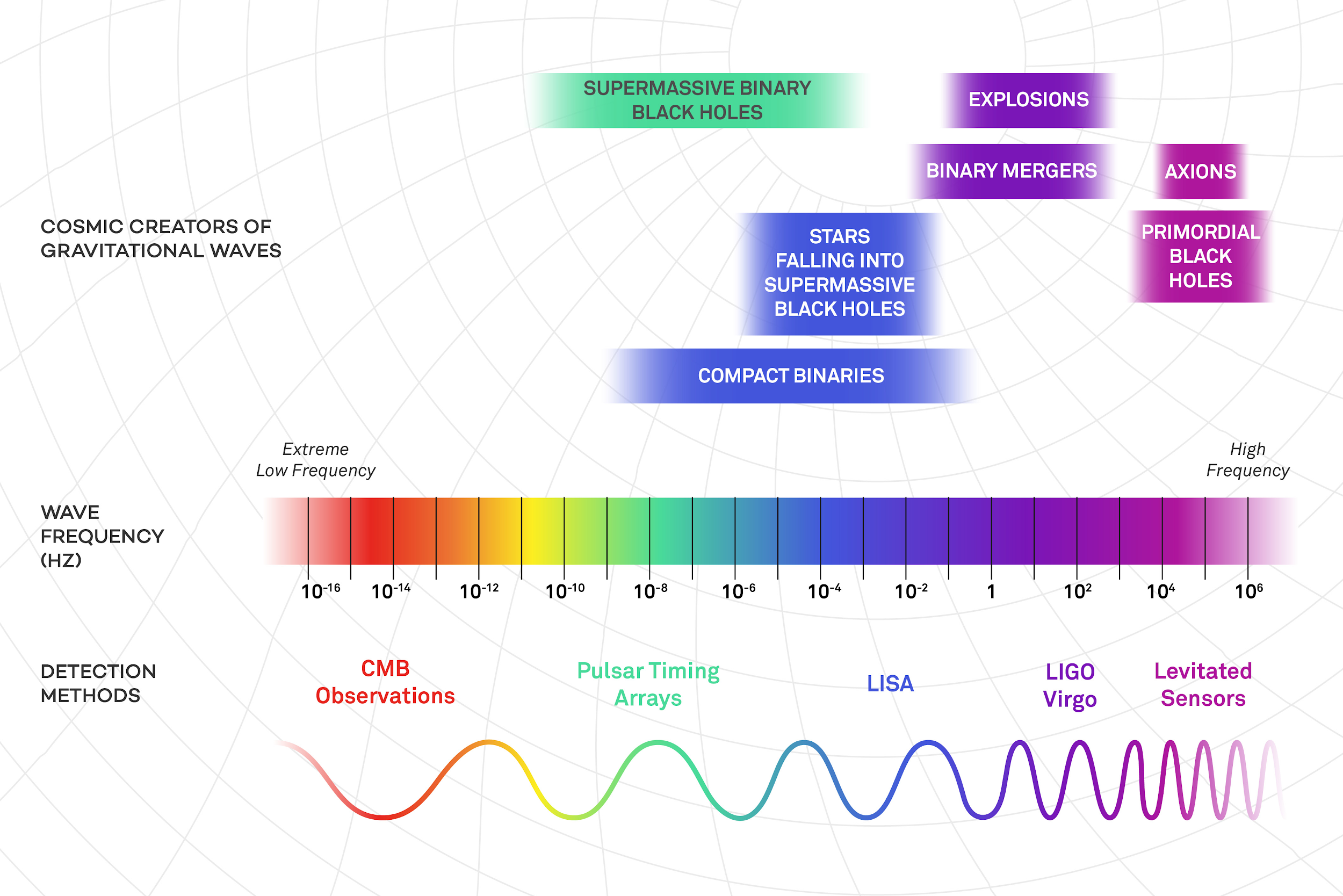 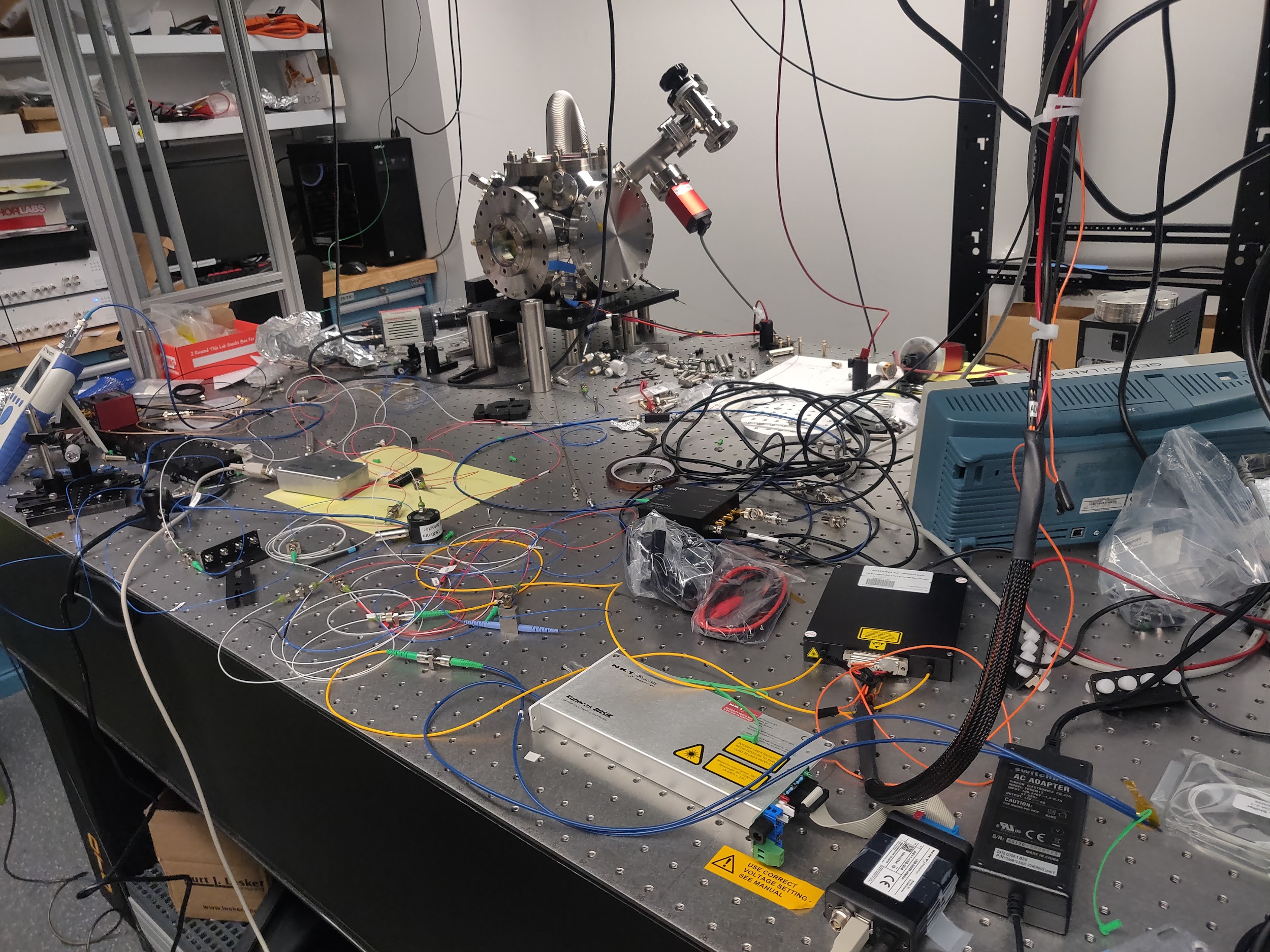 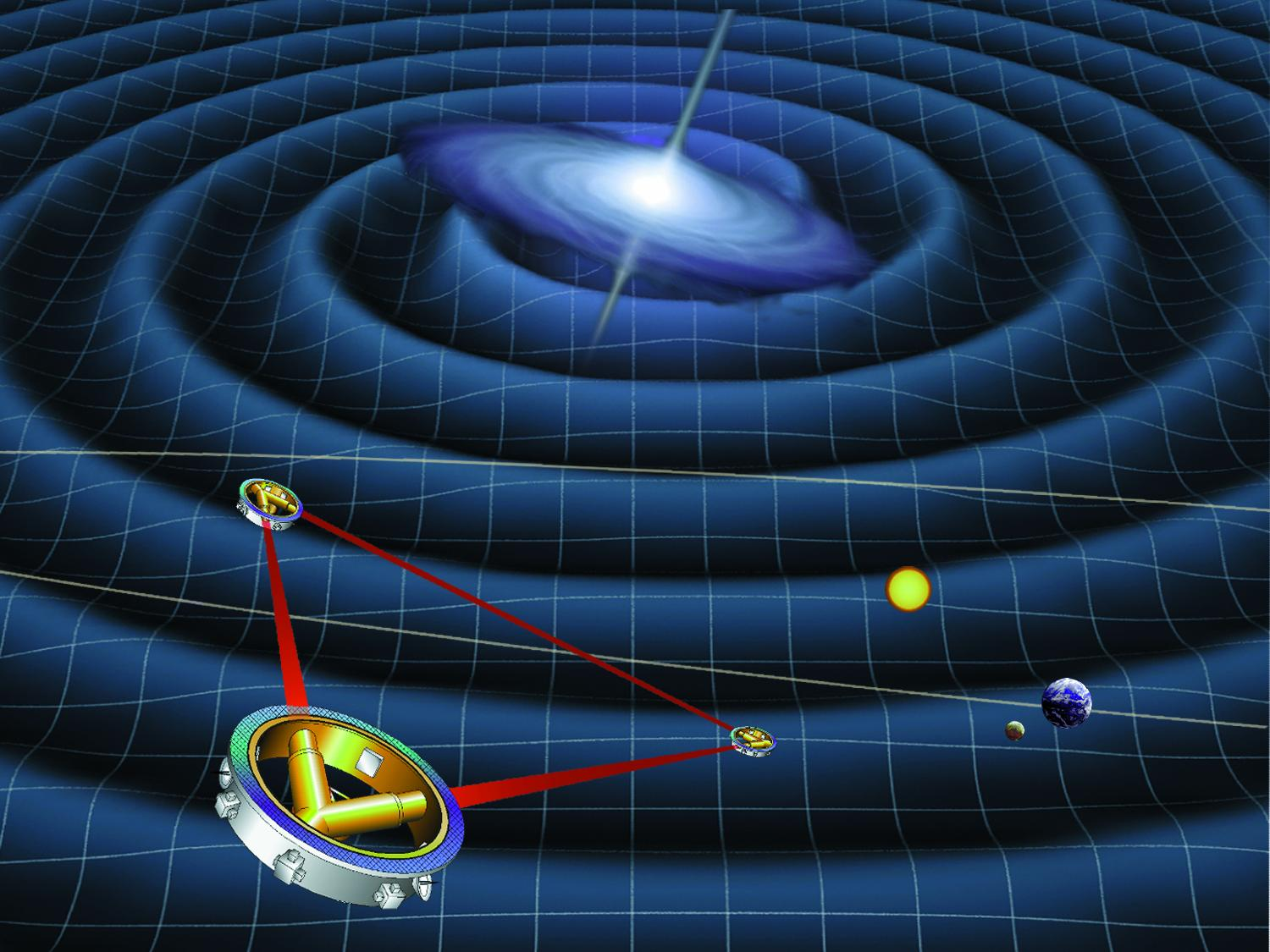 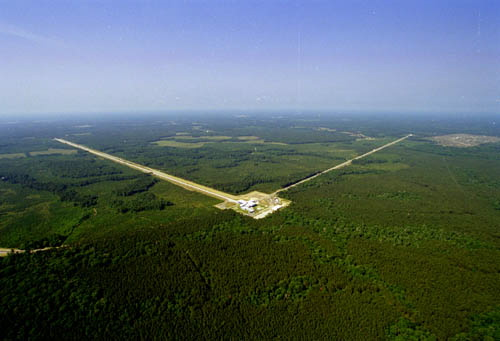 [Speaker Notes: Relatively exotic physics and sources in contrast to existing gravitational wave studies, sub solar mass black holes , tail end of combact binary nutron star]
Frequency landscape for gravitational waves
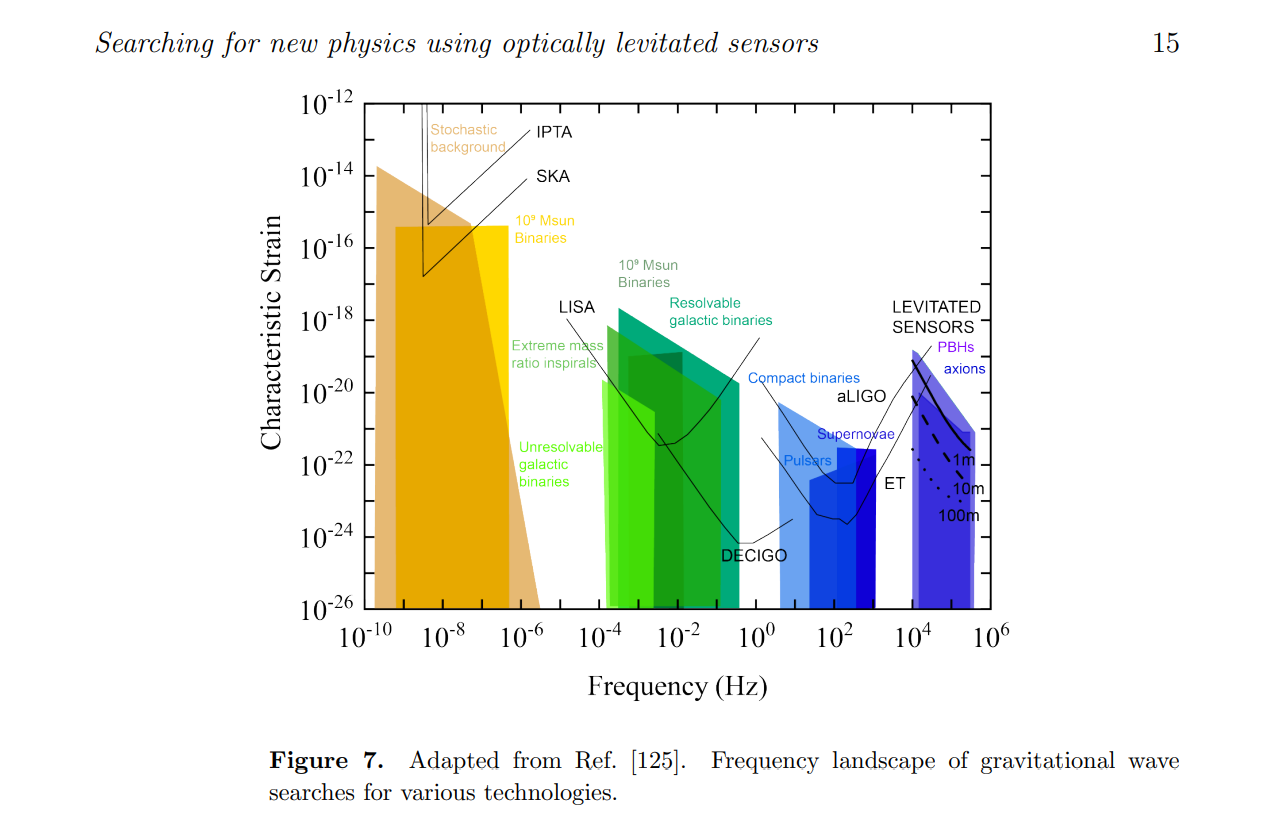 “Searching for new physics using optically levitated sensors” - David C. Moore, Andrew A. Geraci https://arxiv.org/abs/2008.13197
HFGW’s (10-100 KHz) and Cosmology
Detection of high frequency gravitational waves would significantly challenge cosmology [1], although less than a MHz detection
Transient events in such a band *might* be visible as memory events in lower frequency band [2]
Long term signals (axion cloud superradiance) would be much less visible in memory down conversion signals. (scales with length of envelope).
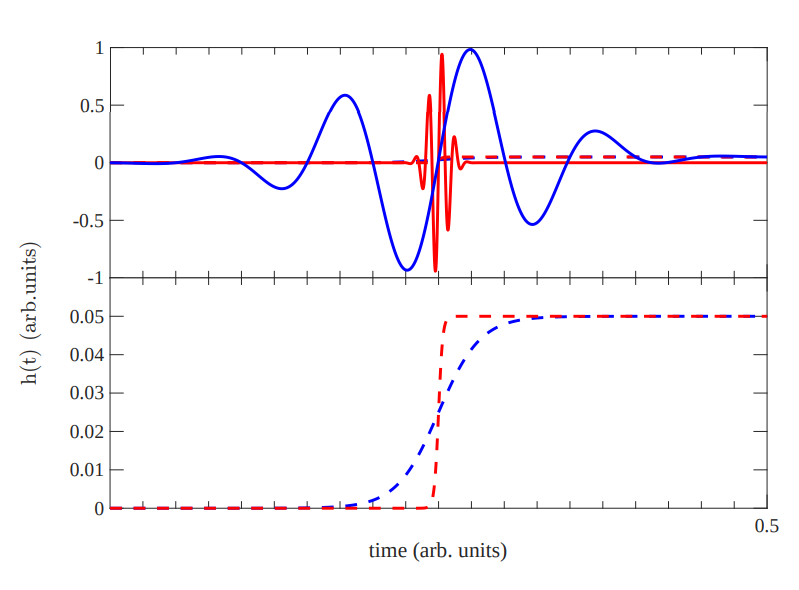 [1] - “Did Goryachev et al. detect megahertz gravitational waves?” - 
Paul D. Lasky, Eric Thrane - https://arxiv.org/abs/2110.13319

[2] “Detecting Gravitational Wave Memory without Parent Signals” -  Lucy O. McNeill, Eric Thrane, and Paul D. Lasky - https://journals.aps.org/prl/abstract/10.1103/PhysRevLett.118.181103
LIGO’s detected population differed (a little) from predictions - i.e the “mass gap”
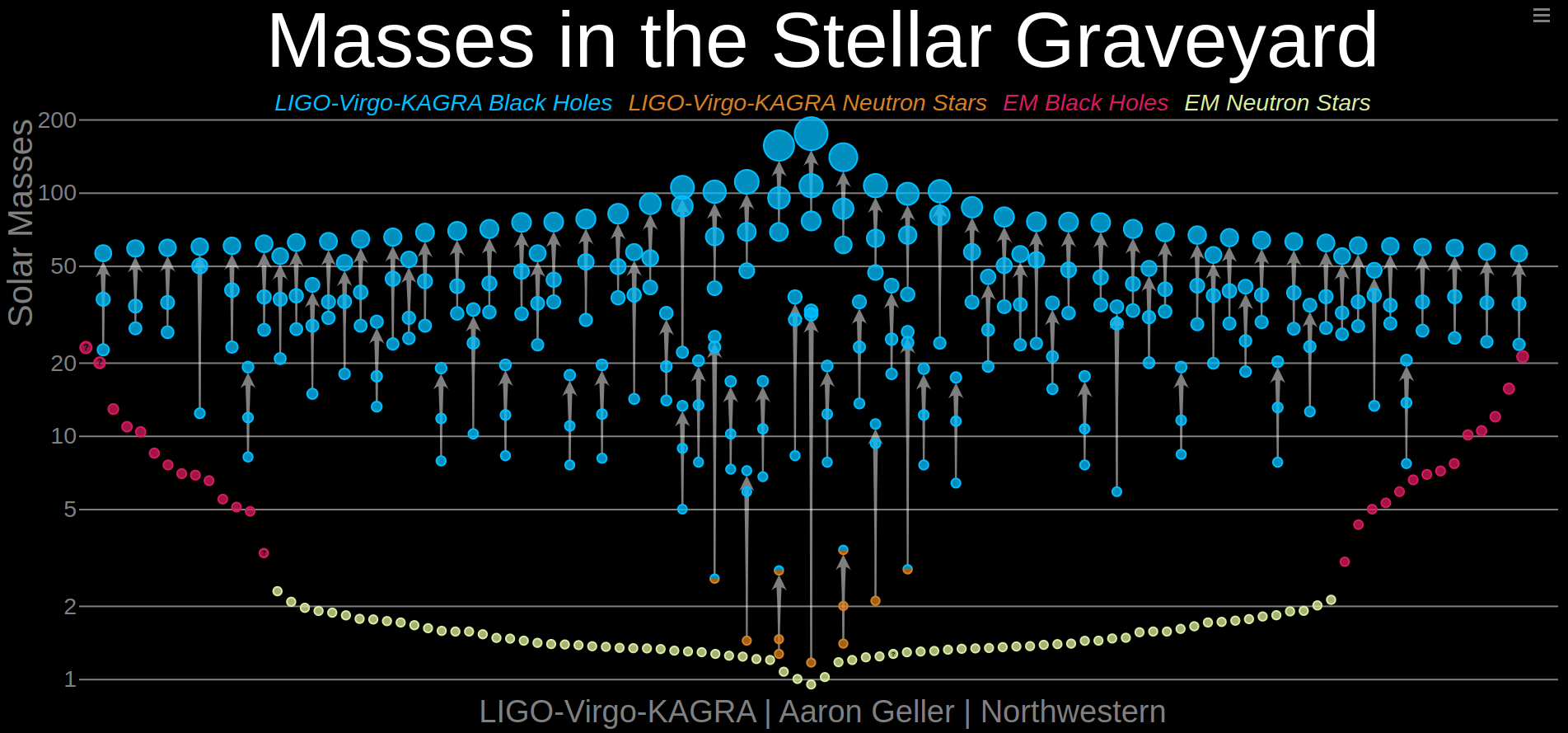 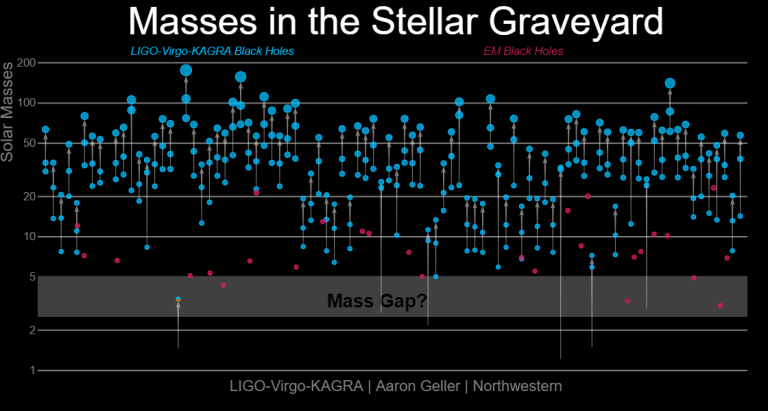 How will a 10-100KHz levitated detector actually work?
Levitated resonant bar detector
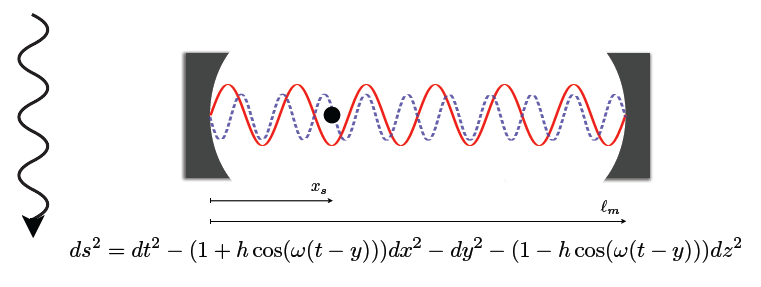 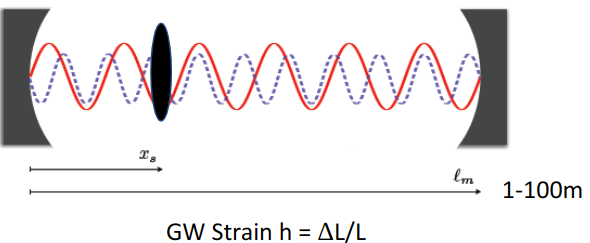 Laser
Laser intensity changed to match mechanical COM frequency of trapped particle to GW frequency
Length change from gravitational wave transduced to (resonant) optical force on levitated object
High force sensitivity already demonstrated in levitated optomechanics.
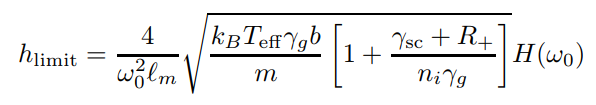 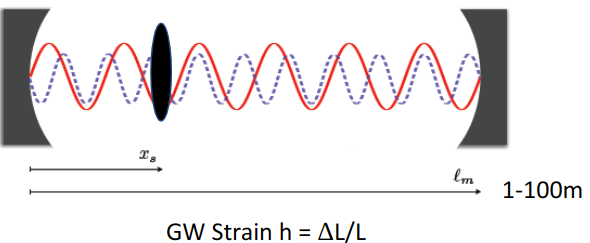 Fundamental sensitivity scalings are mass and center of mass frequency
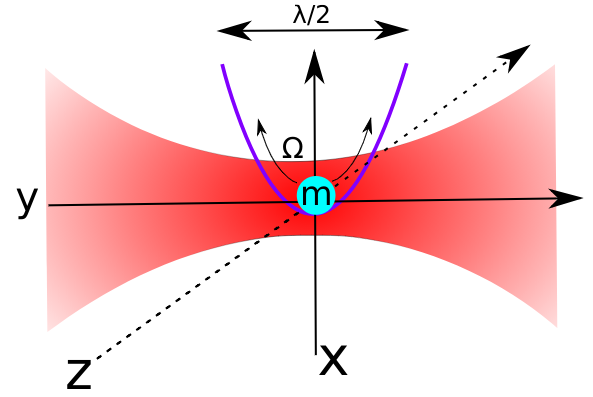 A. Arvanitaki and AG, Phys. Rev. Lett. 110, 071105 (2013)
How could a tabletop experiment ever compete with a Billion dollar experiment
They don’t directly compete, different design frequencies
LIGO wasn’t designed to work above it’s cavity FSR
Different limiting noise processes with different frequency scalings.
LSD is a resonant bar sensor - only has sensitivity at the COM frequency of the levitated test mass
Novel Dark Matter search using HF GW detector
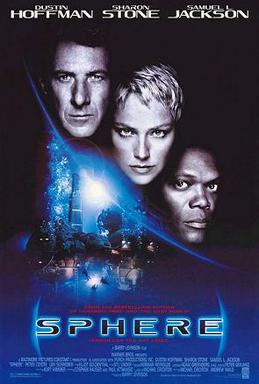 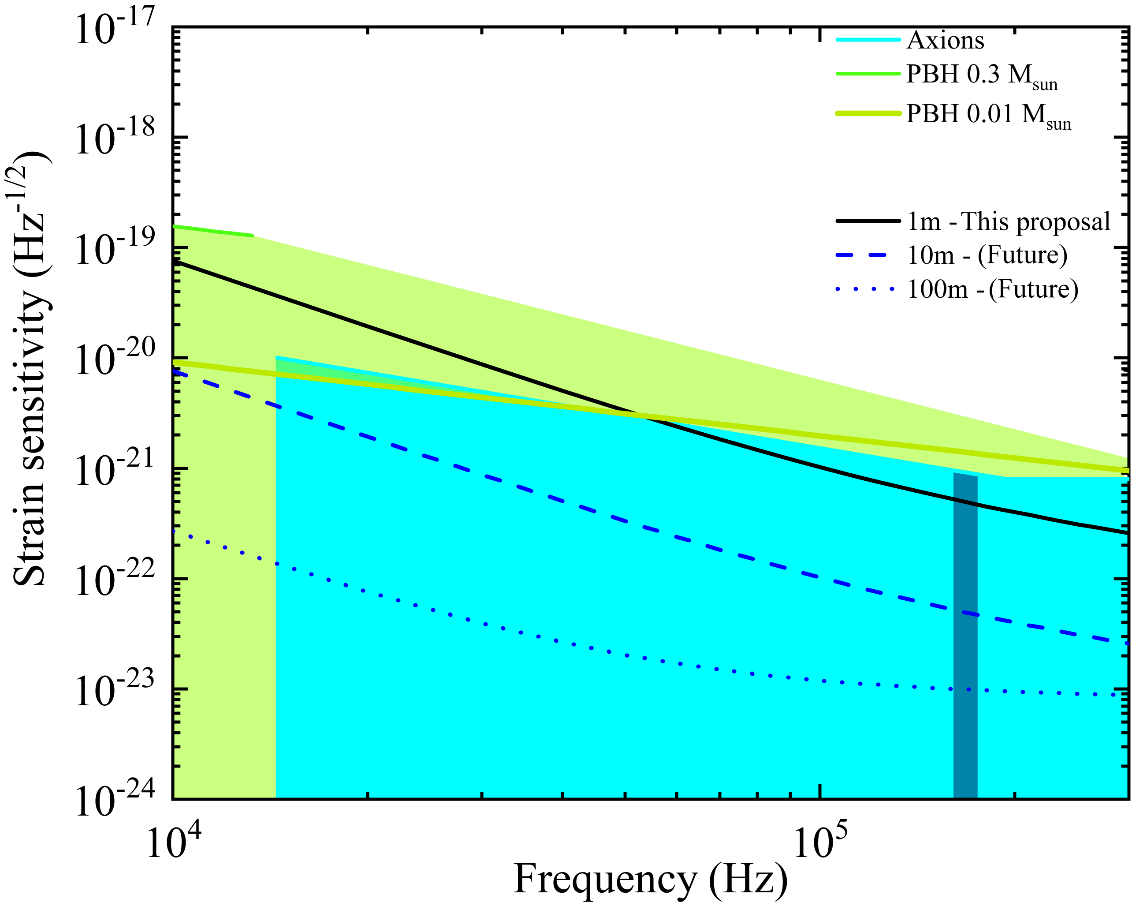 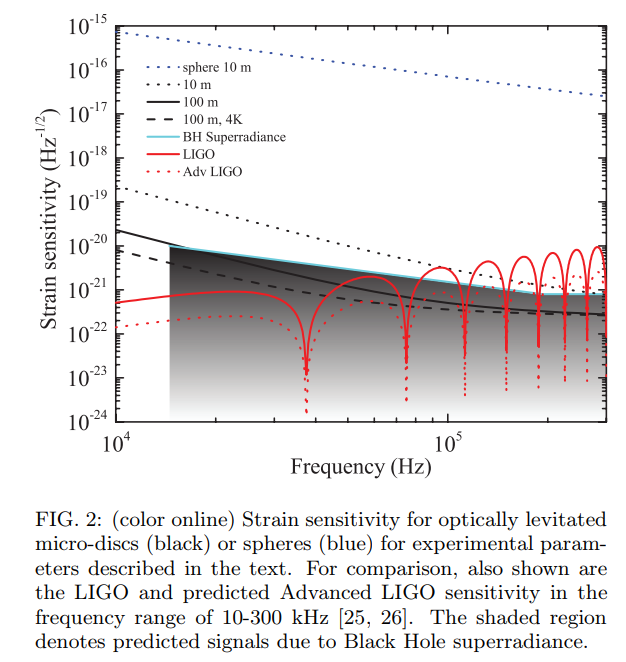 Resonant detector at each frequency
LIGO sensitivity decreases at high frequency (laser shot noise limited ). Levitated sensors have better HF noise scaling (thermal noise limited), seismic not a concern at HF.
‹#›
[Speaker Notes: Discovery space plot, will return to this throughout talk. Colour shapes set bounds on axion see prl paper for details

Ligo gets worse at hf because shot noise limited, this experiment better at HF because brownian motion limited.]
Detector optimisation paper in PRL
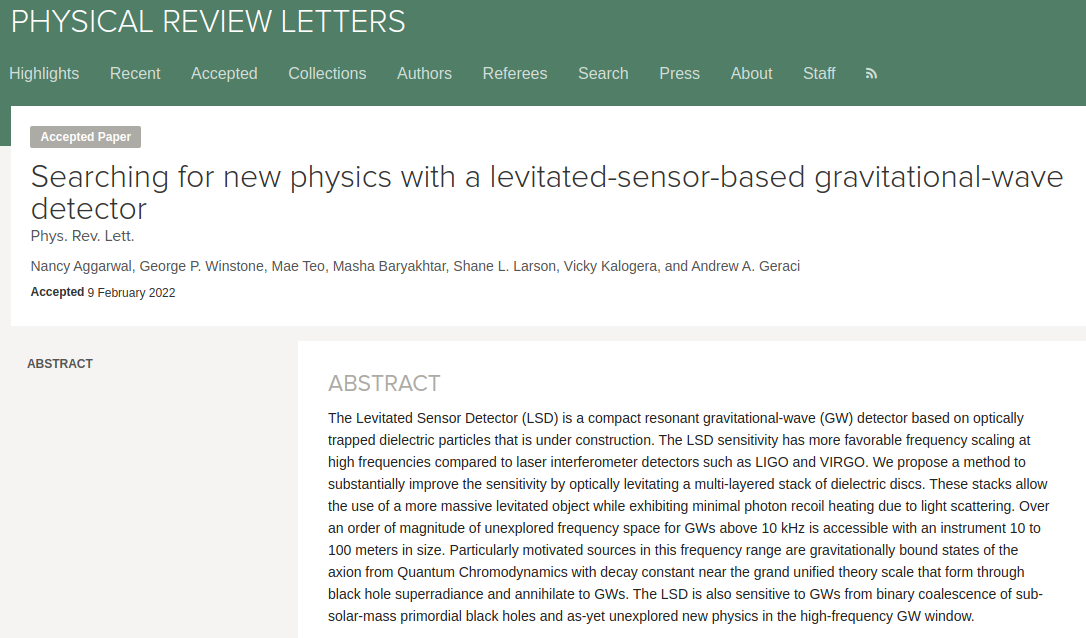 Levitated object optimisation
Si/SiO2/Si Nanostack
SiO2 Microdisc / NAYF Microhexagon
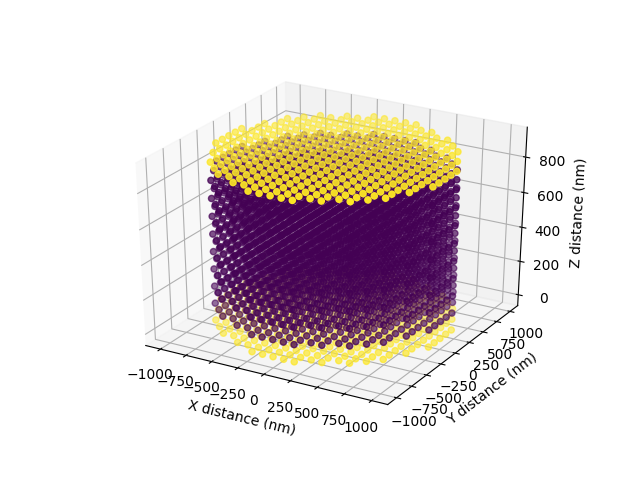 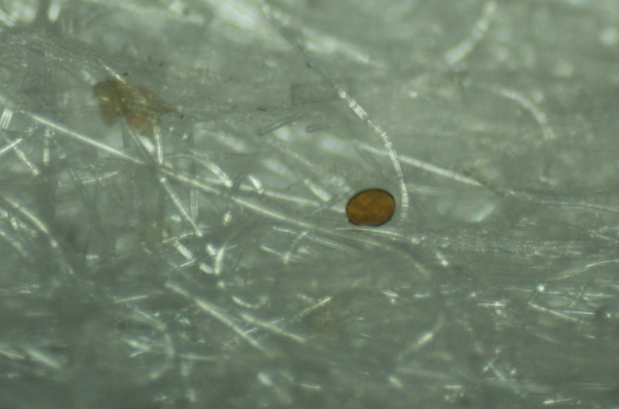 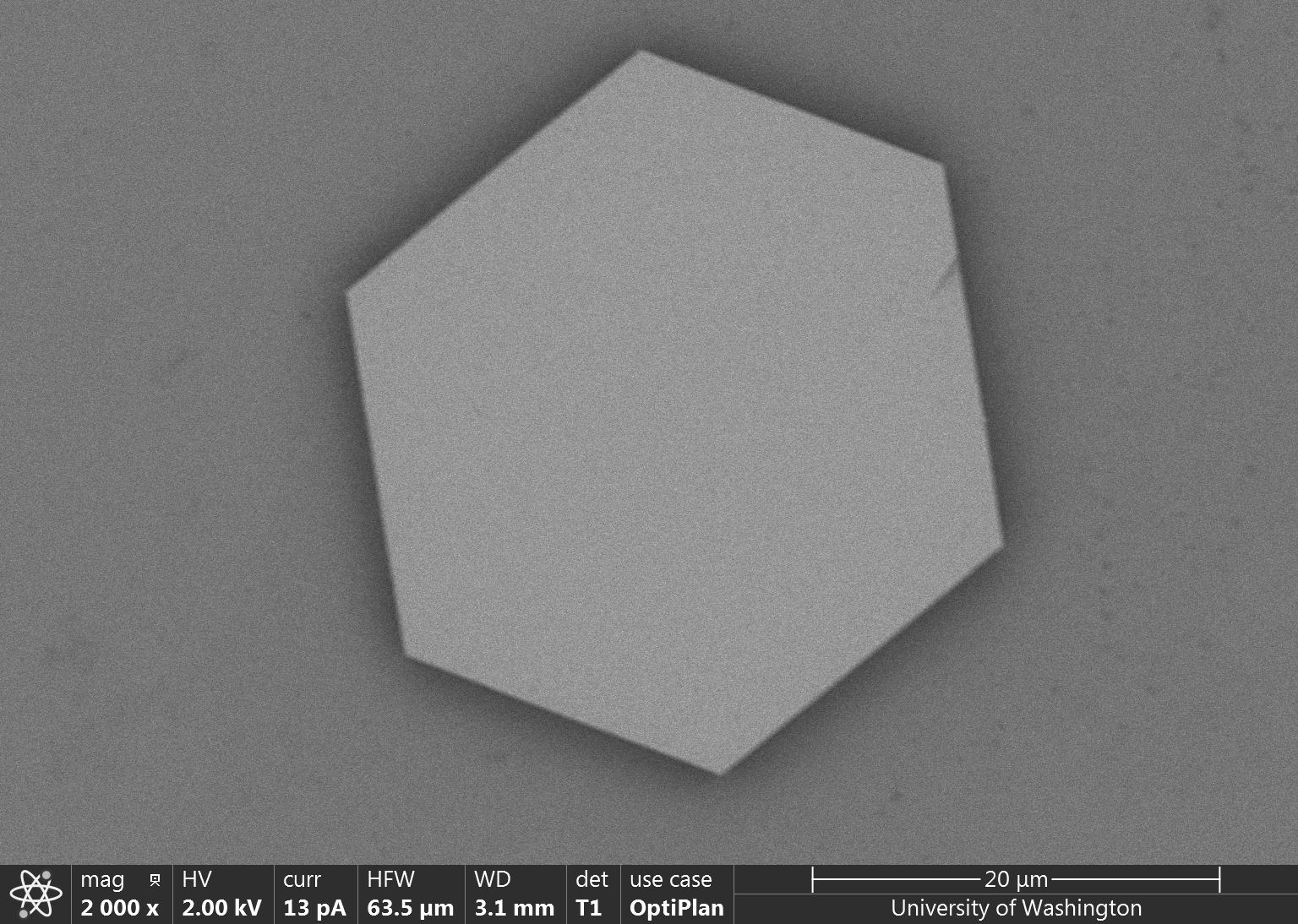 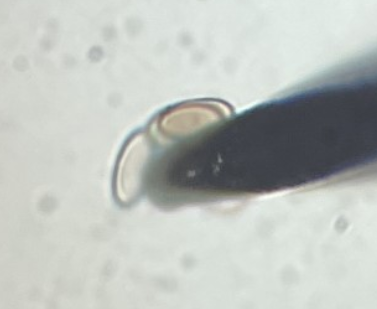 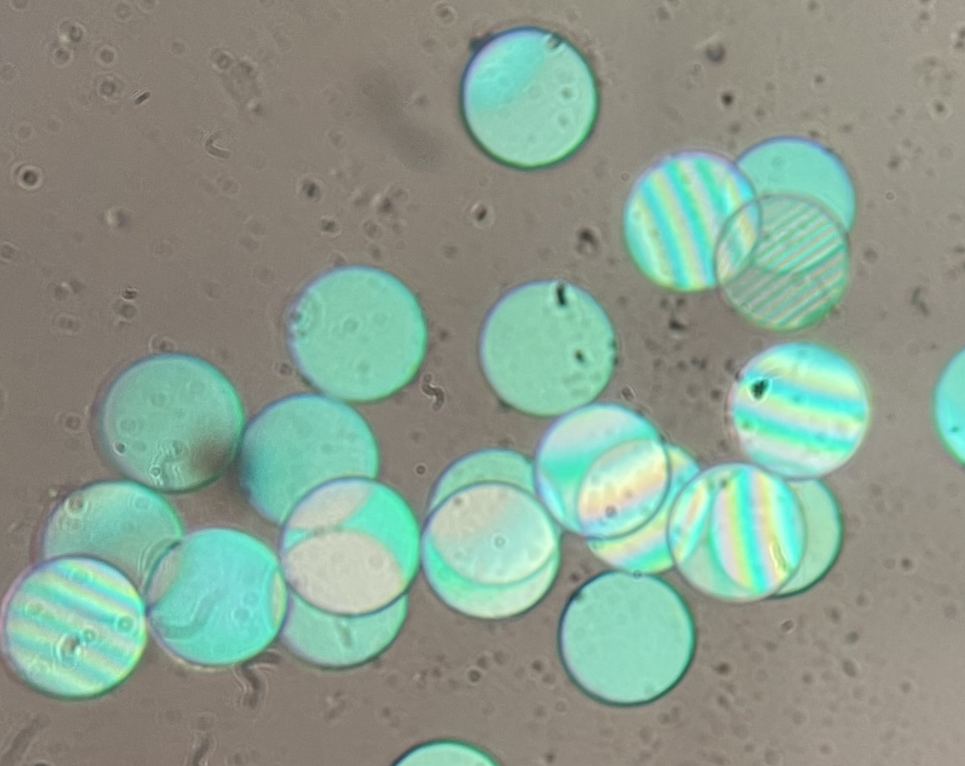 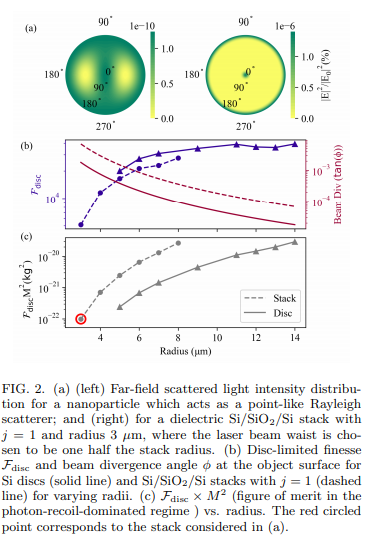 Design criteria for ideal levitated test mass:

>Flat at optical interface
>High center of mass frequency along cavity axis
>High mass


High center of mass frequency usually opposes high mass in optically levitated system - mass along standing wave “averages out” trapping field.

Alternate high and low refractive index to “grab” structure by optically responsive material with trapping wave antinodes, allow node to propagate through less optically responsive material to next node - less averaging out
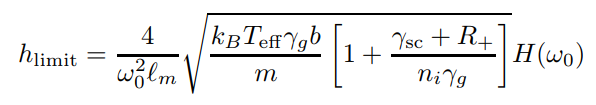 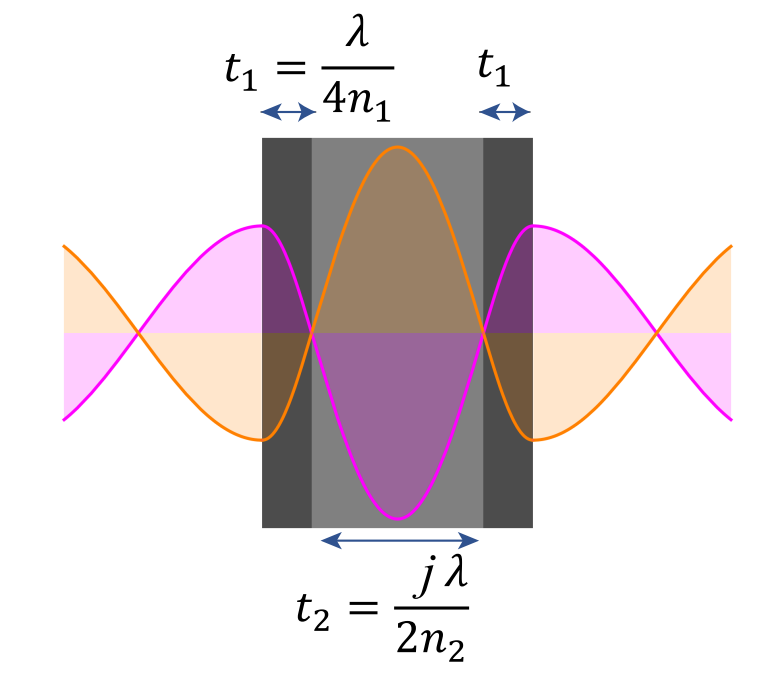 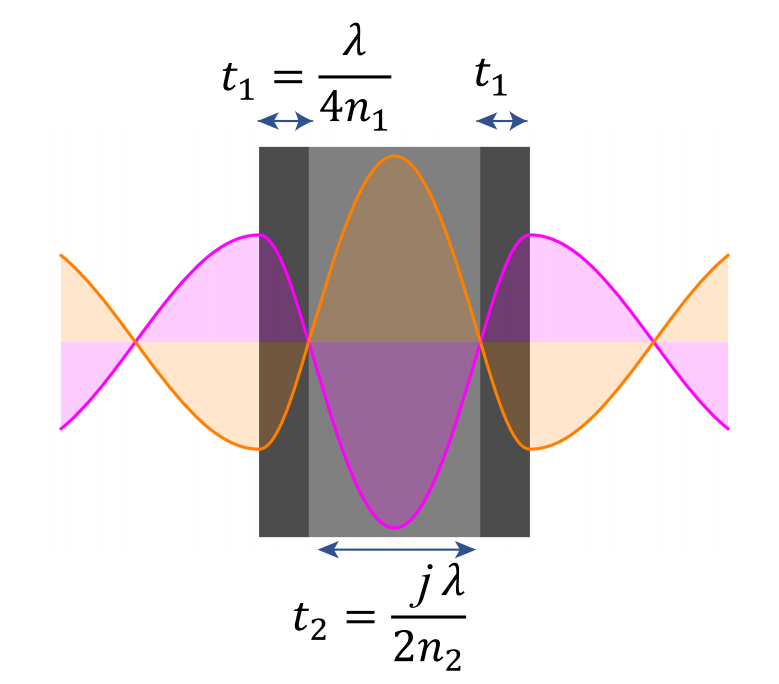 High and low index breakfast alternated for high flavour at high mass
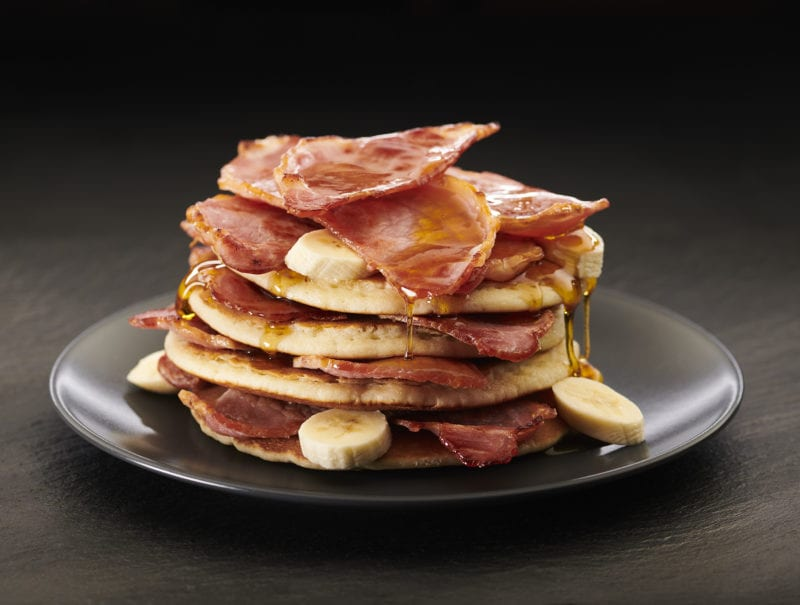 High and low refractive index alternated for high mechanical frequency at high mass
Levitated mass optimisation allows for accessing substantially more novel regimes of physics.!
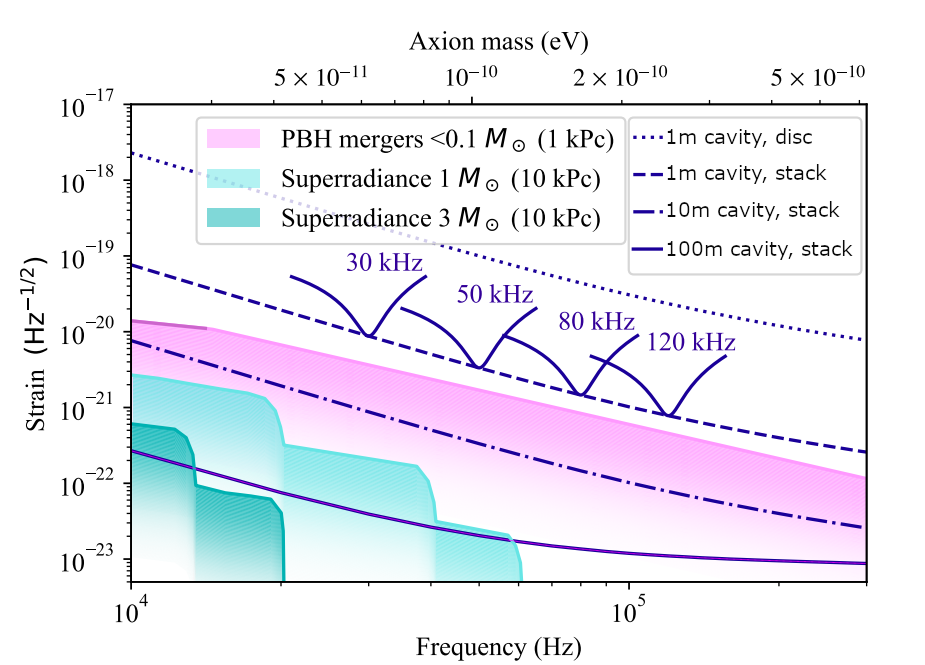 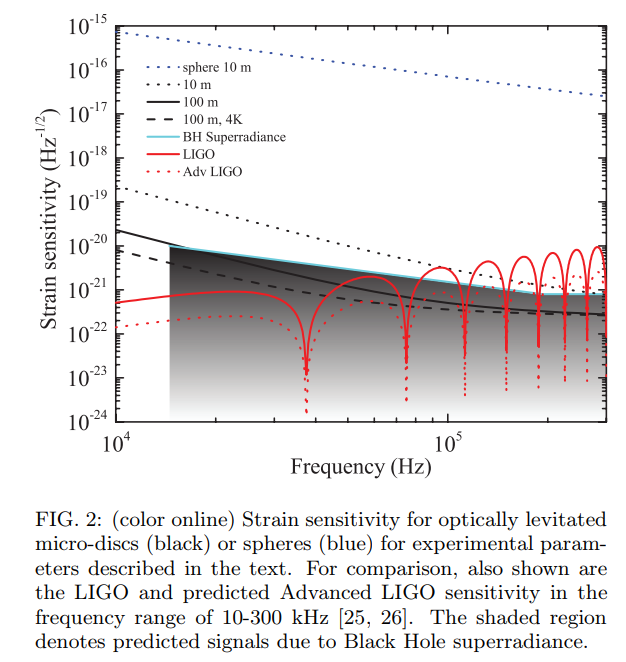 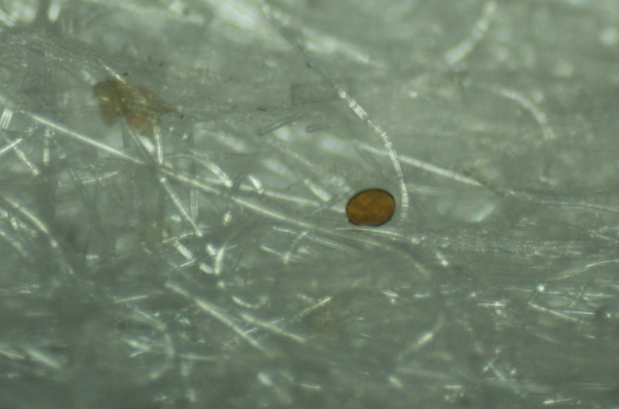 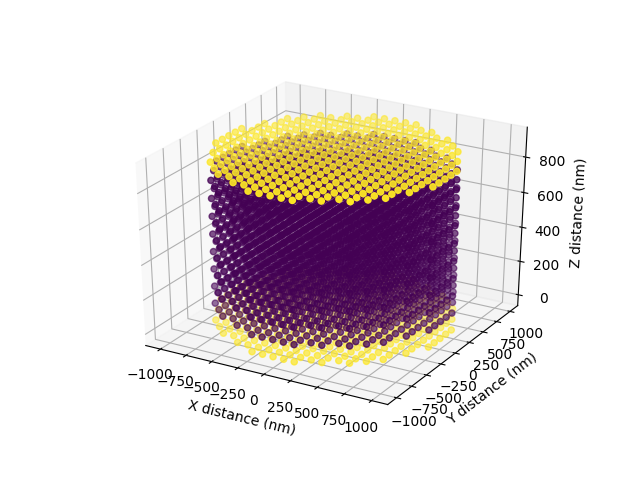 [Speaker Notes: Add paper references to this slide]
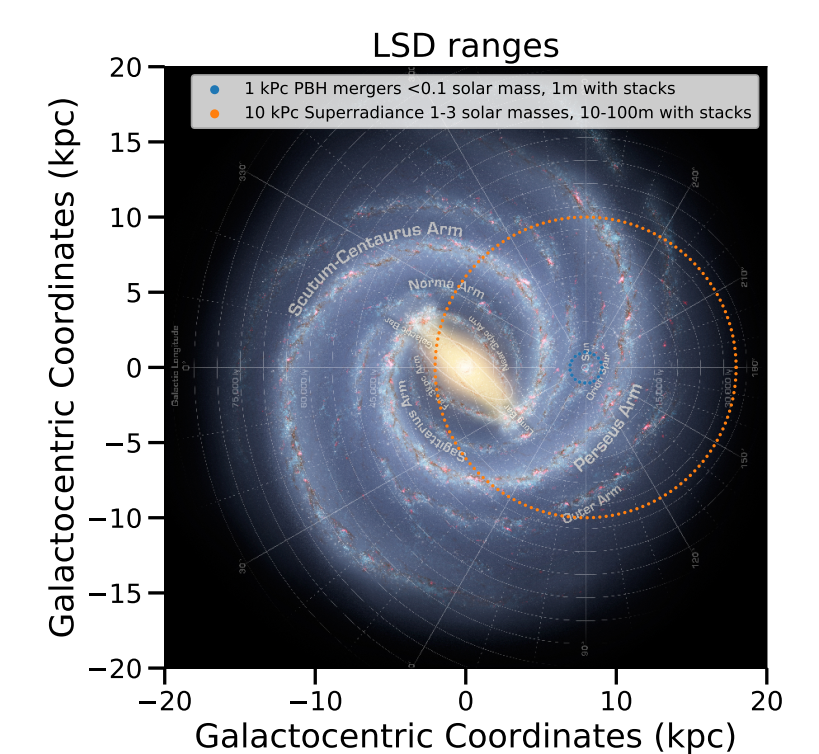 What do these ranges actually look like?
So, what are we doing right now?
Part I
1m interferometer construction
Vacuum system


Center chamber optics


End chamber optics


Out of chamber optics
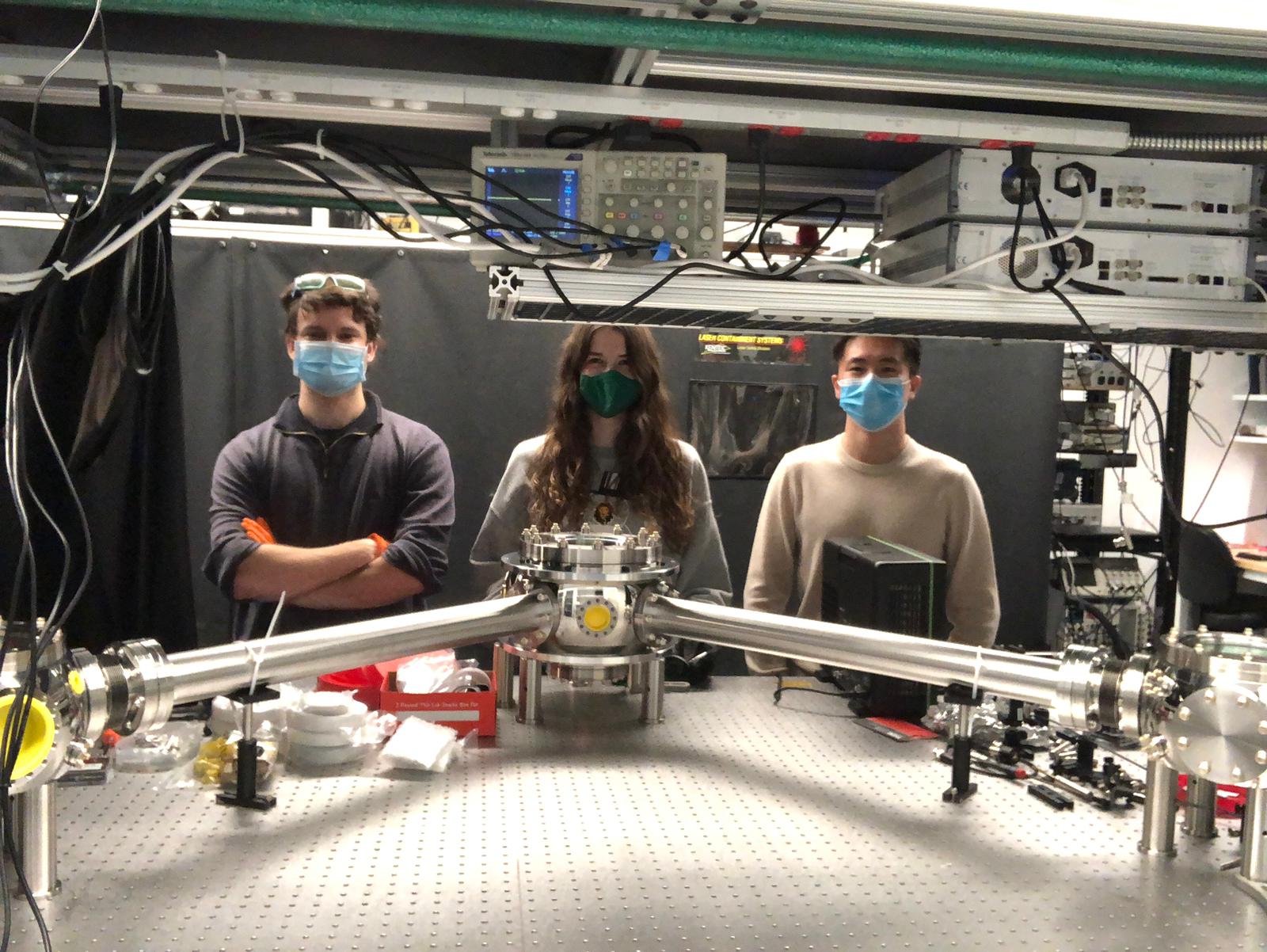 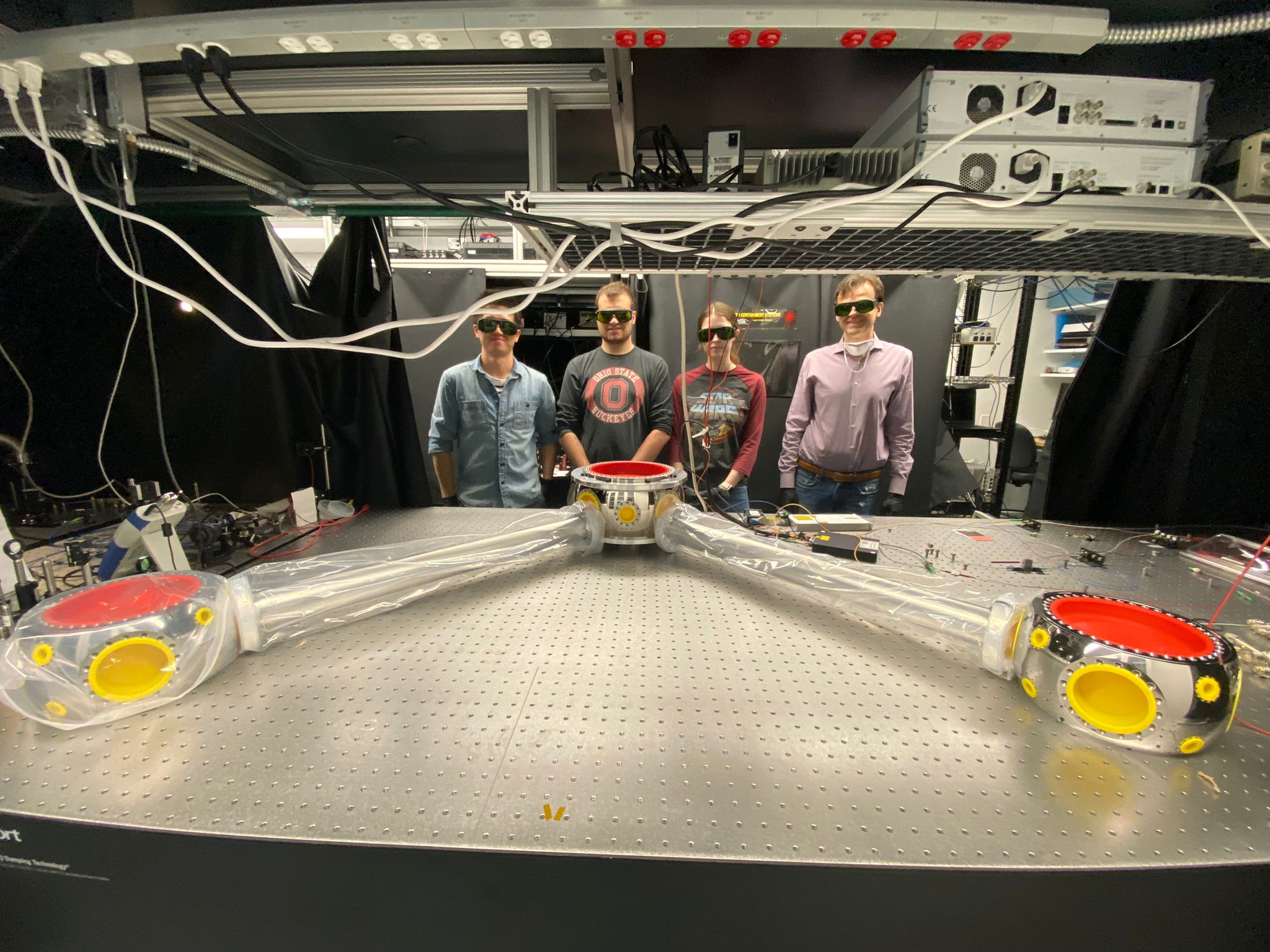 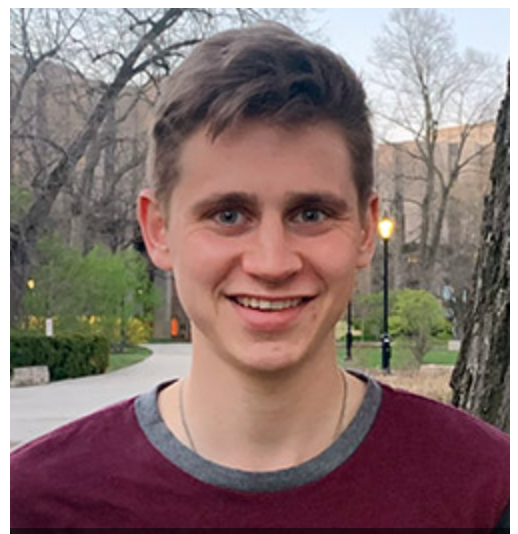 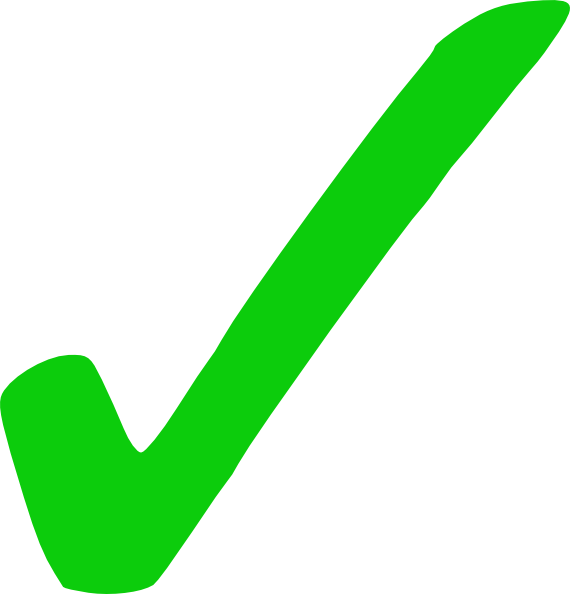 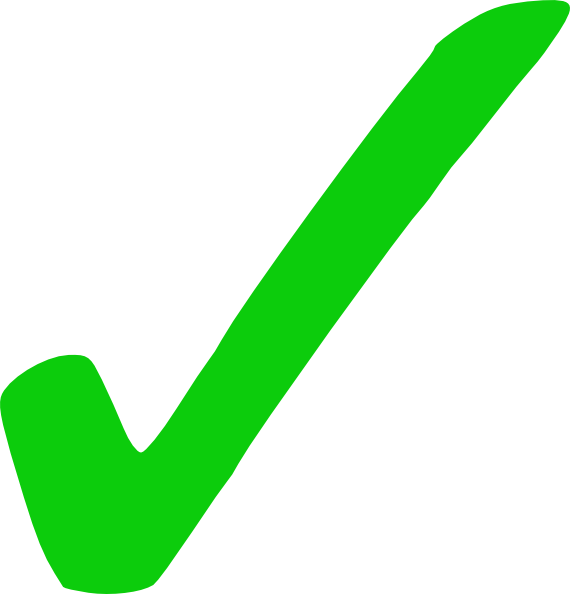 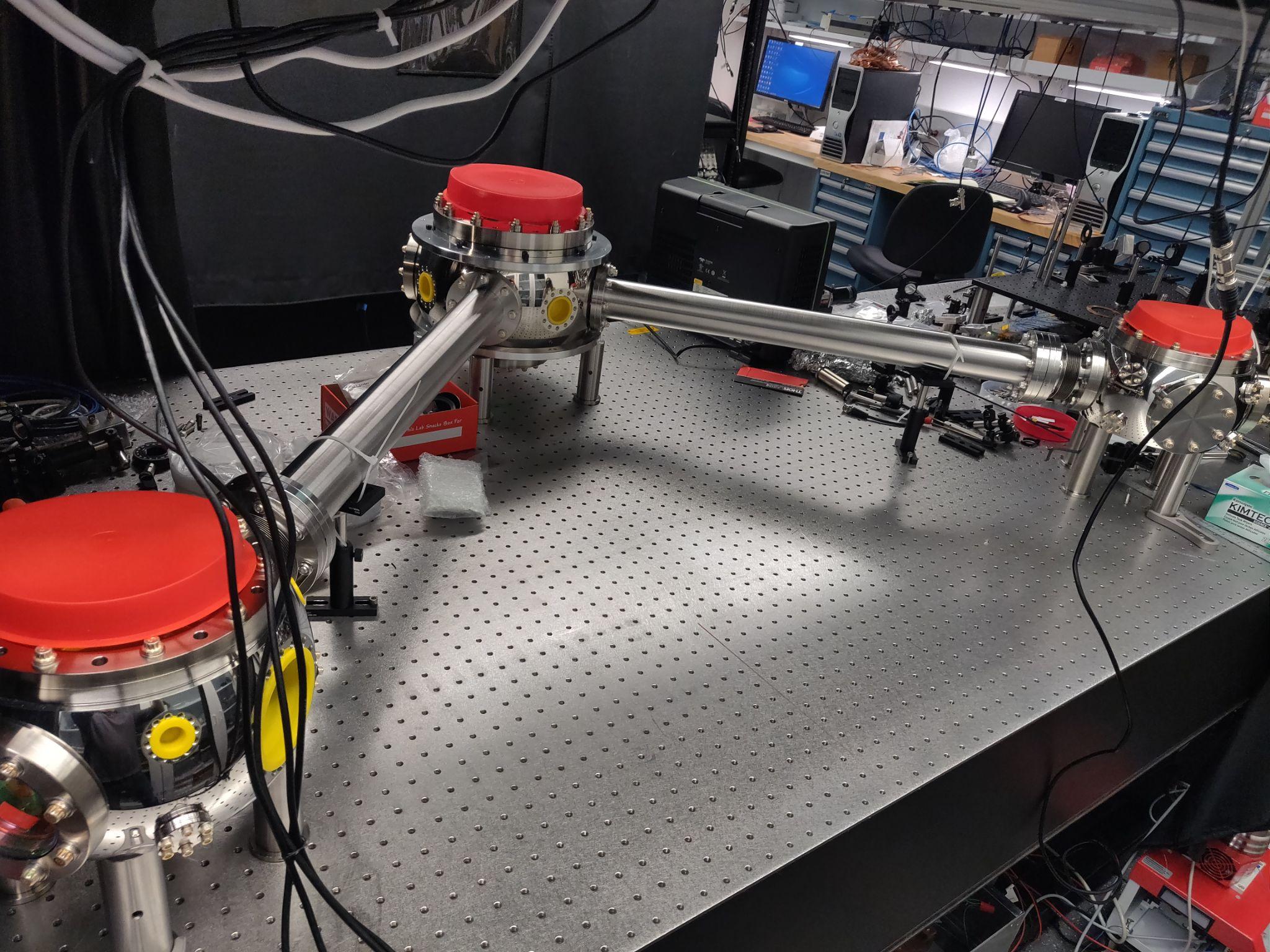 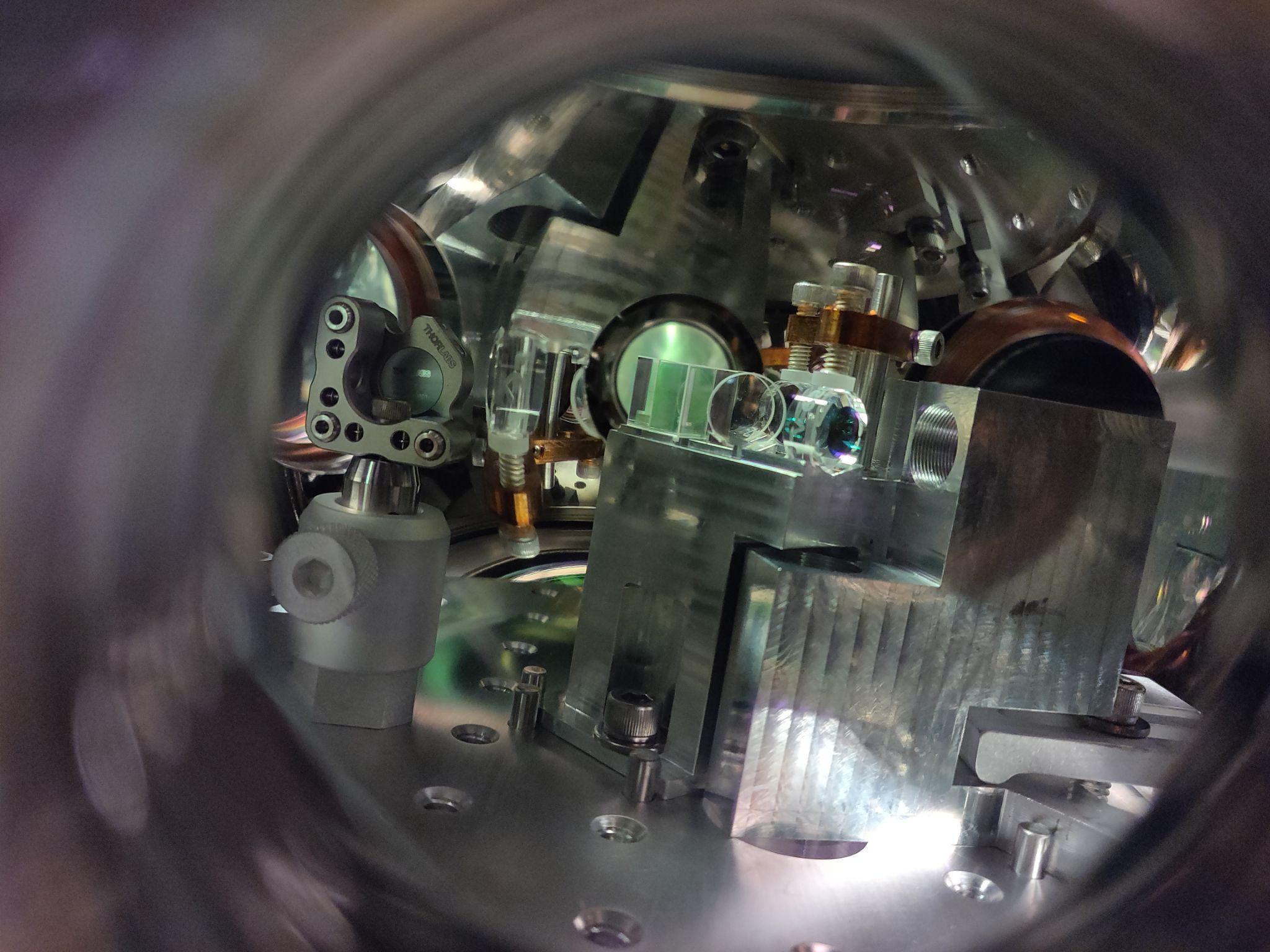 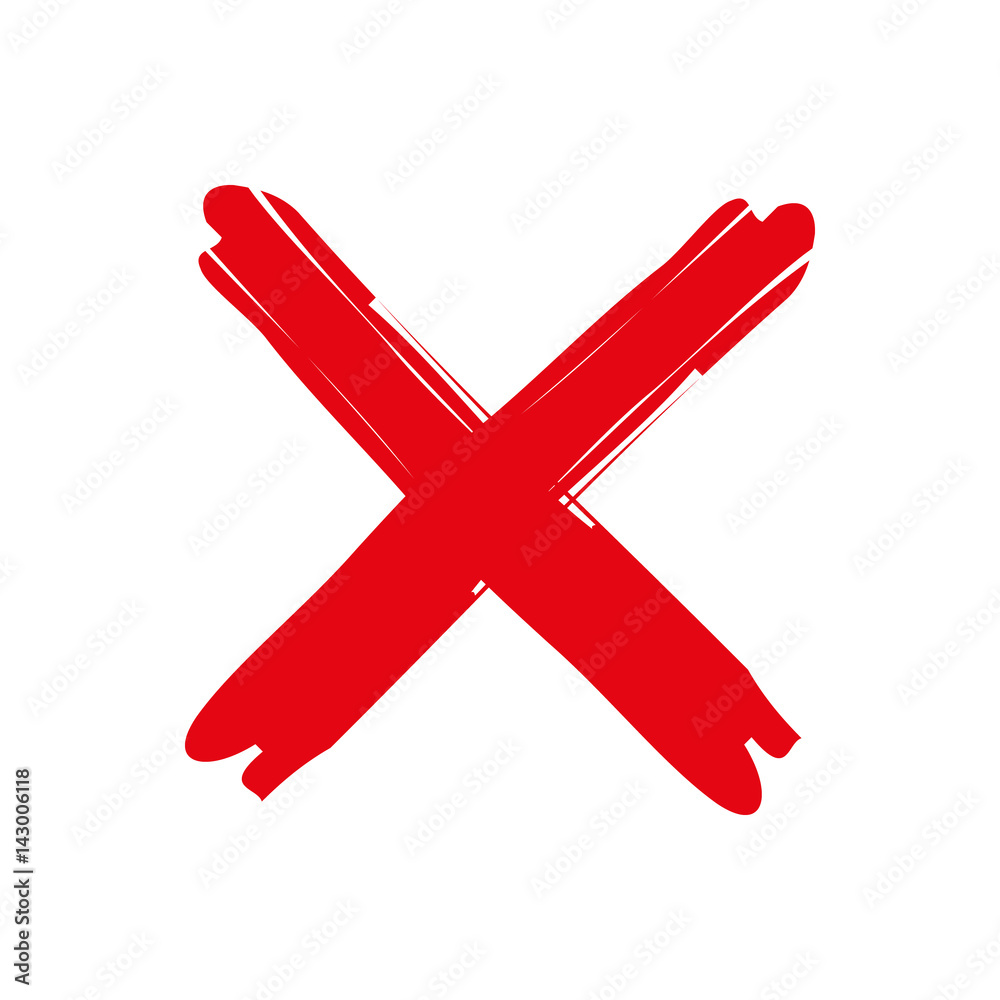 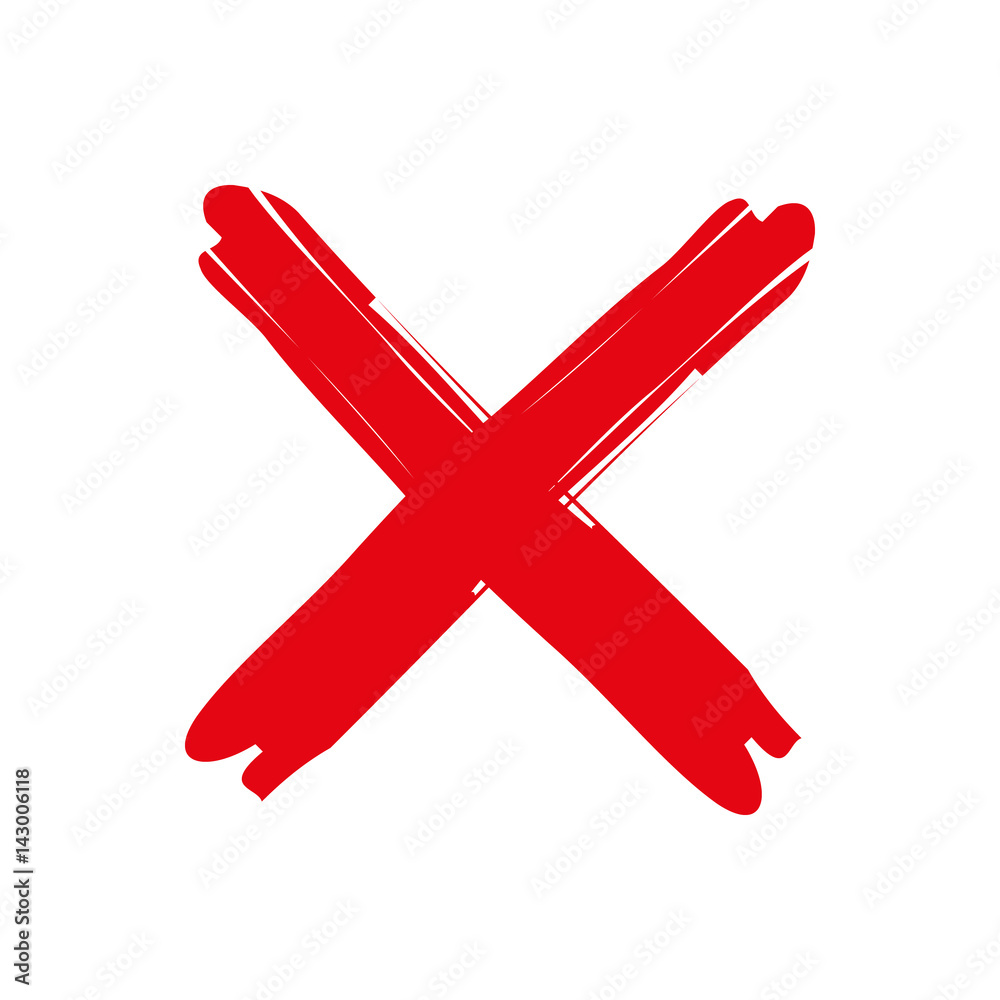 Part II
High aspect ratio levitated test mass development
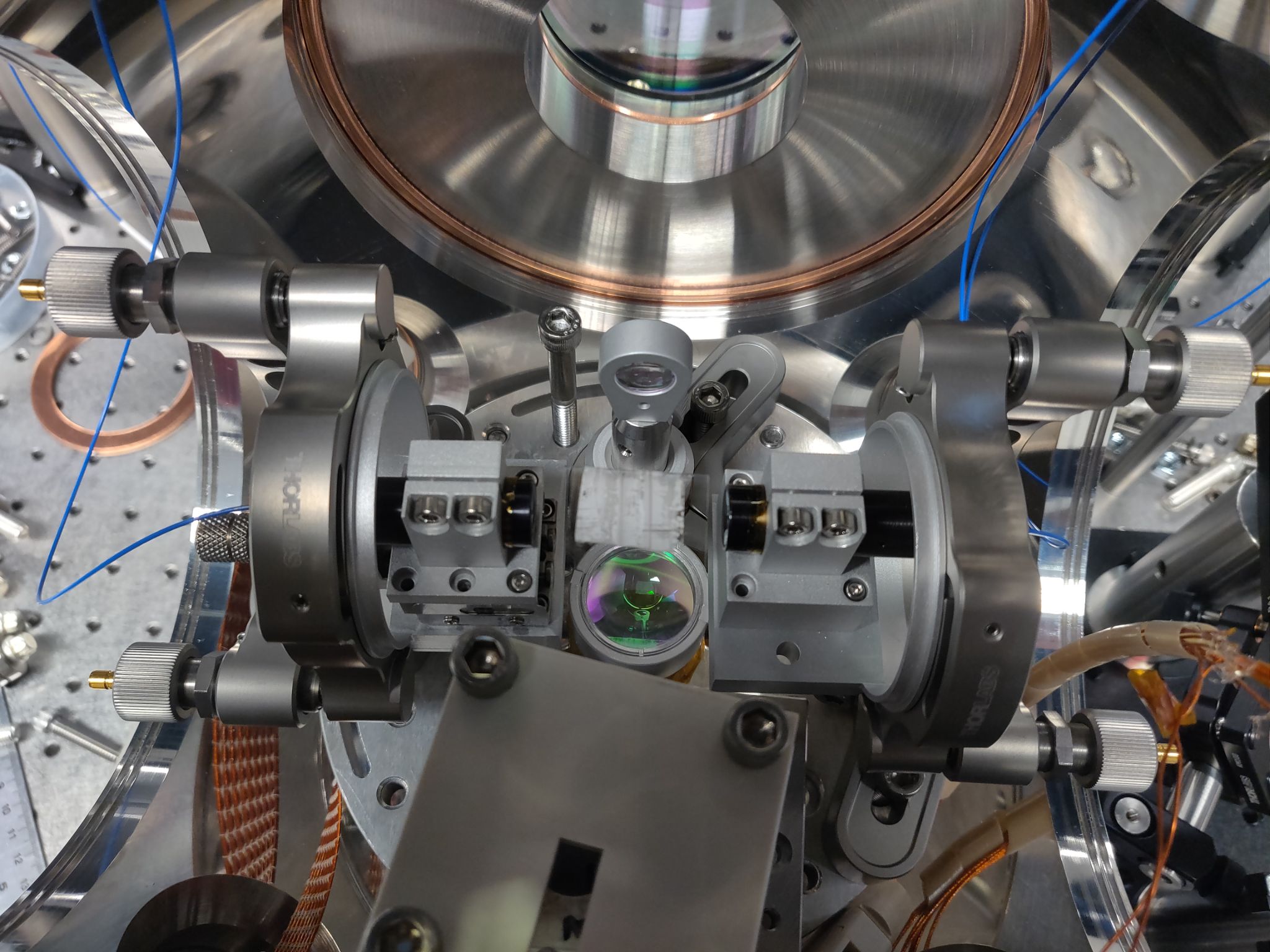 side
PZT launcher glass slide extends over trapping region

Directions of light for various detection channels marked
Fiber
diagonal
bottom
New hexagon results in PRL
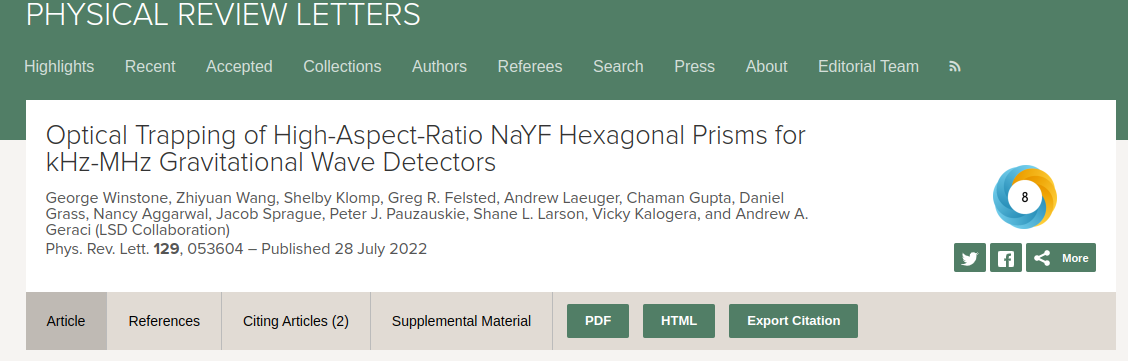 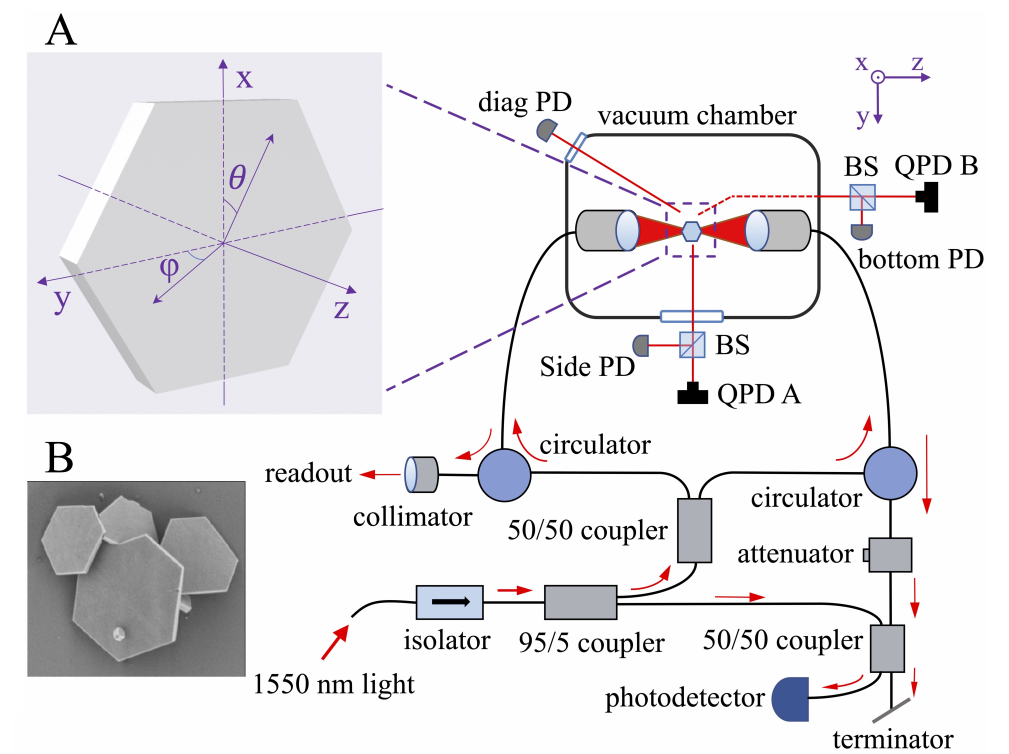 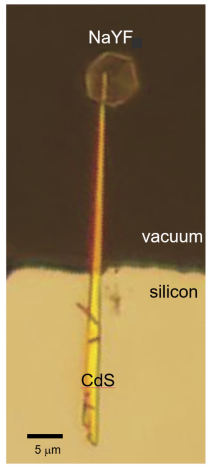 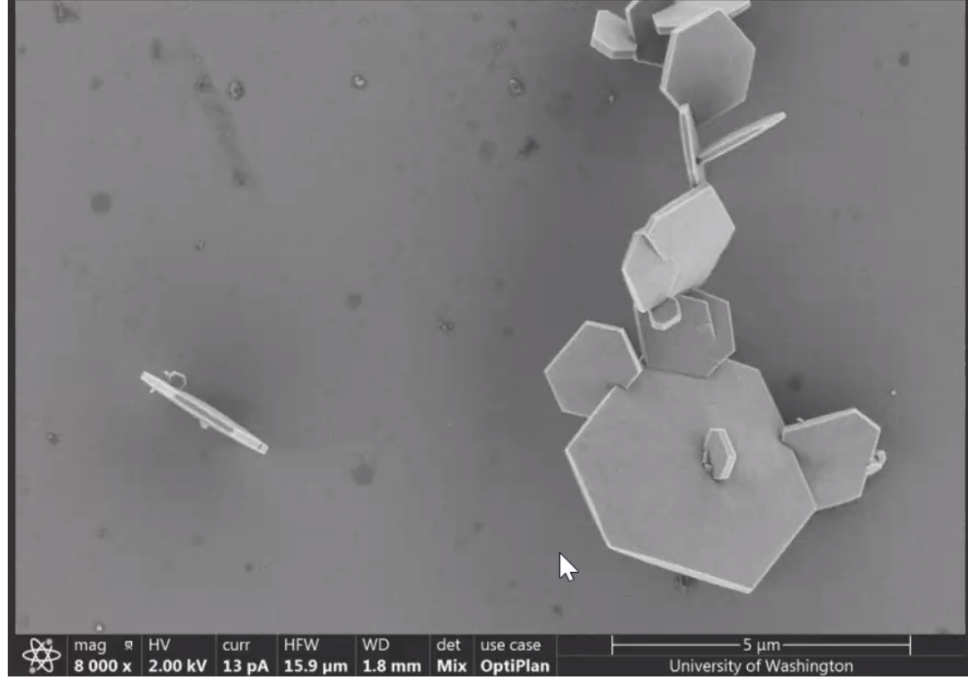 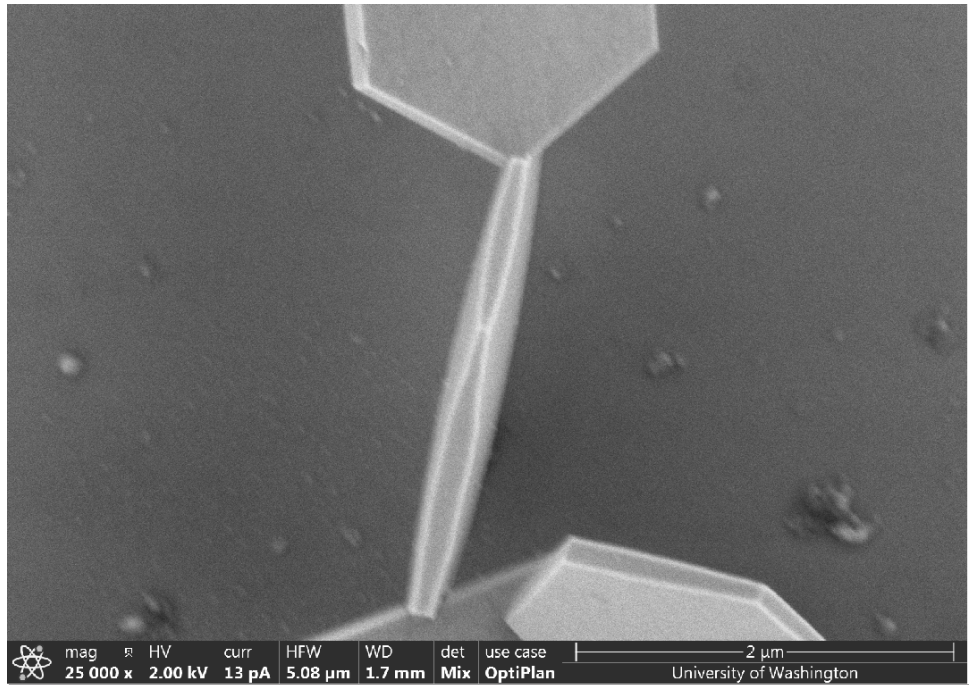 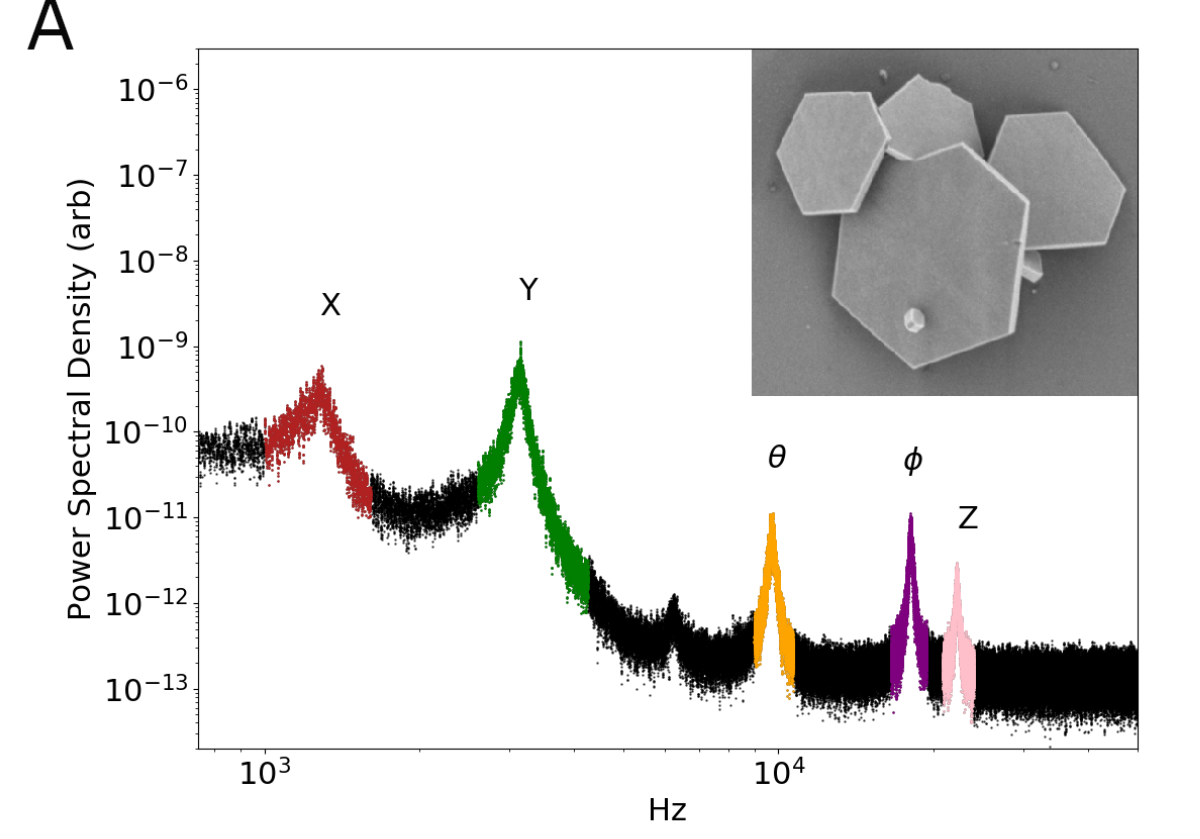 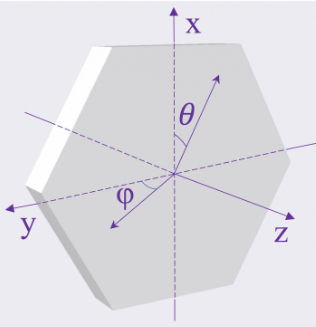 6 - 1 = 5  degrees of freedom. Rotation around optical axis appears forbidden from light polarisation + crystal birefringence
Motional PSD of trapped objects depend strongly on geometry
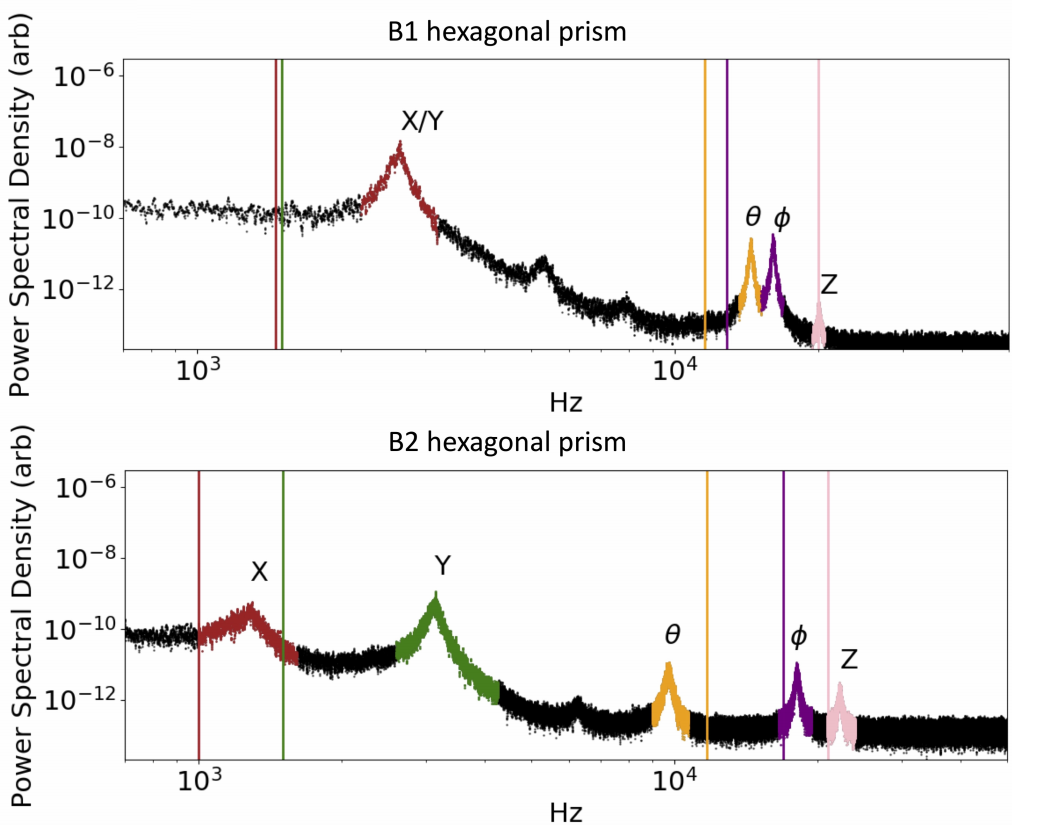 Aspect ratio ~ 8:1 

(2.5 µm in diameter and 300 nm thick
Aspect ratio ~ 15 - 25:1

(3 - 5 µm in diameter and 200 nm thick
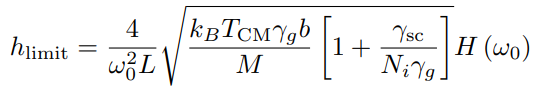 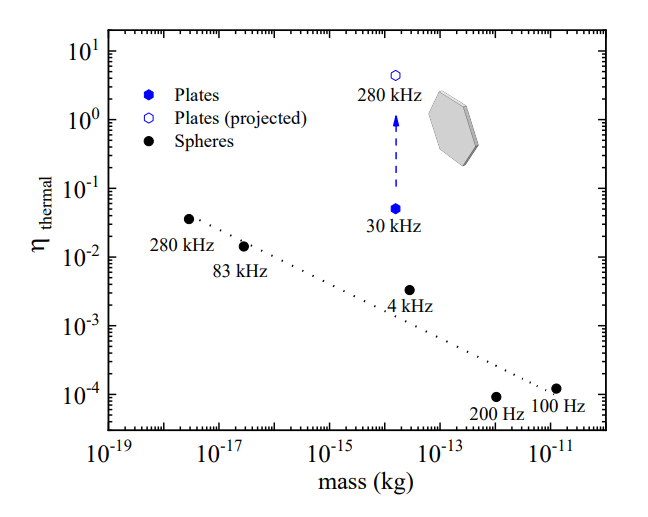 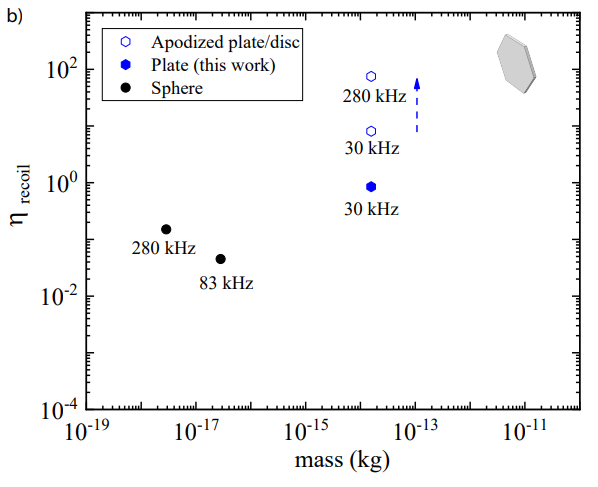 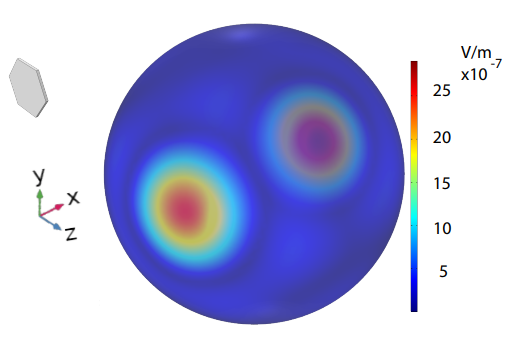 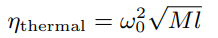 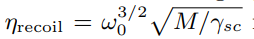 Disk like objects are already in unique optomechanics parameter space, will get better with mass and center of mass frequency (optical power coupled - moving to cavity will substantially increase frequency)
High aspect ratio test mass improvement is ongoing, ideal is very flat and very large
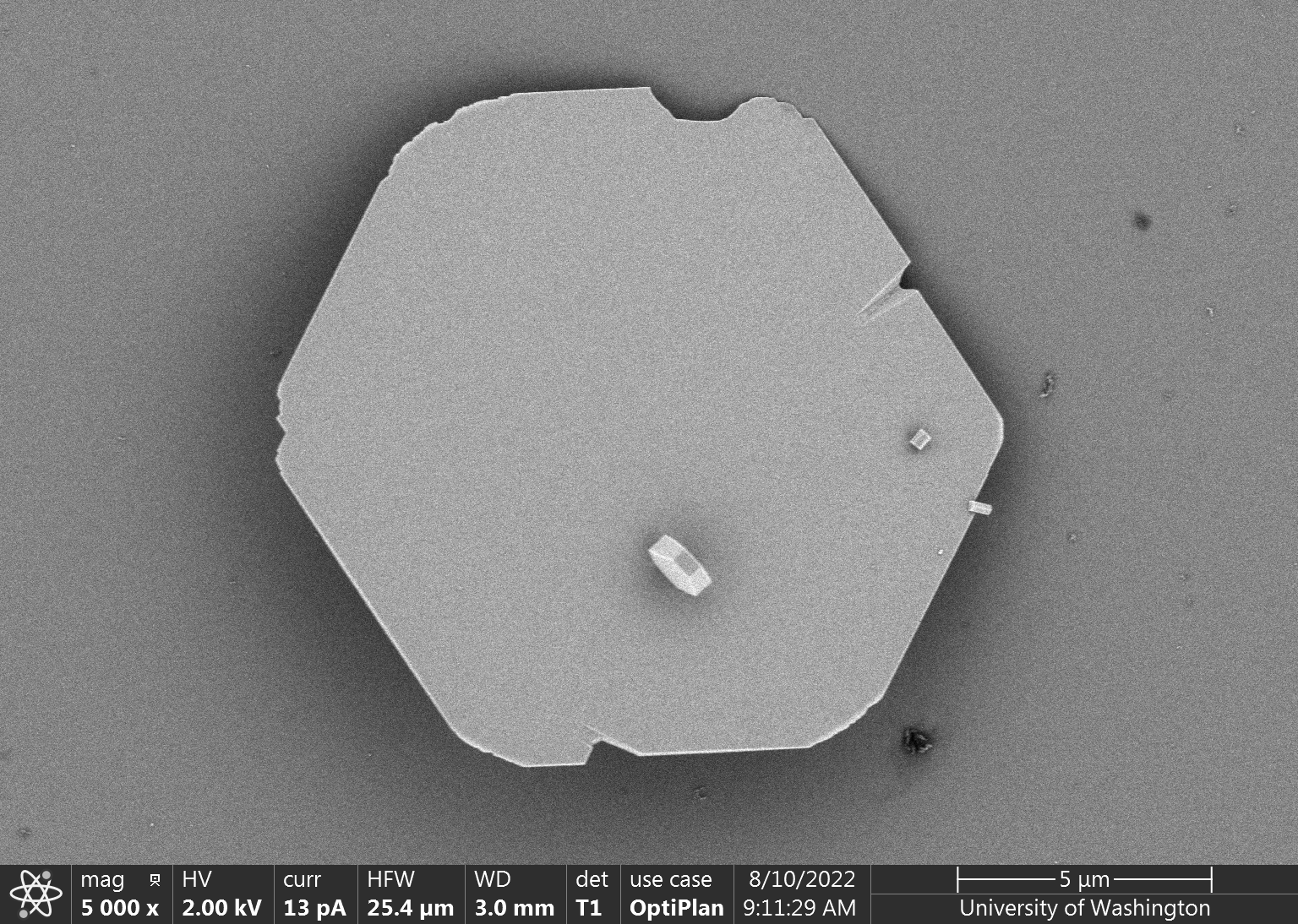 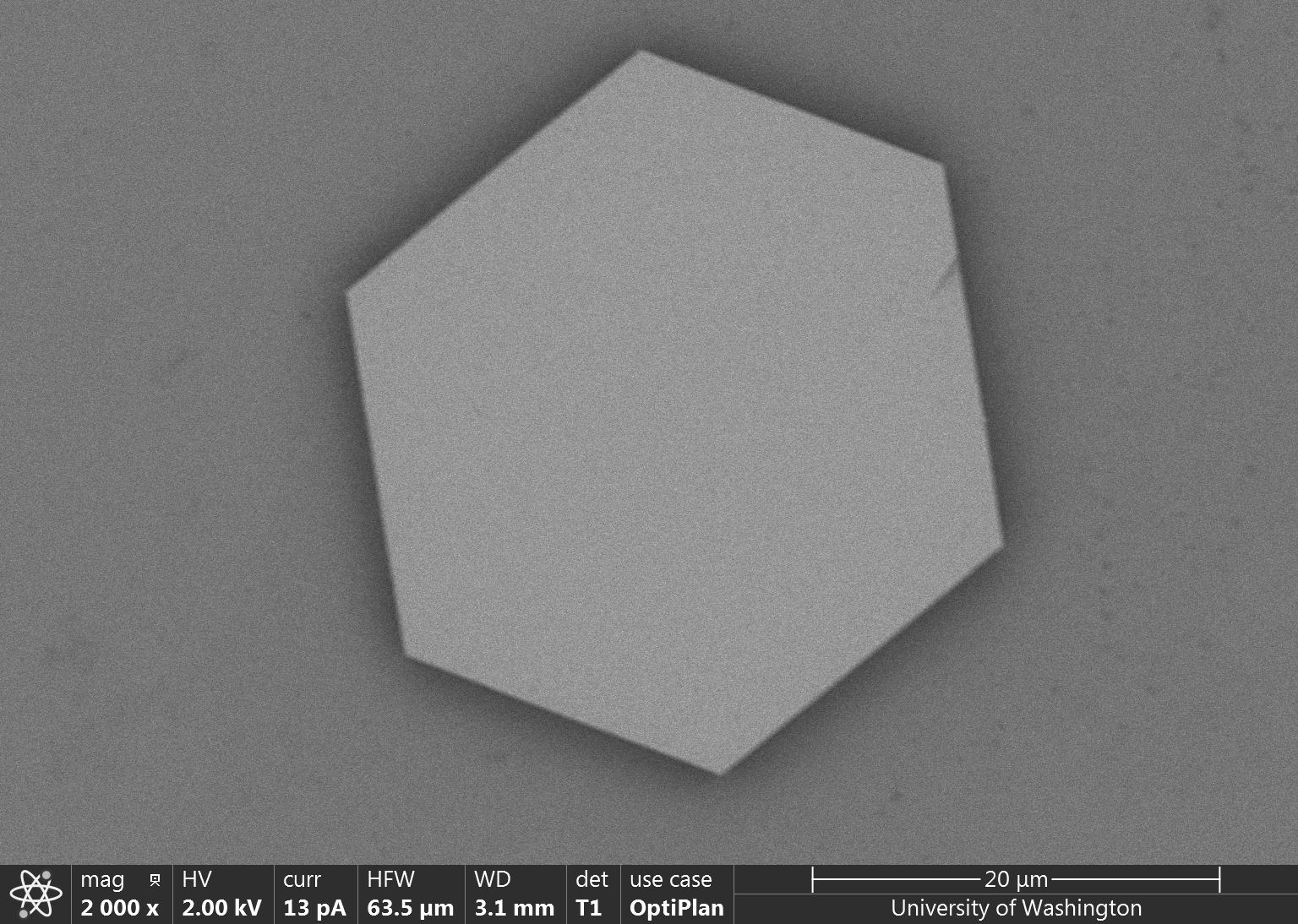 Radius
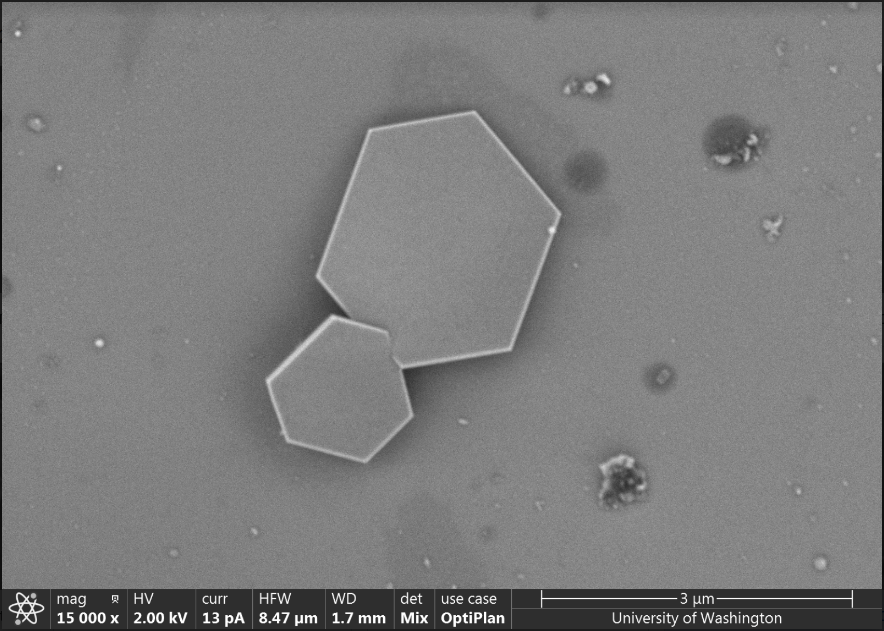 Regularity
Information scatter from Rayleigh sphere
LIGHT scatter from disc
Tebbenjohanns, Felix, Martin Frimmer, and Lukas Novotny. "Optimal position detection of a dipolar scatterer in a focused field." Physical Review A 100, no. 4 (2019): 043821.
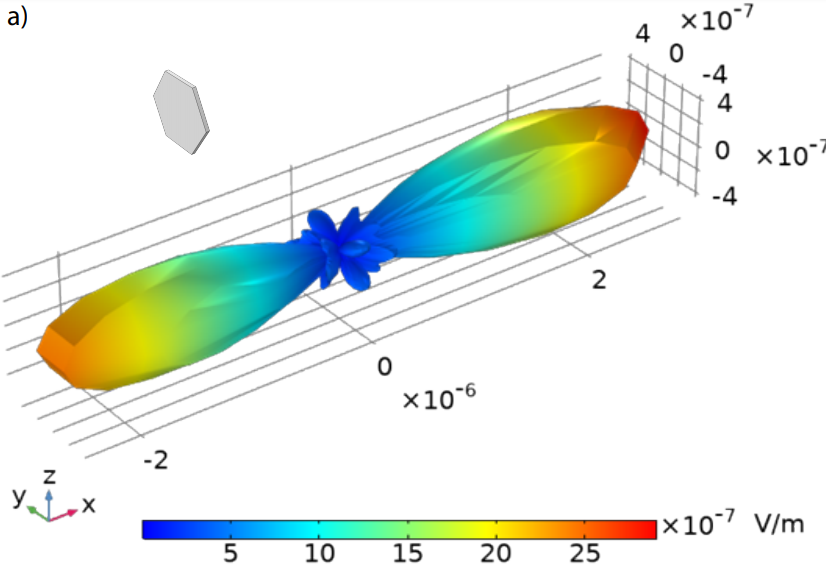 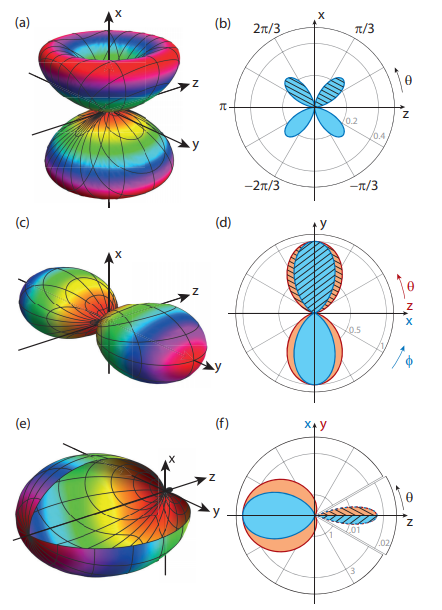 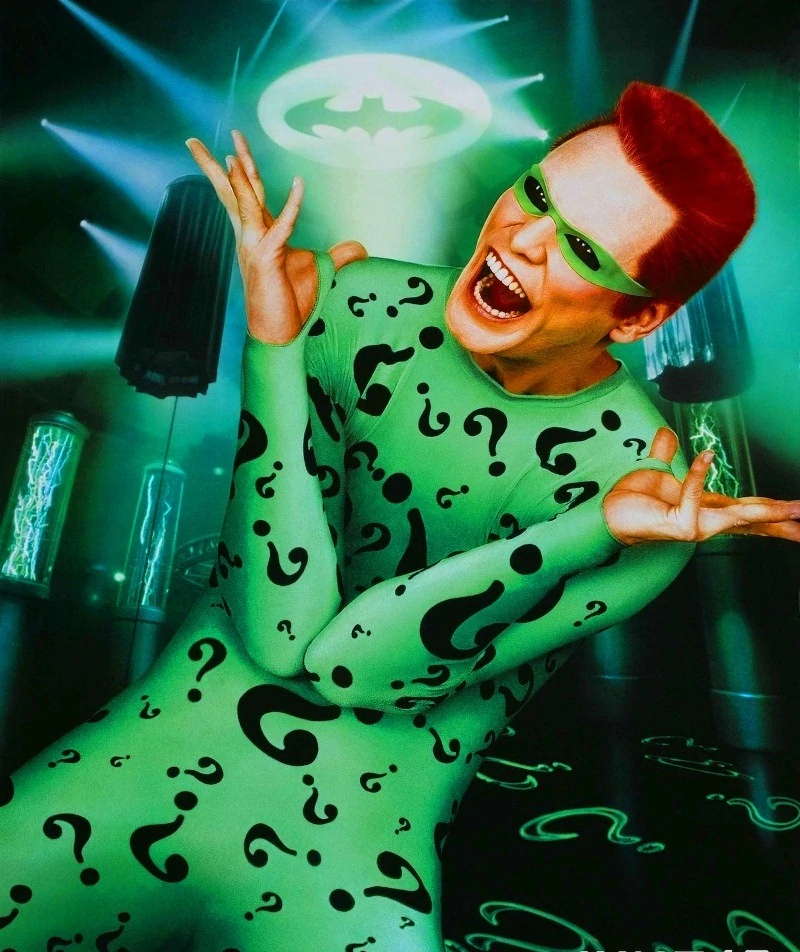 See also recent work by Oriol Romero Isart:

https://arxiv.org/abs/2212.04838
INFORMATION scatter pattern from mie-lorentz regime disc - an open question for now
A open question
Hexagonal prisms - summary
Match dynamics from FEM simulations *fairly* well - work currently ongoing

Would like to demonstrate low photon recoil than equiv mass sphere-  work ongoing

Hexagons of different sizes and shapes have optimum detector placement in vastly different locations - cavity axes should be more favourable at larger sizes

Have to make them much bigger and push them to UHV!
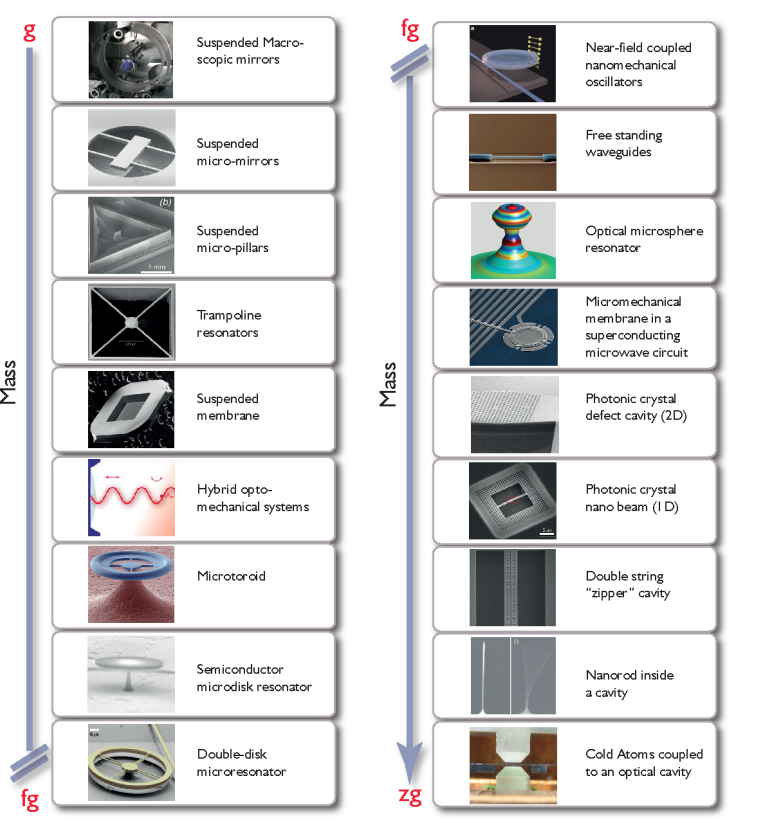 High aspect ratio disk-likes occupy a very unique position in the levitated optomechanics parameter space.

More equivalent to a levitated trampoline than the nanosphere experiments.

Highest mass disk levitated ~ 0.1ng
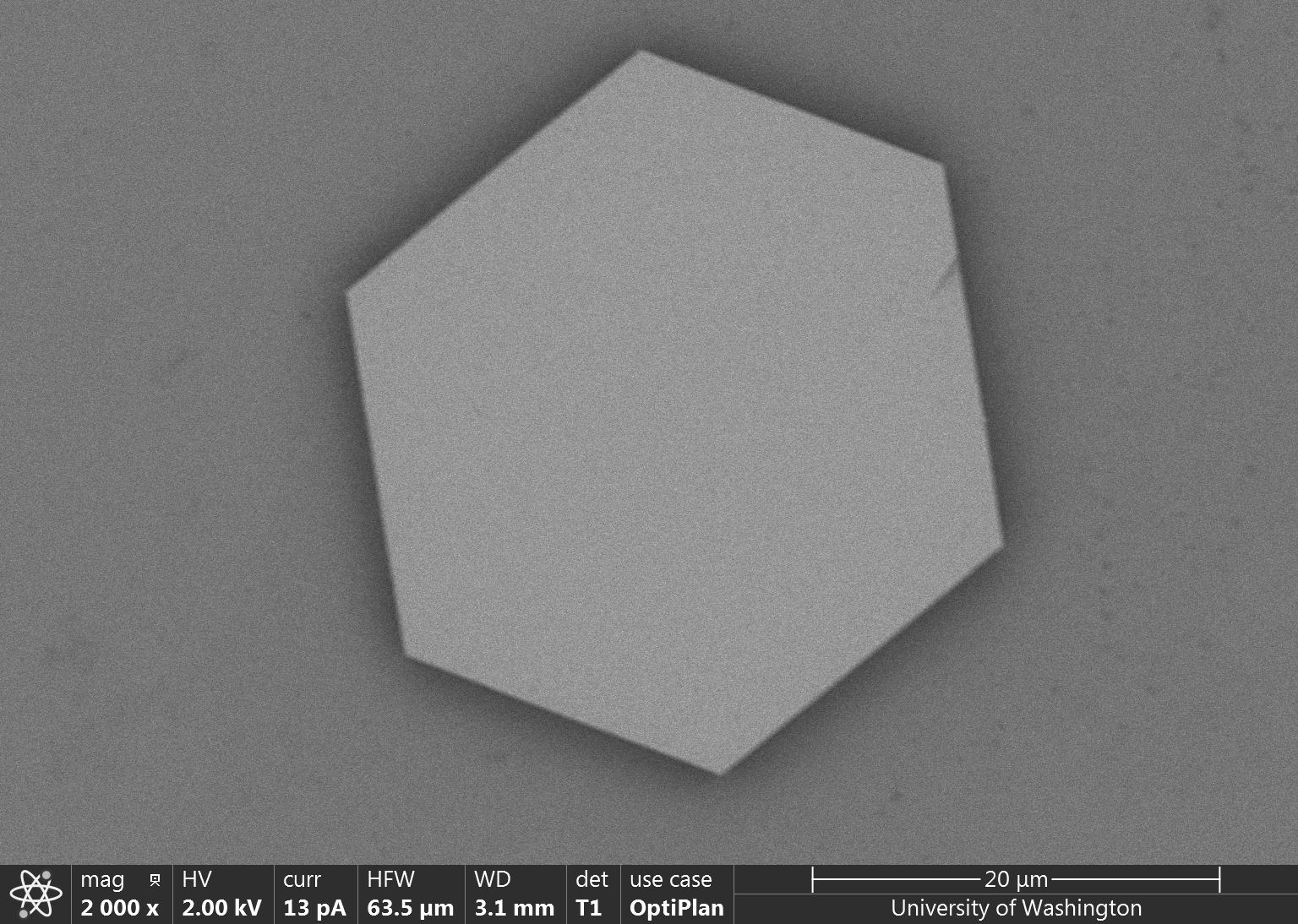 Q: Where will putting the hexagons into the cavity over the summer get us?
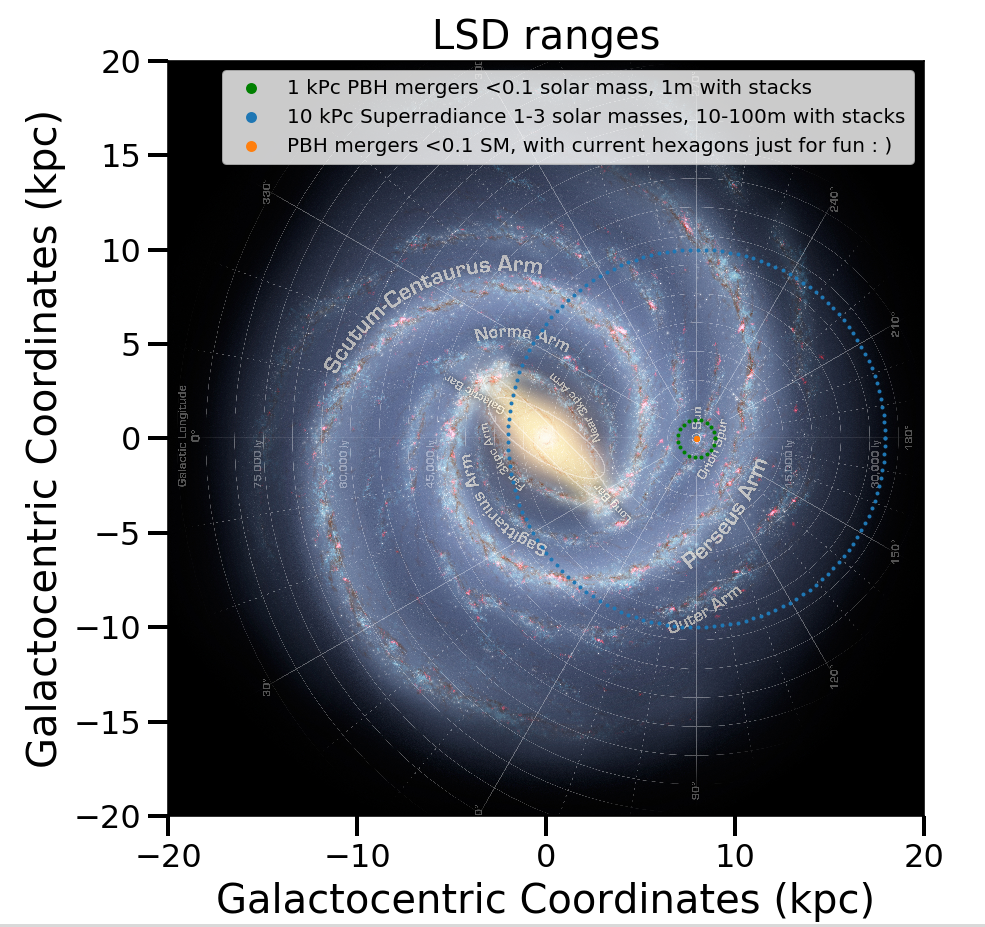 ~2000 stars within this volume
A: Not very far, would need to trap ~3000 current size hexagons in cavity to reach “stack” design masses

Or ~100 radially larger hexagons
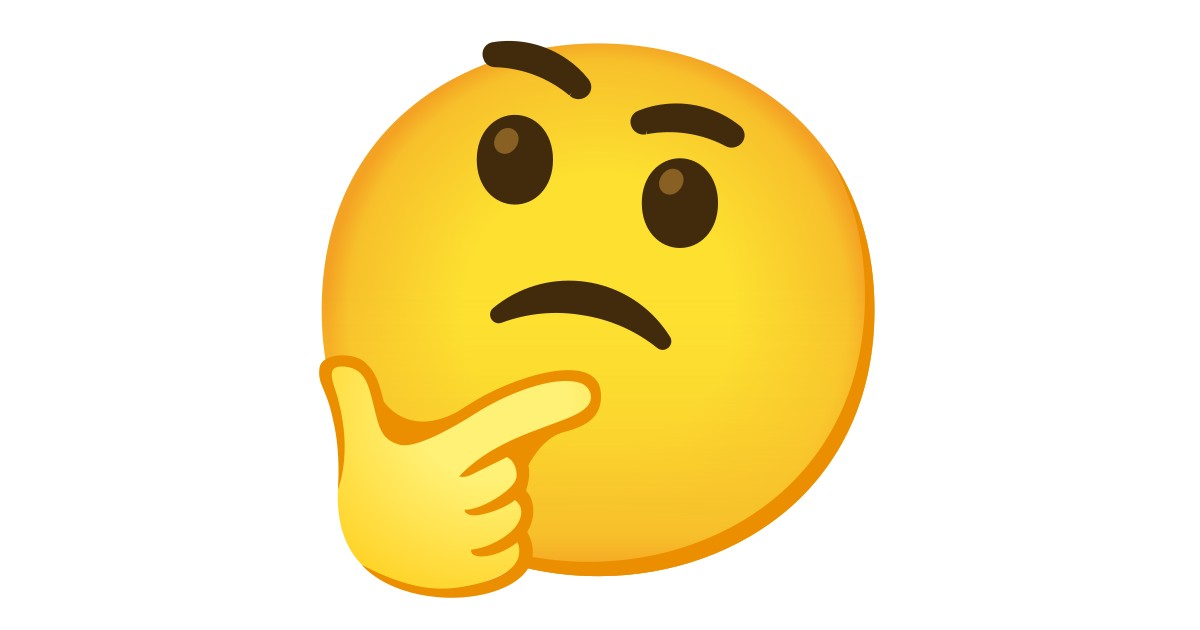 Related critical technologies being developed in parallel
Disc fabrication - top down wafer processing instead of bottom up growing
Current disk-like levitated test masses, grown on the gram scale, enough to form a visible powder
Future bespoke levitated test masses, top down fabricated ~10’s of millions of devices per wafer
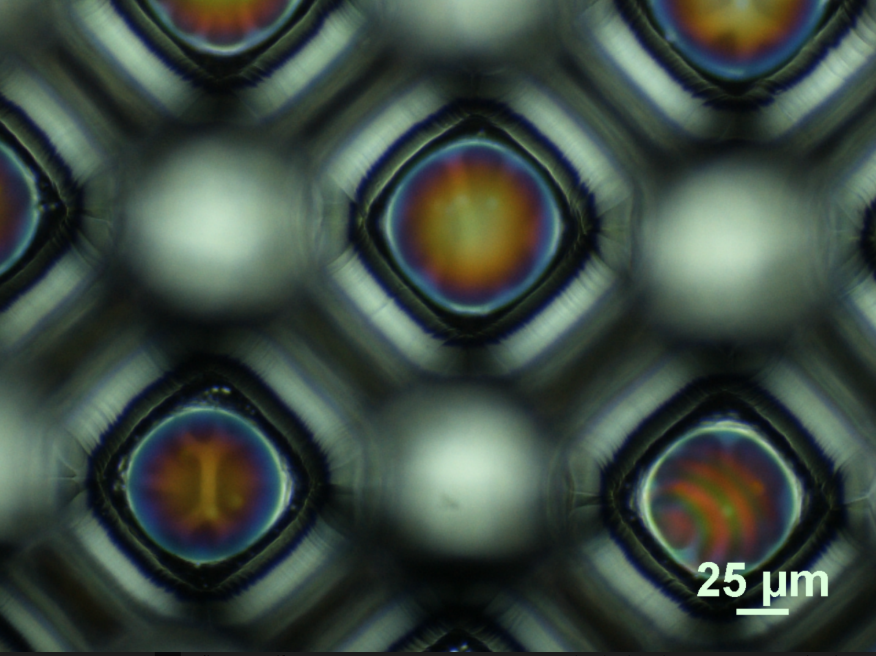 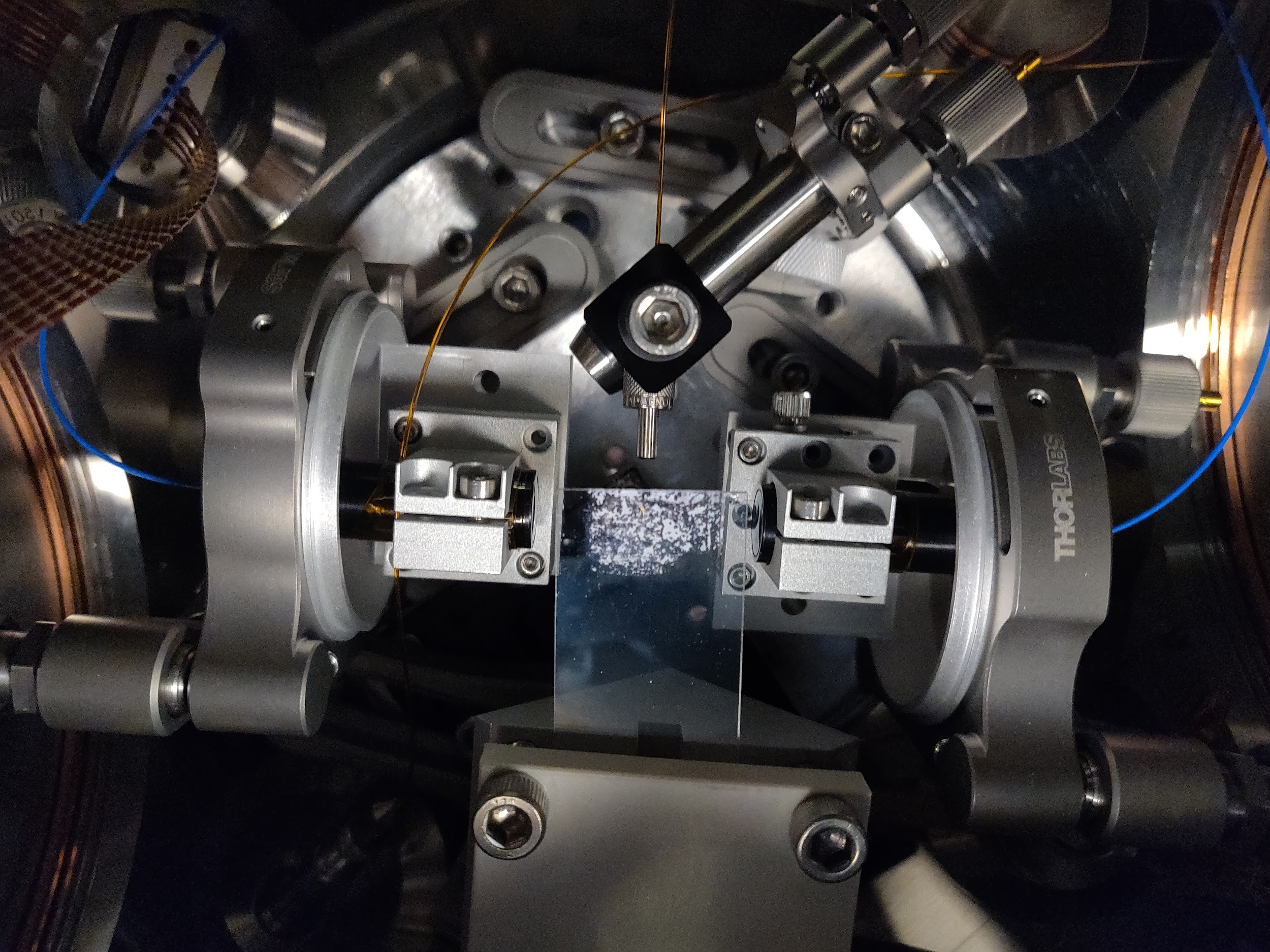 [Speaker Notes: Talk about top down heat dispersion, put power number from recent paper - good glass constraints]
Trapping top down fabricated objects - open problem
Current trapping method: highly probabilistic
Desired trapping method: deterministic
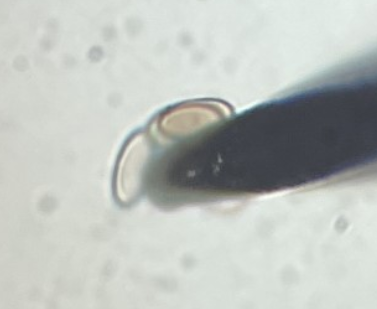 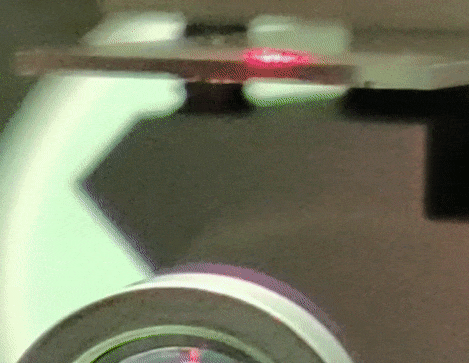 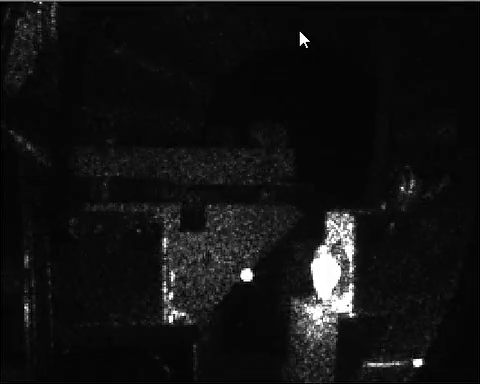 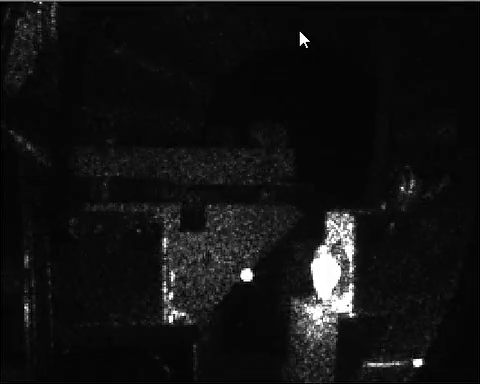 ~billions of objects launched, one trapped - “A gas of mirrors”
One launched one trapped
Direct particle loading at high vacuum - work in progress
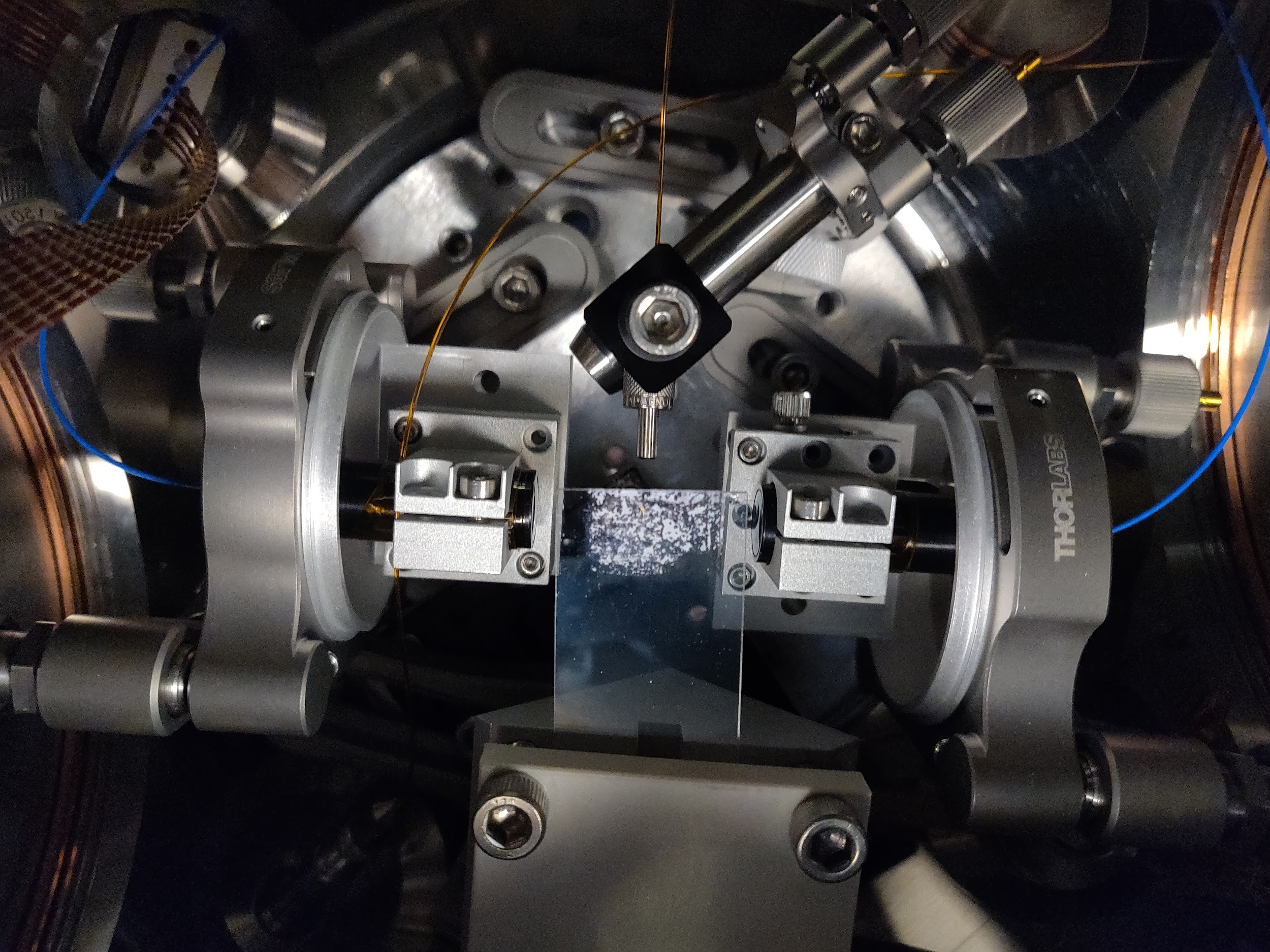 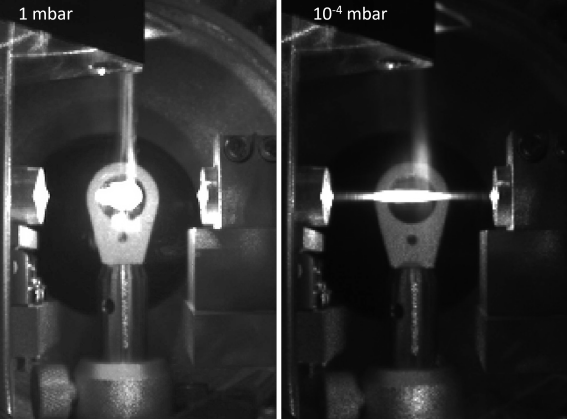 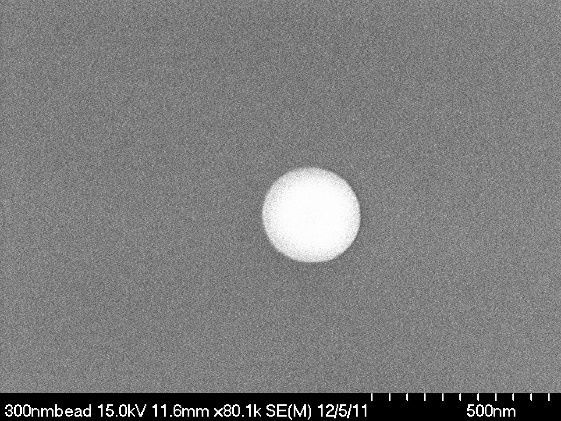 ~107 g for R=150nm!
Faster experimental cycle and higher duty cycle
Less time spent in unstable pump down regime 
Reduced need to re-tune feedback
Other UHV trapping methods such as LIAD may not be compatible with 10’s microns scale disk like geometry
v
[Speaker Notes: Talk about how marcus and novotny have different solutions here]
Reducing particle velocity - replace viscous drag with “optical drag” at UHV
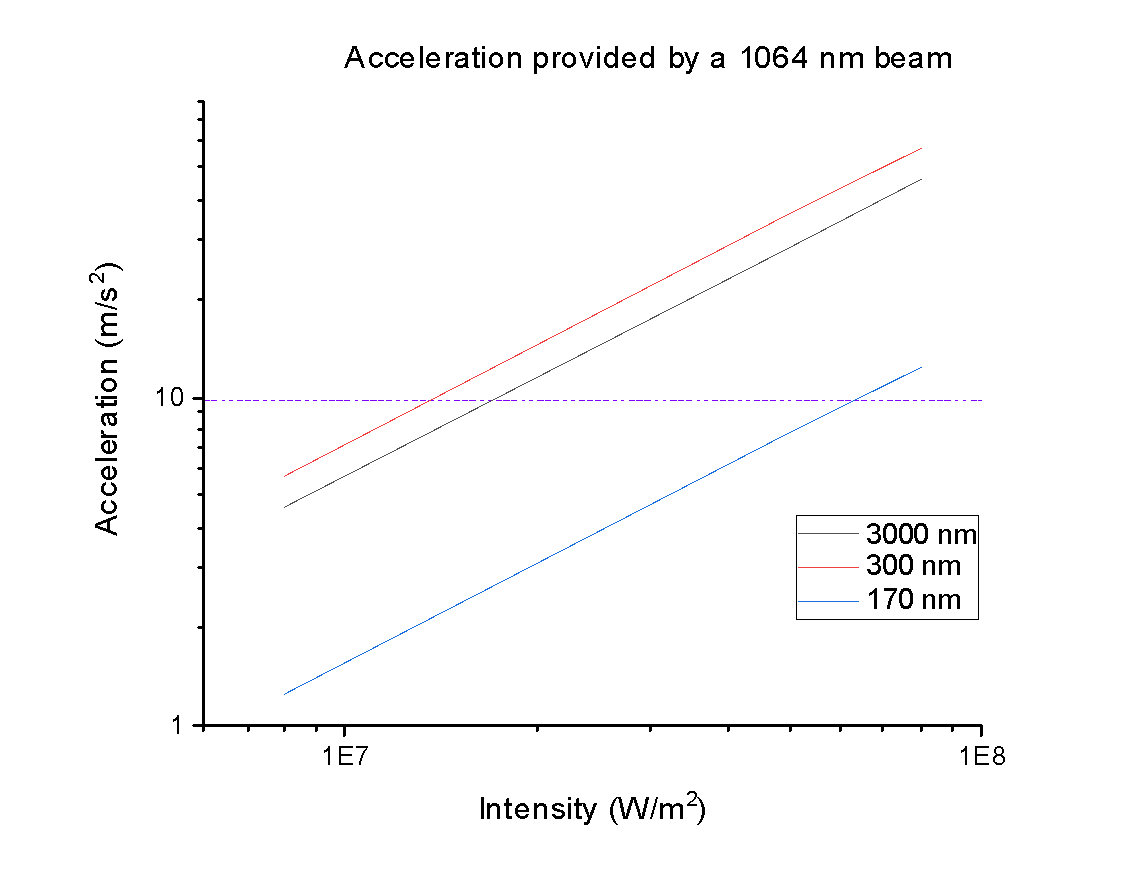 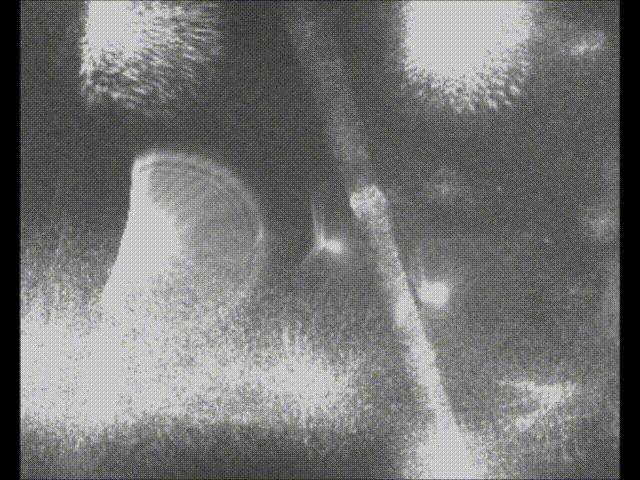 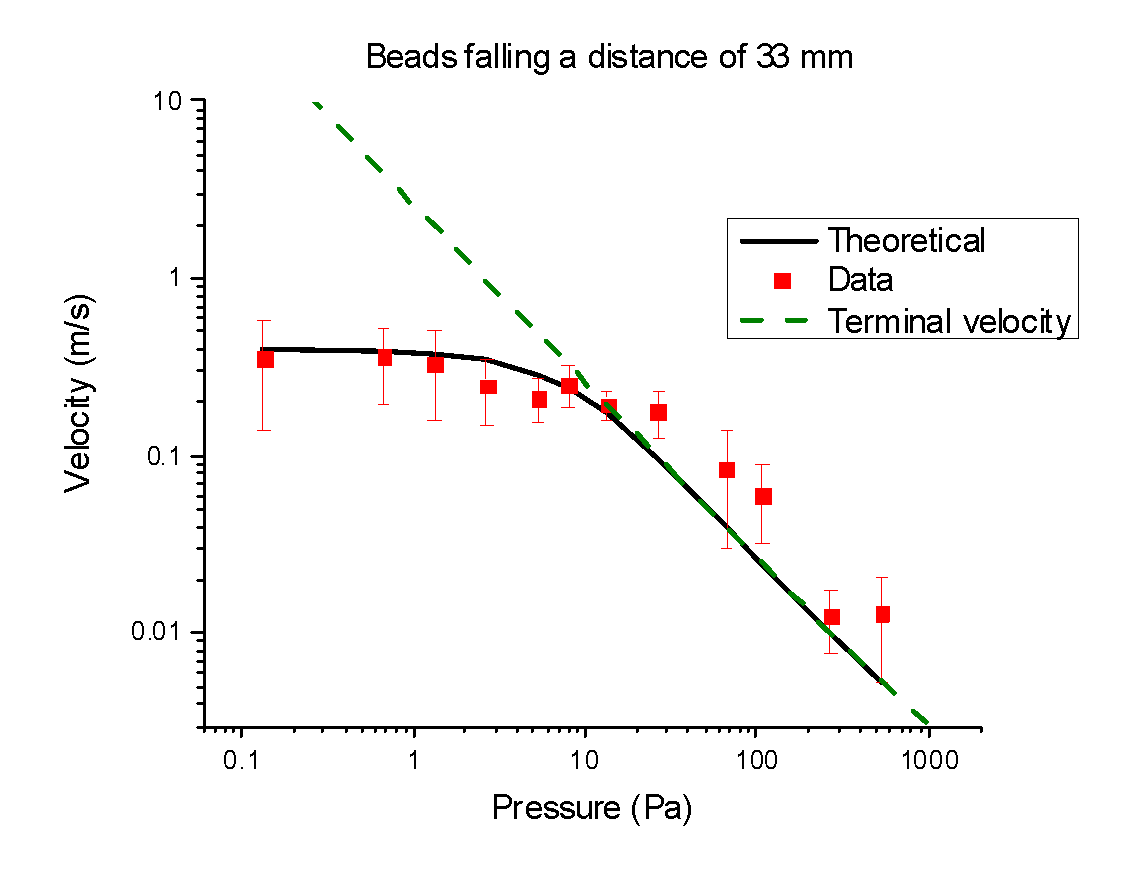 Falling particles
950 nm
0.5 Ww=300 um
normal
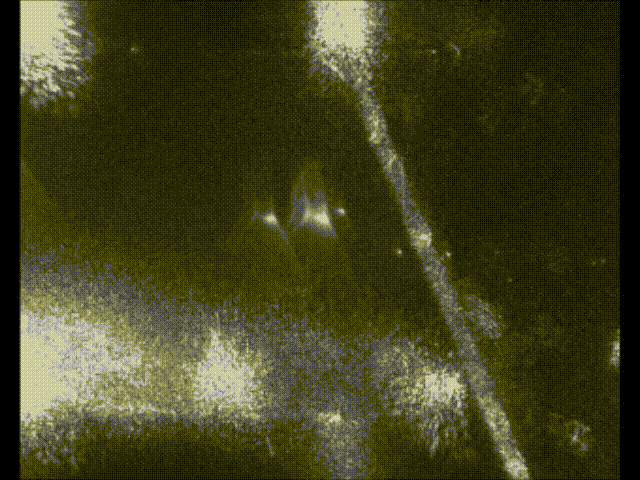 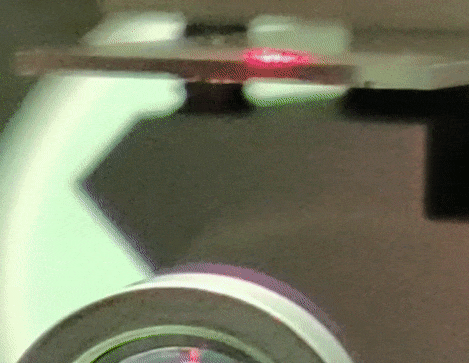 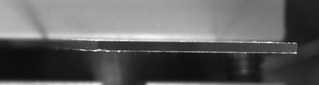 slowed
In summary:
Required technologies before operation/ ongoing challenges:
>Construction of 1m prototype at northwestern approaching completion
>Improving the levitated object (manufacture stacks - careful control of water content)
>Trap a sufficiently large disc, demonstrate adequately low photon recoil, match experiment to theoretically predicted motional spectrum
>Learn how to load discs in high vacuum, or demonstrate ~month long lifetime for levitated disks (LIGO & related detectors have a high duty cycle)
>Signal readout from two micro disks trapped in michaelson configuration (different polarisation or frequency detuning)
>Other enabling technologies
[Speaker Notes: Discs may fall differently to spheres]
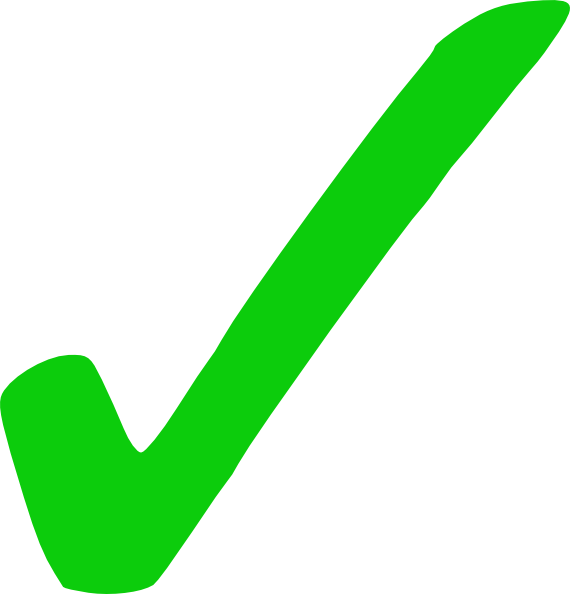 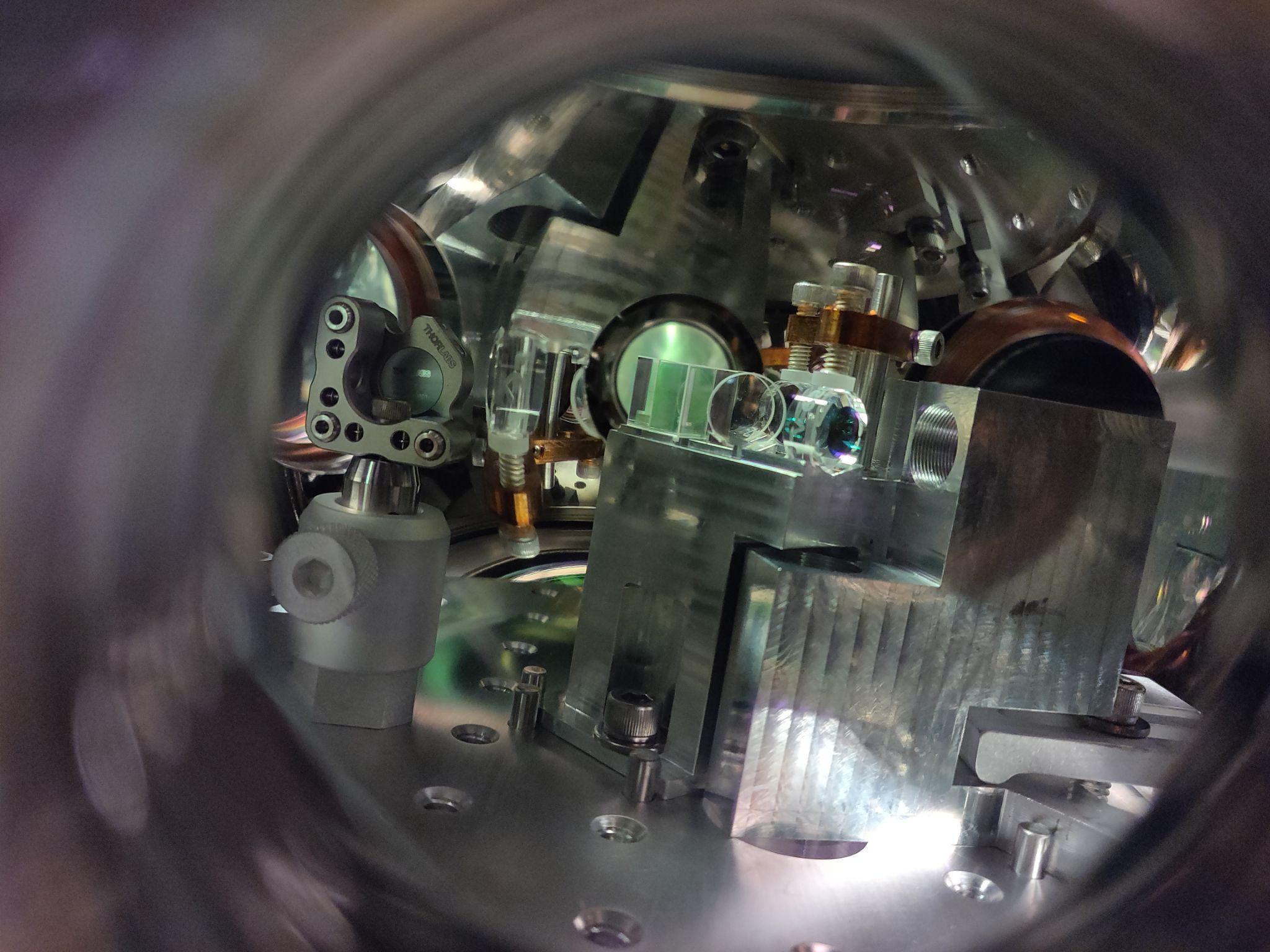 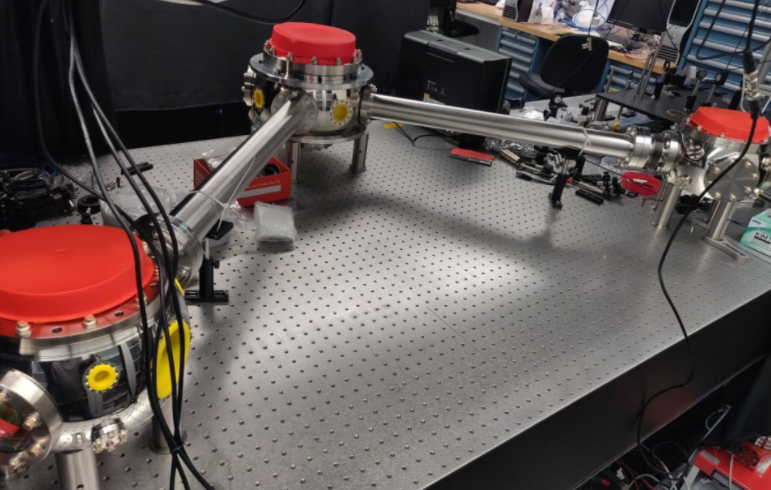 LSD phase 1 construction
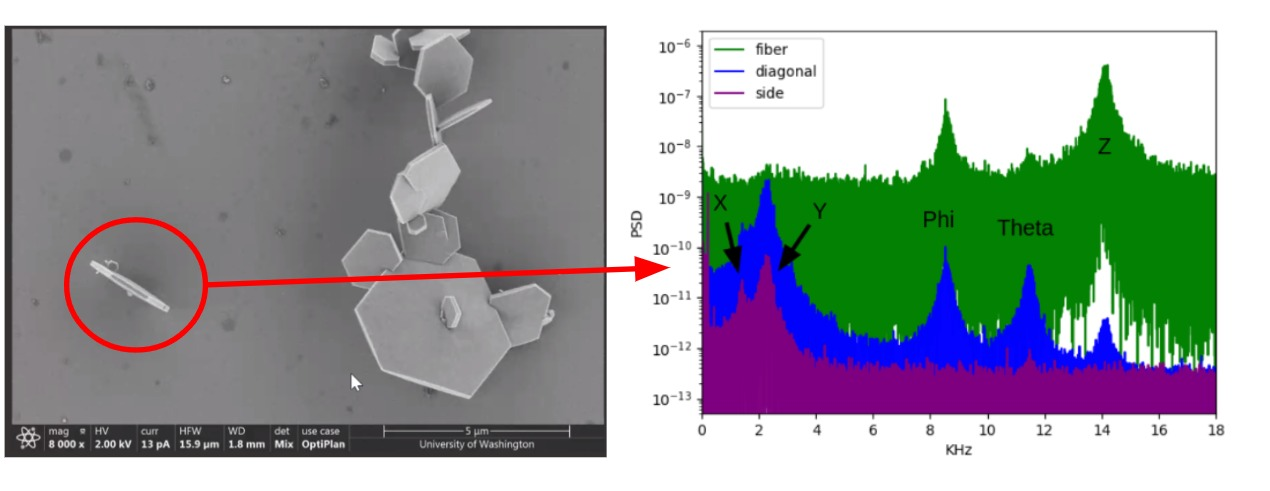 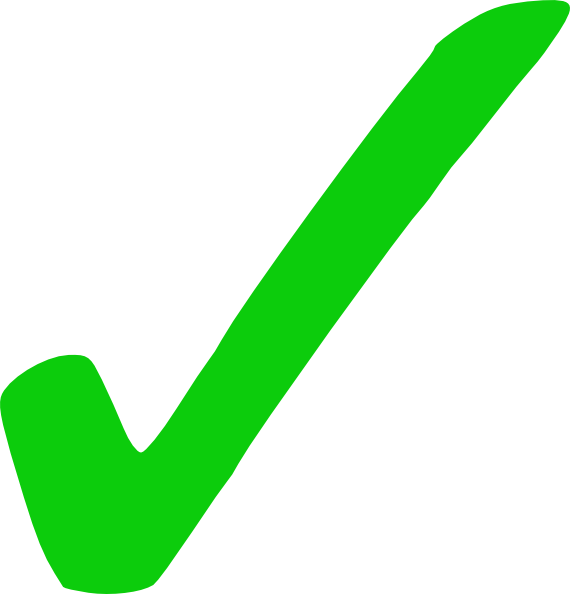 Levitate high aspect ratio high mass disc-like objects
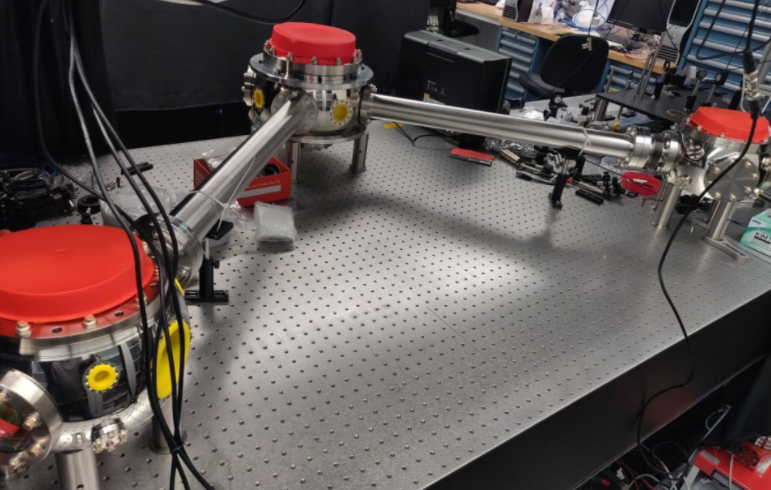 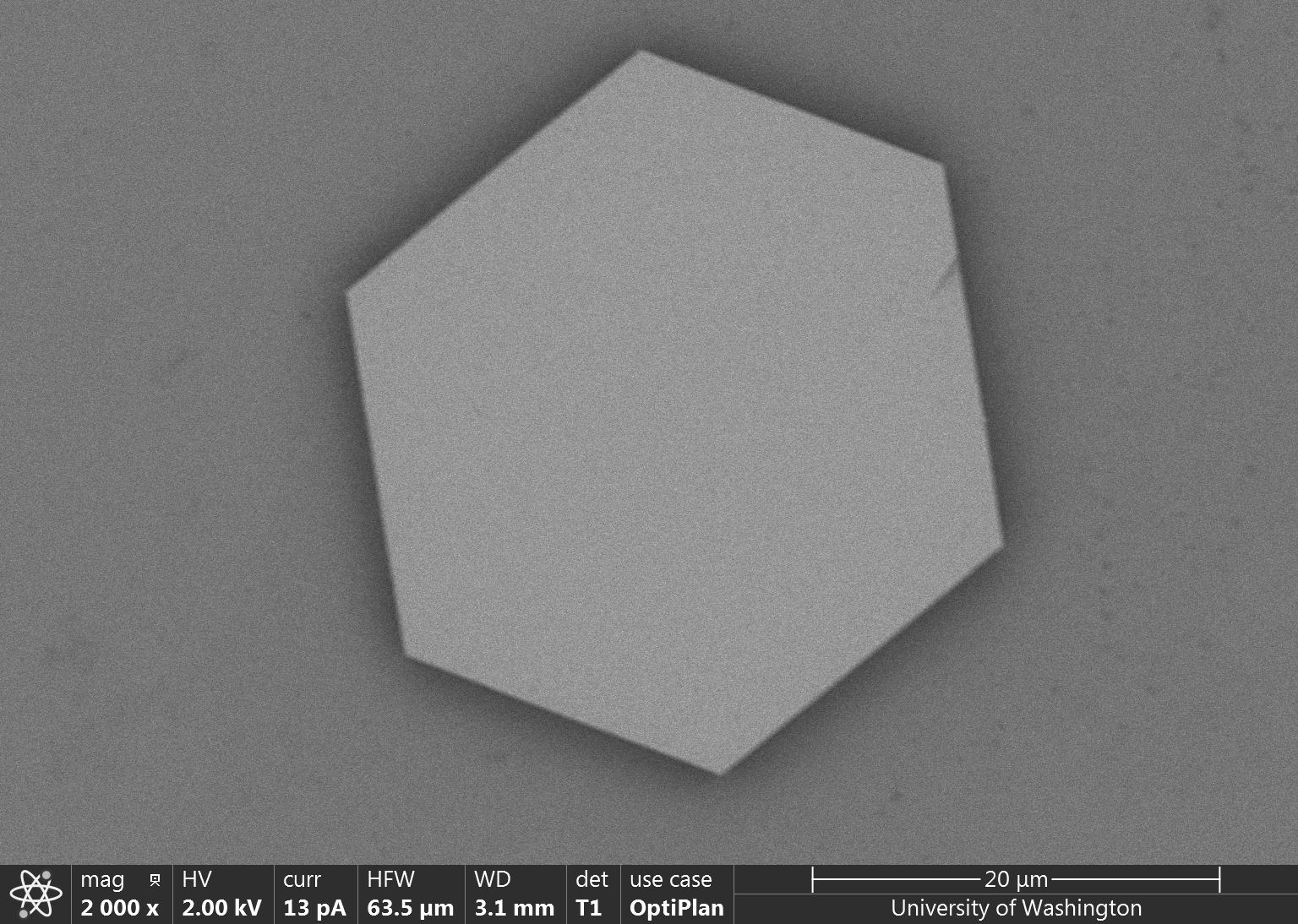 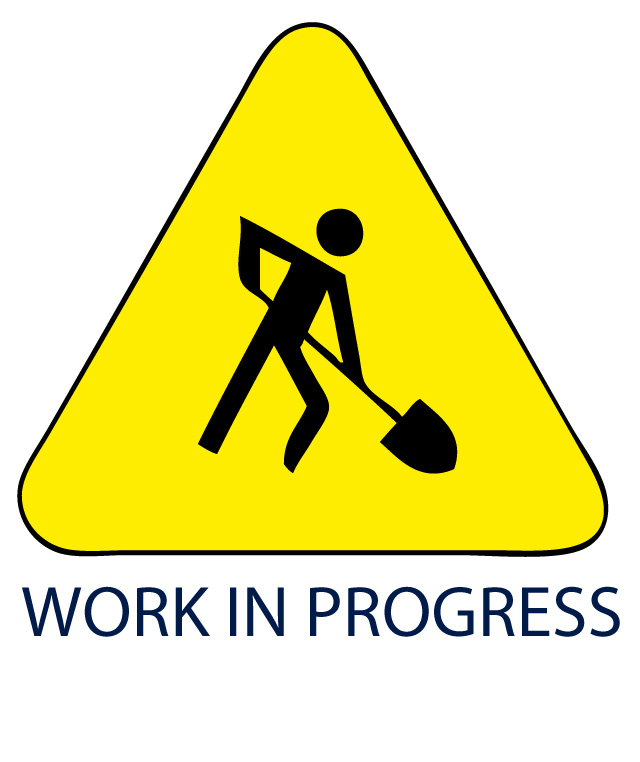 Get disc-likes into 1m cavity
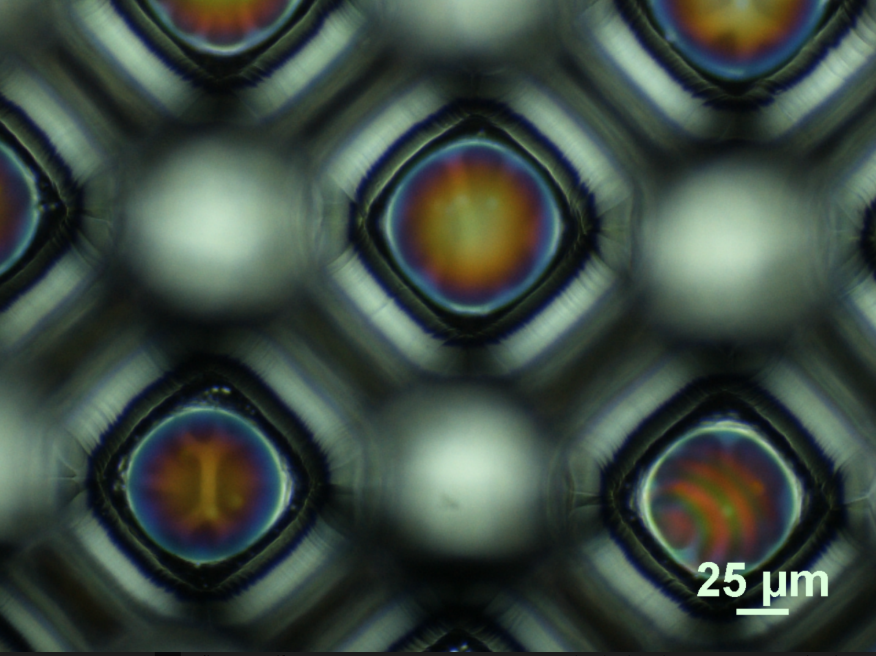 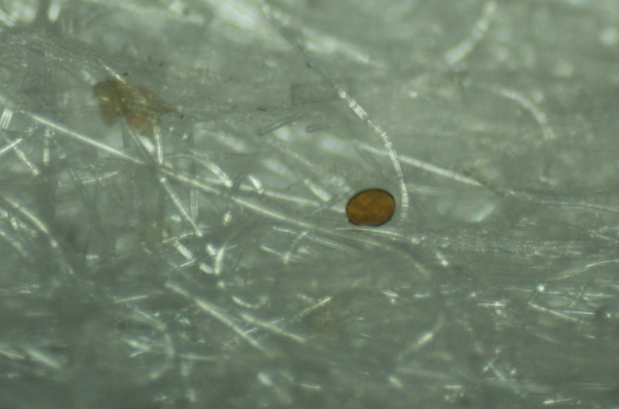 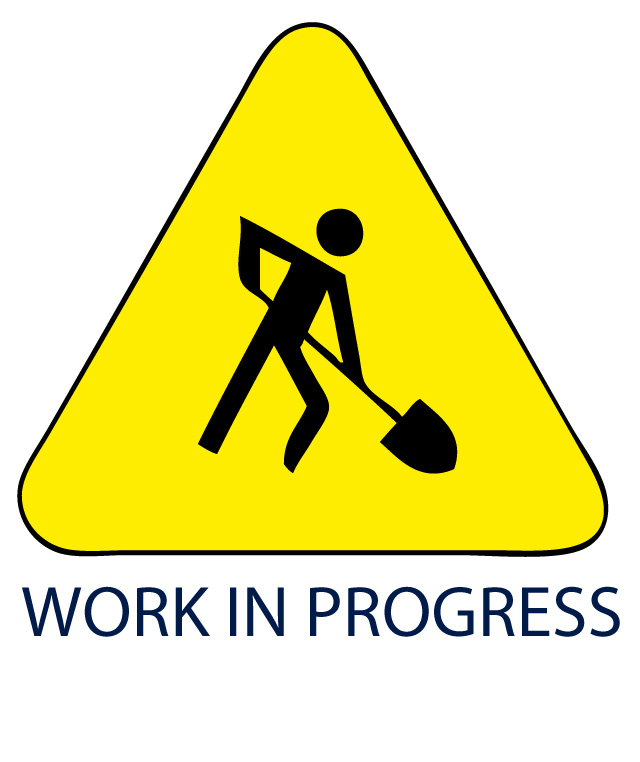 Higher mass larger radius disc/stack like production
Upcoming collaboration papers
LSD noise budget paper with transfer functions (Feel free to ask Nancy for an update)

0.1ng at 10KHz - order of magnitude mass increase in the levitated disk mass (at UHV)

Optimal detection of a levitated high aspect ratio disk like object
Recent collaboration papers
“Searching for New Physics with a Levitated-Sensor-Based Gravitational-Wave Detector”
Nancy Aggarwal, George P. Winstone, Mae Teo, Masha Baryakhtar, Shane L. Larson, Vicky Kalogera, and Andrew A. Geraci - https://journals.aps.org/prl/abstract/10.1103/PhysRevLett.128.111101

“Optical Trapping of High-Aspect-Ratio NaYF Hexagonal Prisms for kHz-MHz Gravitational Wave Detectors
George Winstone, Zhiyuan Wang, Shelby Klomp, Greg R. Felsted, Andrew Laeuger, Chaman Gupta, Daniel Grass, Nancy Aggarwal, Jacob Sprague, Peter J. Pauzauskie, Shane L. Larson, Vicky Kalogera, and Andrew A. Geraci (LSD Collaboration)” - https://journals.aps.org/prl/abstract/10.1103/PhysRevLett.129.053604
Acknowledgements - LSD specific
CIERA - theory
University of Washington - Hexagon growth
Shane Larson              Vicky Kalogera          Jacob Sprague.
Prof. Peter J. Pauzauskie
Greg Felsted
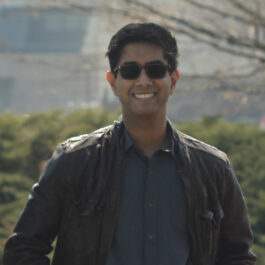 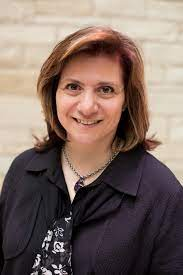 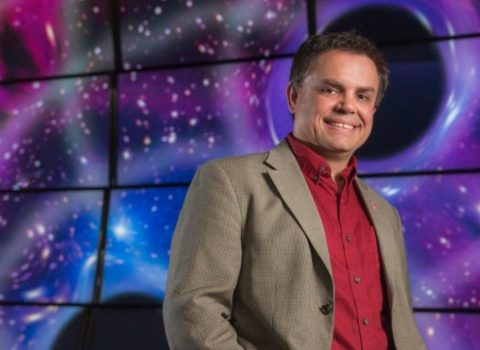 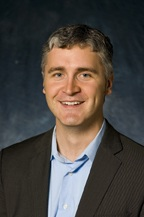 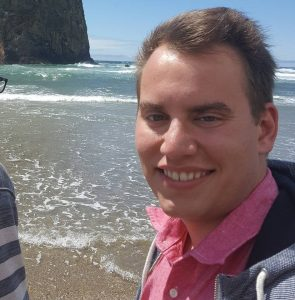 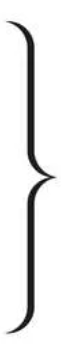 CFP - Experiment
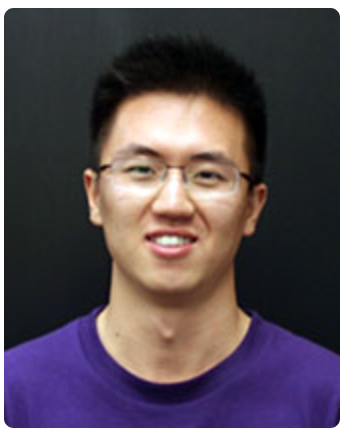 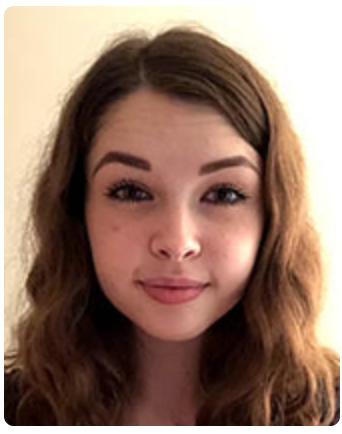 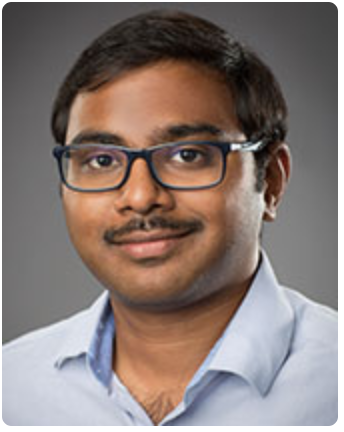 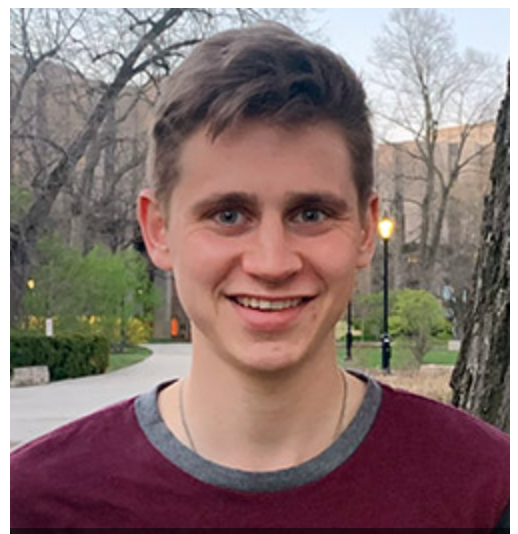 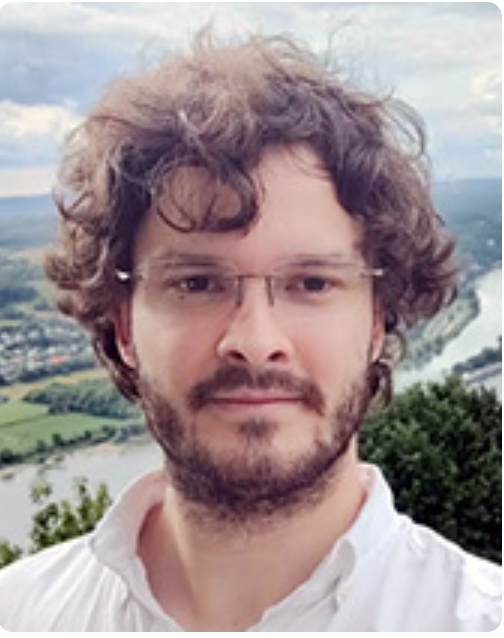 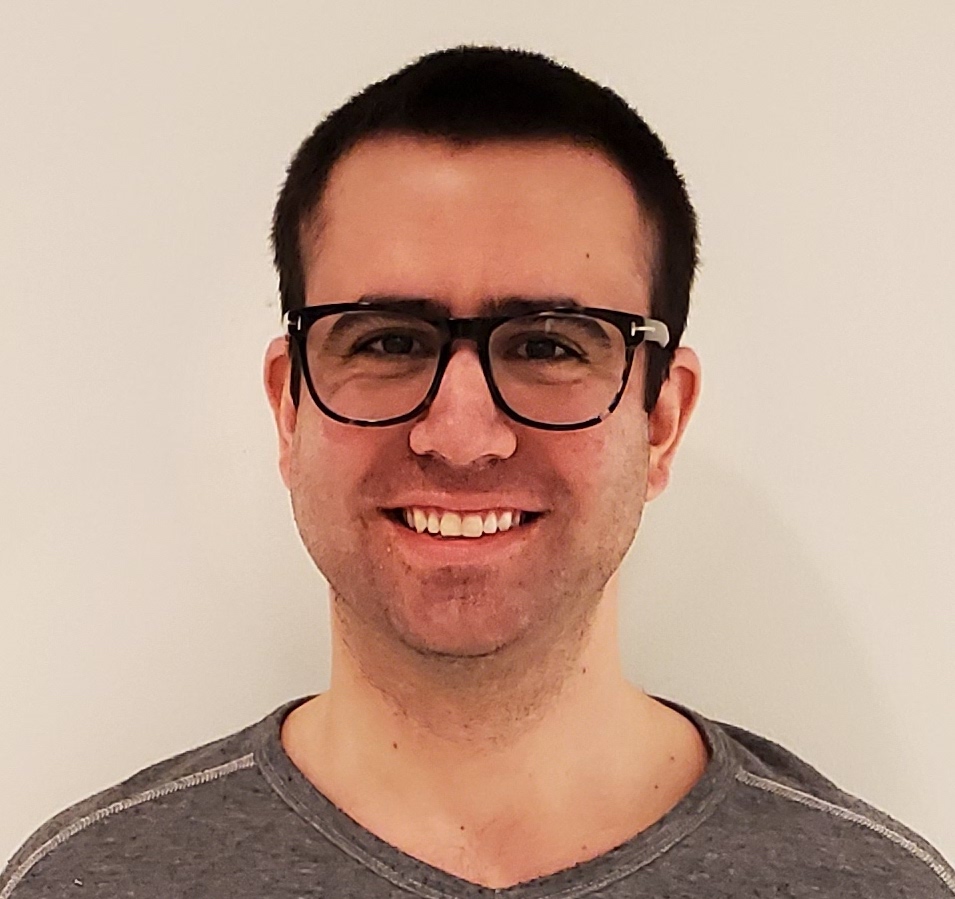 Lars Forberger
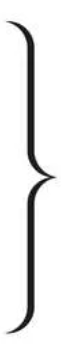 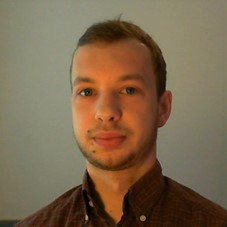 Chethn Galla
Scott Grudichak
Andrew Laeuger
George Winstone
Shelby Klomp
Aaron Zhiyuan Wang
LSD construction
Stack fabrication
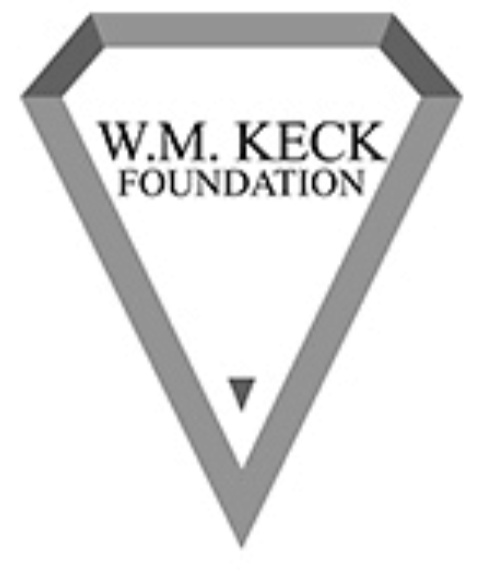 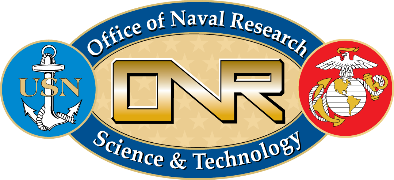 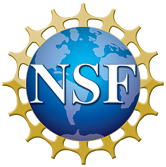 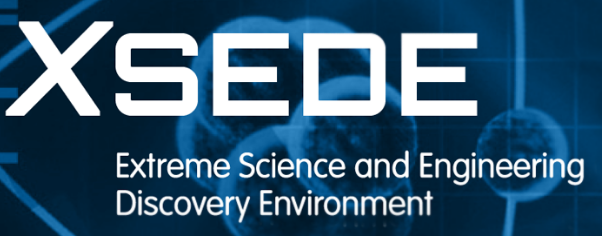 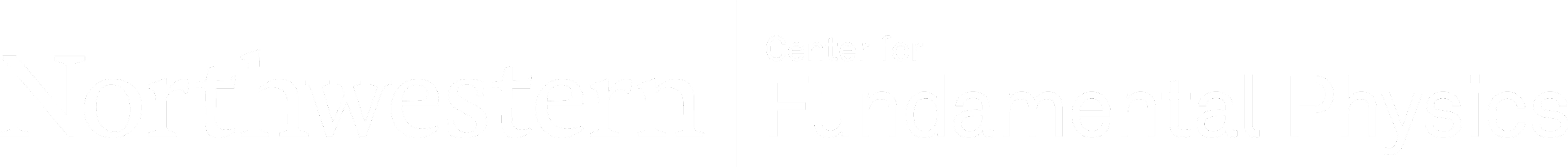 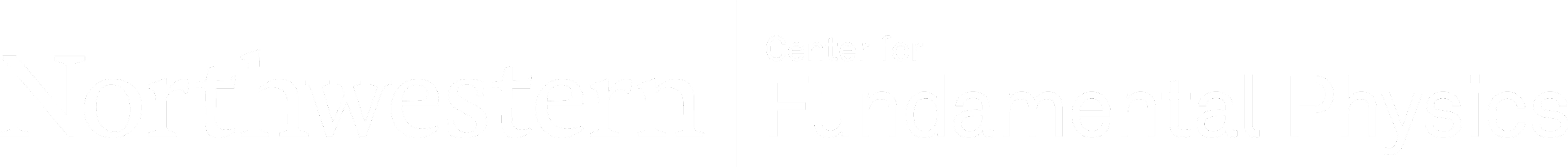 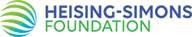 Acknowledgements
Geraci Group
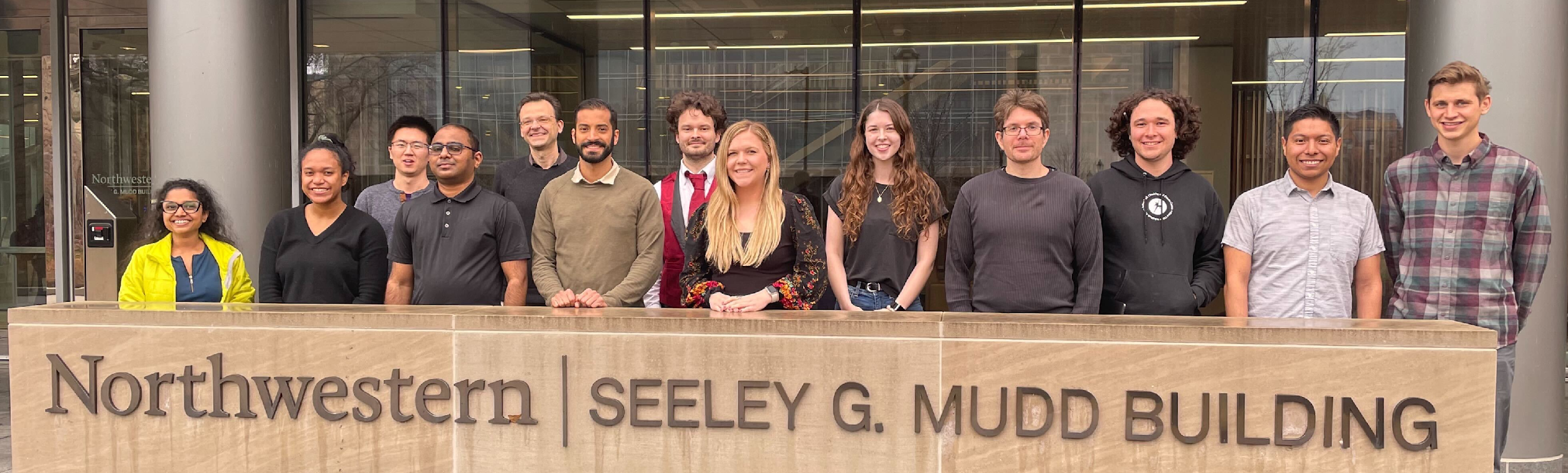 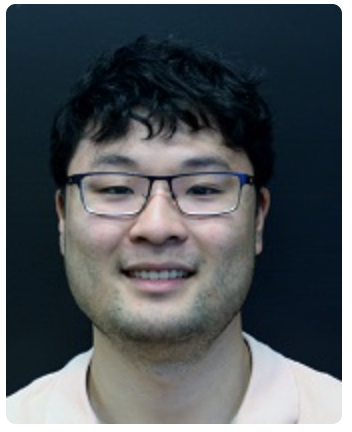 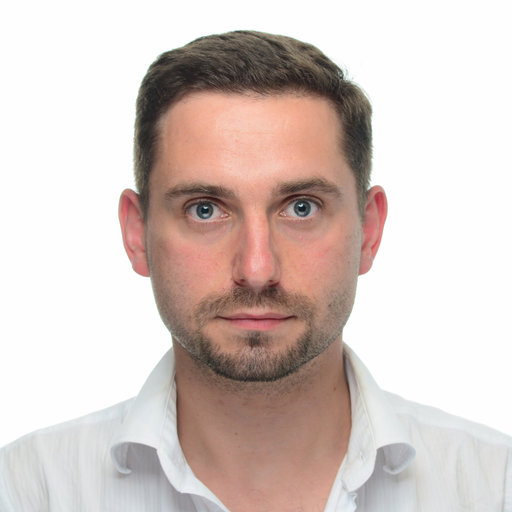 From left to right: Alexey Grinin (PD), Nancy Aggarwal (PD), William Eom (G), Nia Burrell (G), Aaron Zhiyuan Wang (G), Chethn Galla (G), Andrew Geraci (PI), Cris Montoya (PD), George Winstone (PD), Chloe Lohmeyer (G), Shelby Klomp (G), Evan Weisman (PD), Andrew Poverman (G), Eduardo Alejandro (G), Andrew Laeugar (UG)
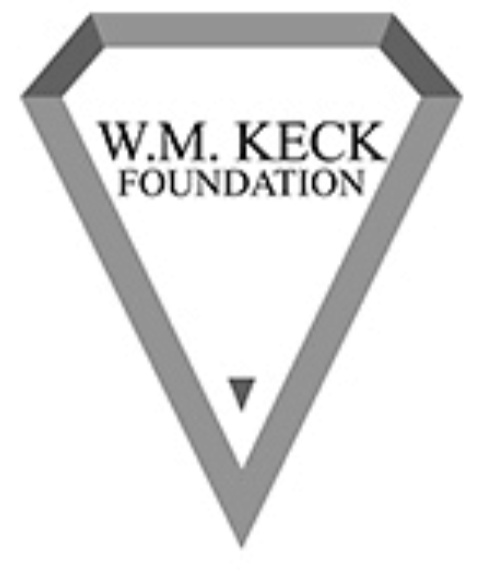 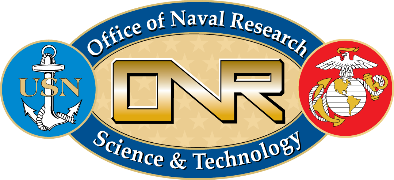 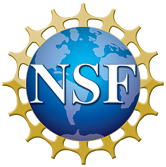 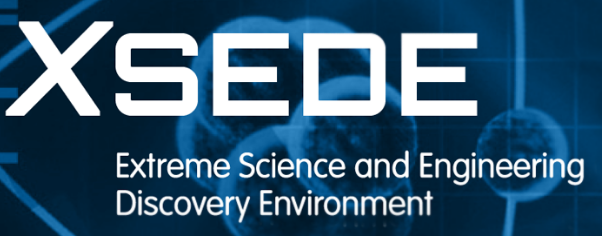 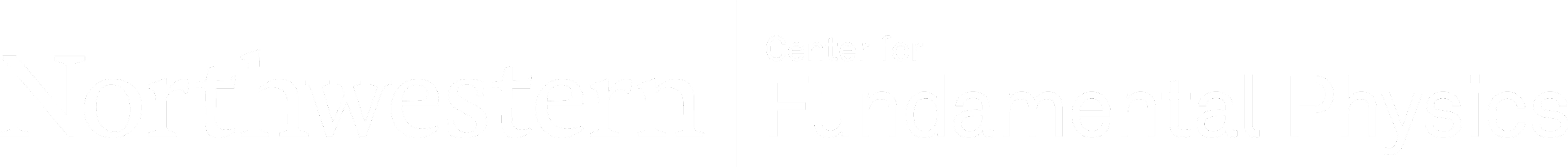 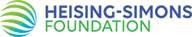 Questions?
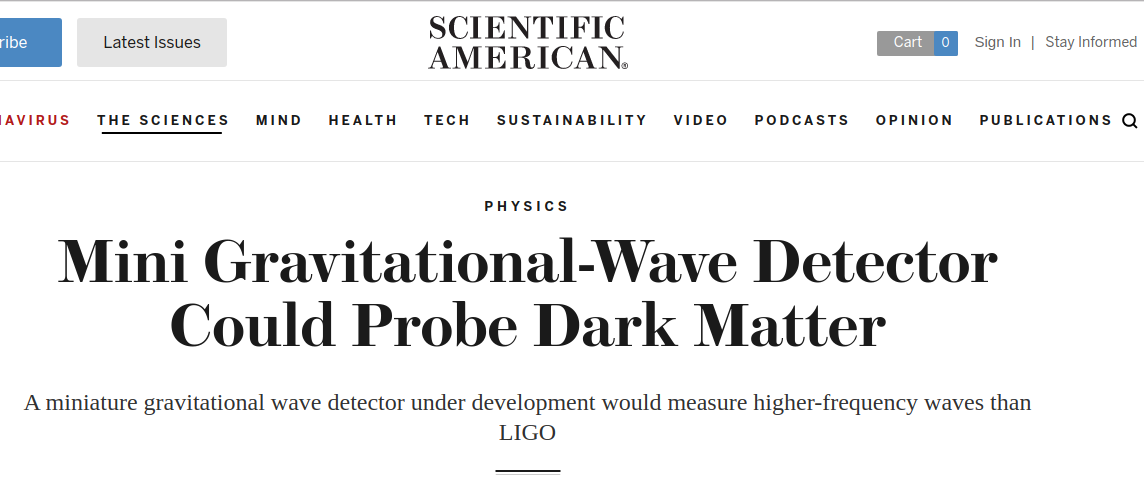 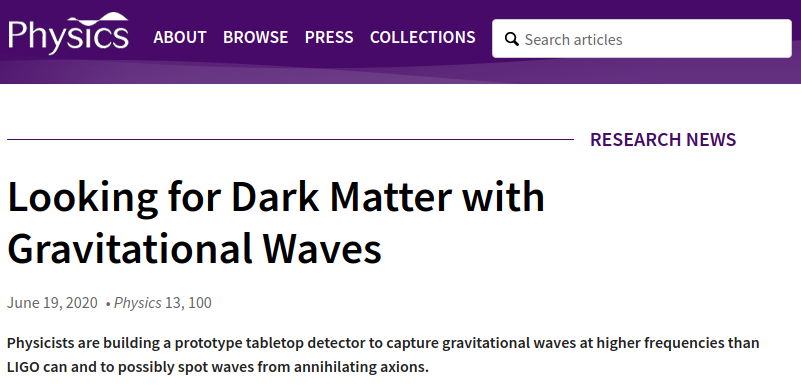 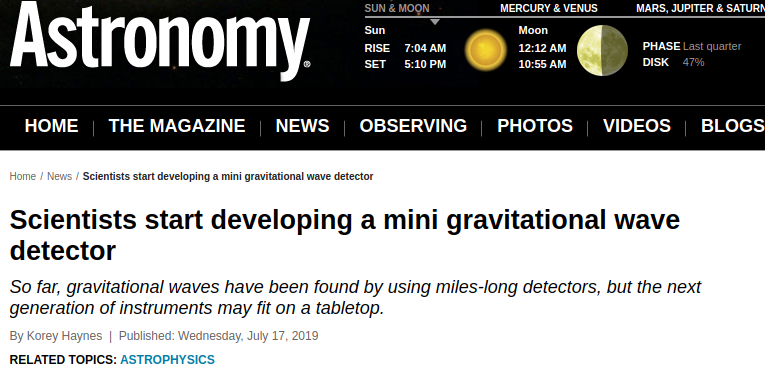 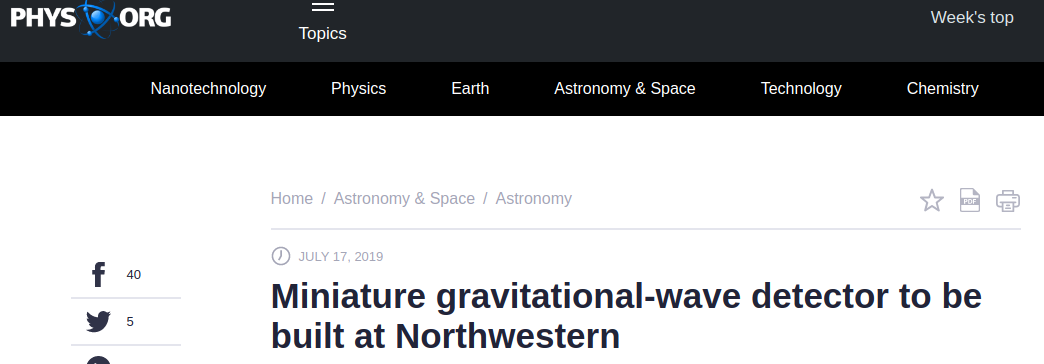 DISCLAIMER
I am an experimental physicist without a background in the LIGO jargon

Please speak slowly and minimise acronyms
Backup slides beyond this point
Struggling to get back into the USA during covid? 

Just sue the state department!
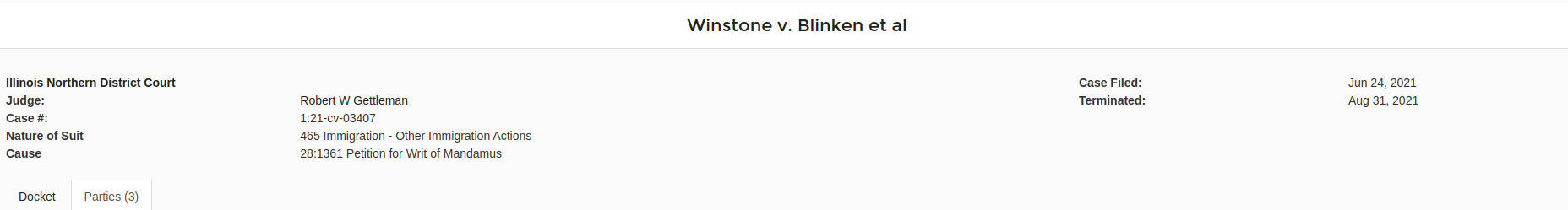 Acknowledgements
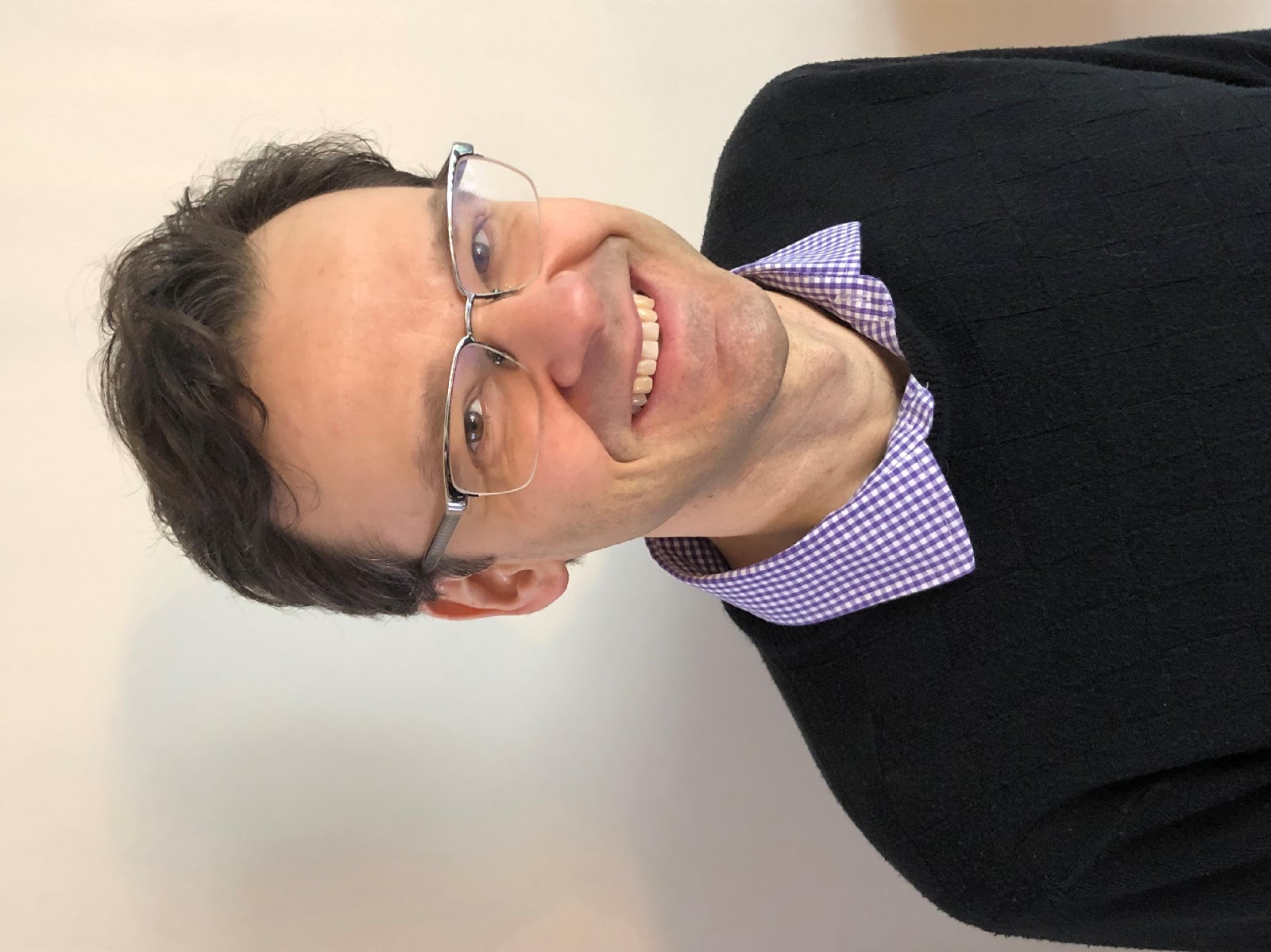 Geraci Group
Non-Newtonian short-range Gravity
BATCAT
Andy Geraci (PI)
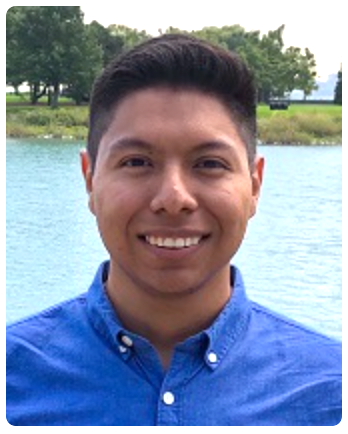 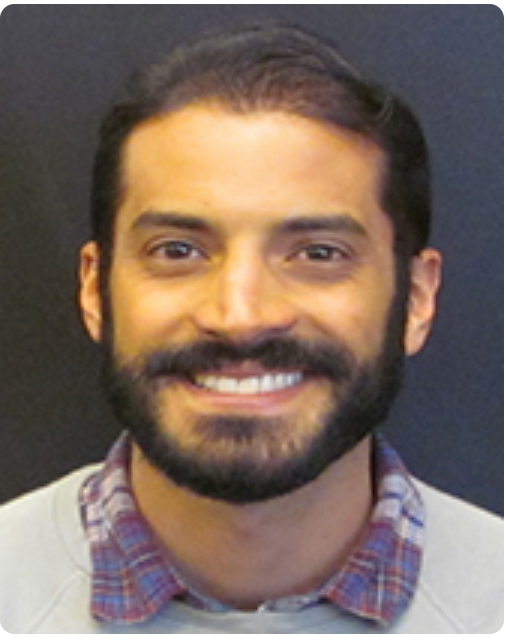 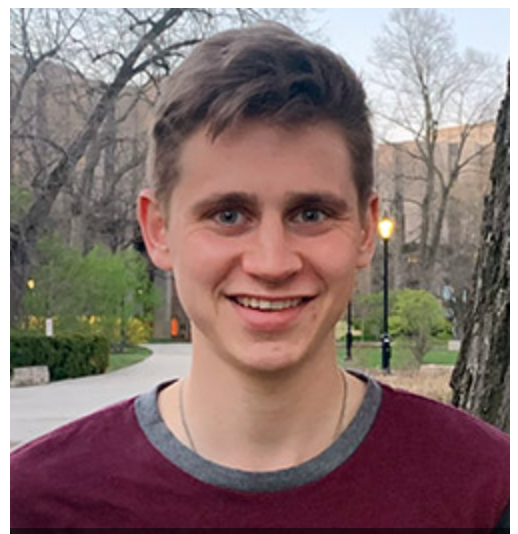 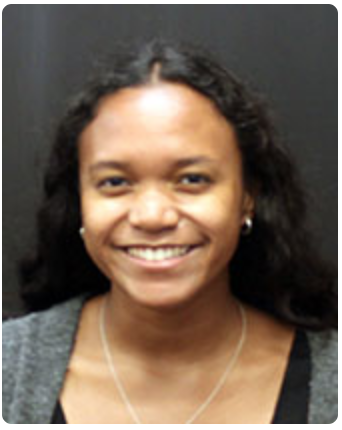 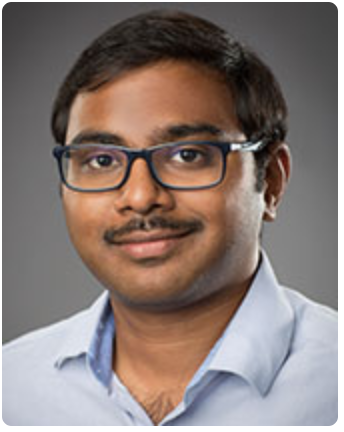 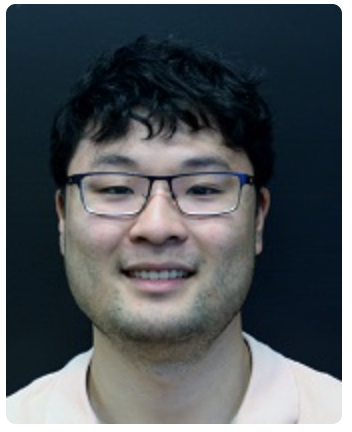 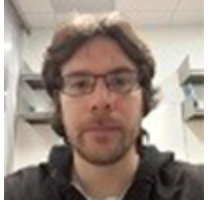 Cris Montoya 
(PD)
Eduardo Alejandro
(G)
Chethn Galla
(G)
Nia Burrell
(G)
Andrew Laeuger (UG)
William Eom
(G)
Evan Weisman
(PD)
ARIADNE- Dark Matter Search
Tabletop Gravitational Wave Detection
Cryo-tweezer
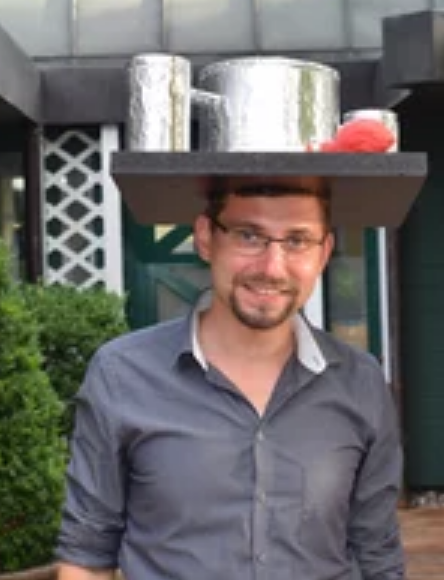 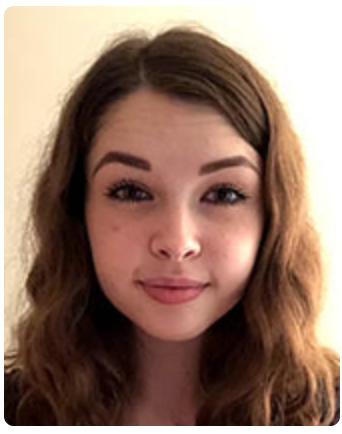 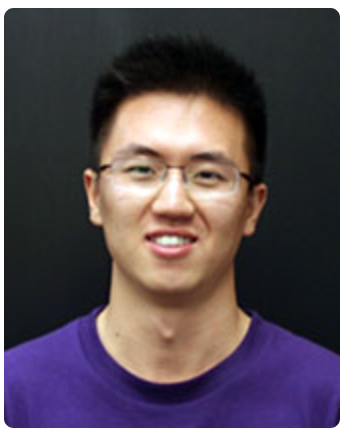 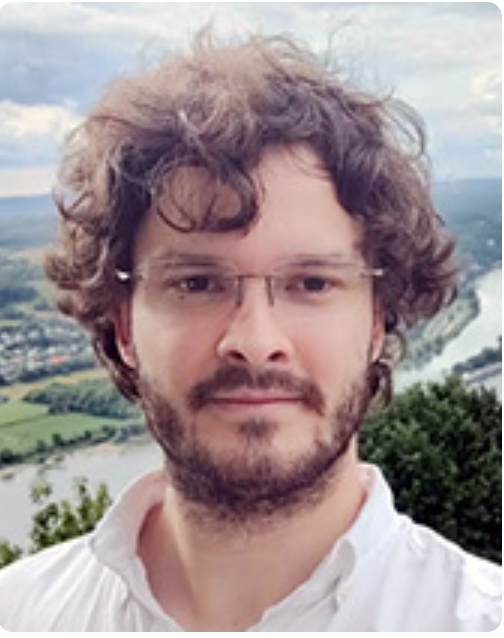 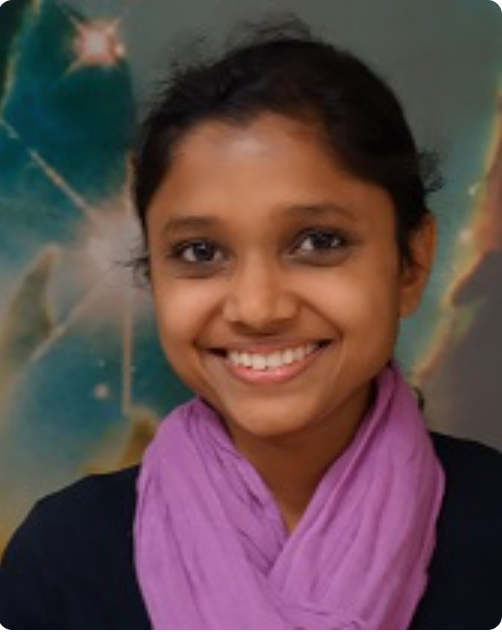 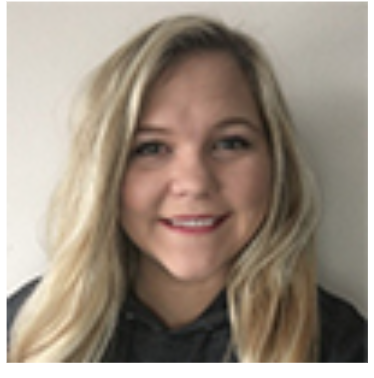 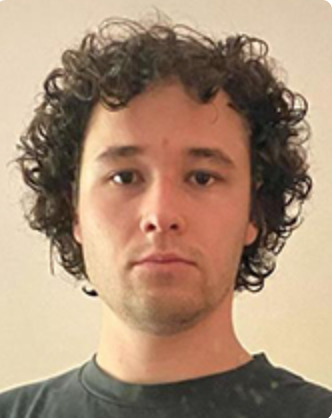 Alexey Grinin
(PD)
Andrew Poverman
(G)
George Winstone
(PD)
Nancy Aggarwal
(PD)
Chloe Lohmeyer
(G)
Aaron Zhiyuan Wang
(G)
Shelby Klomp
(G)
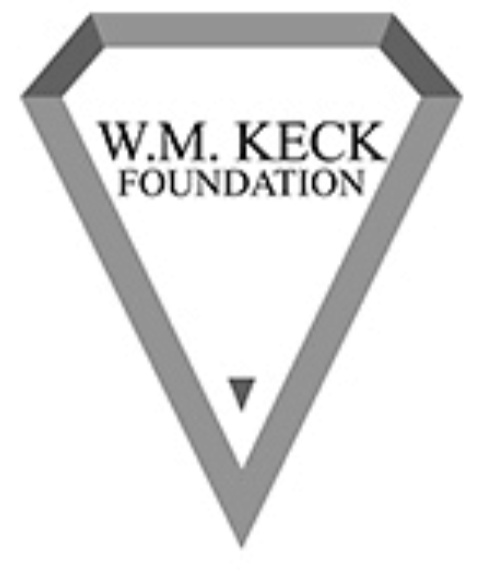 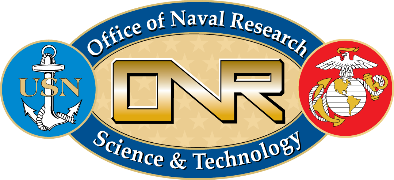 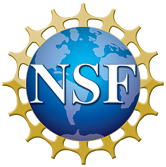 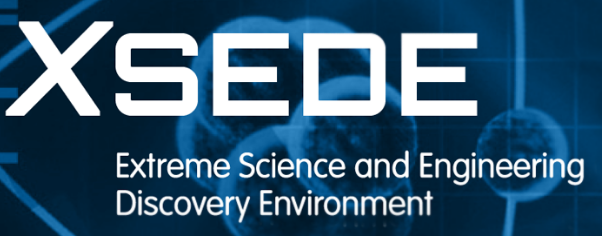 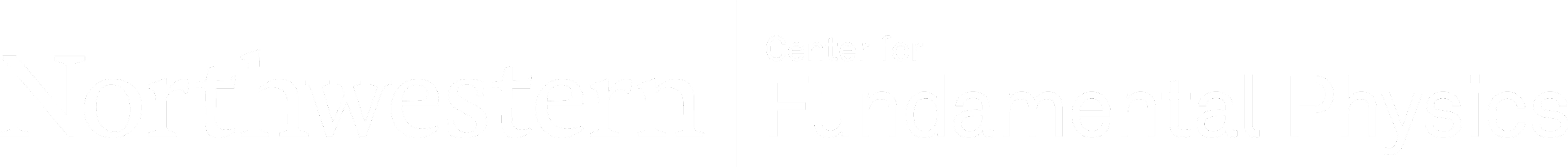 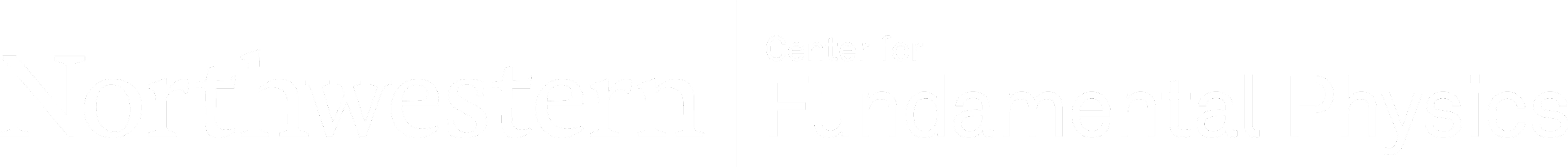 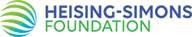 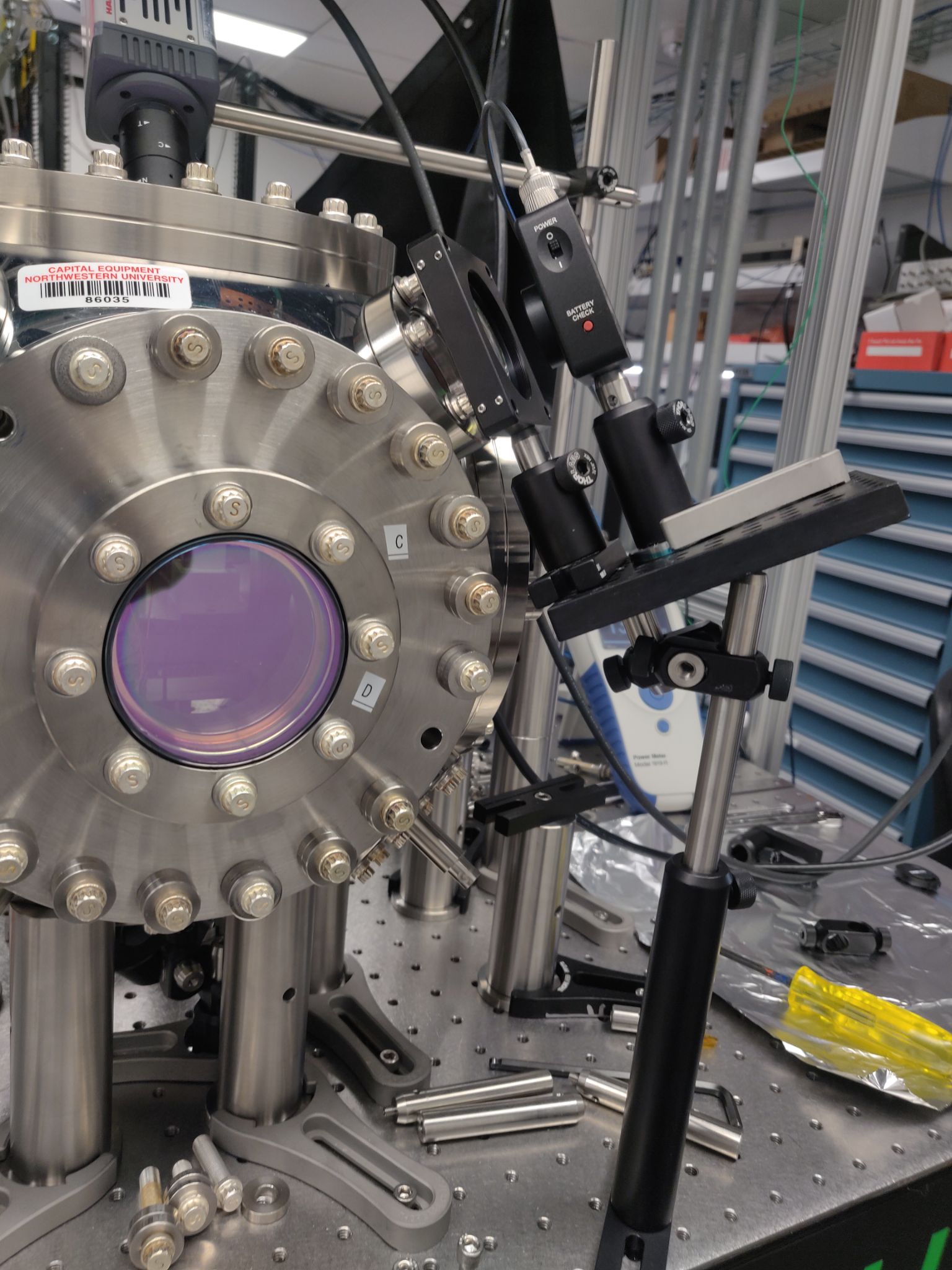 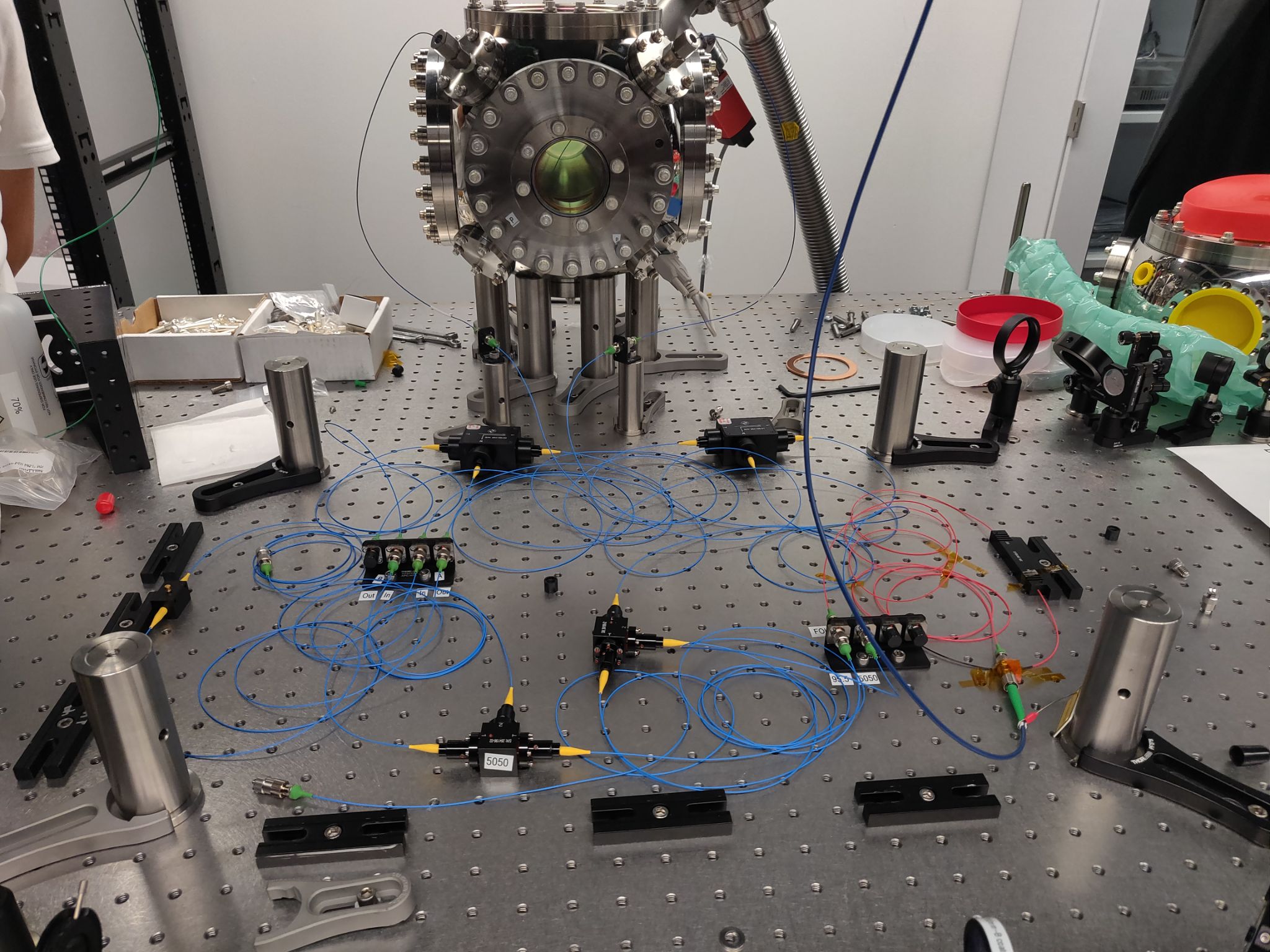 Fiber detection
Free-space detection
Y (vertical)
Side imaging
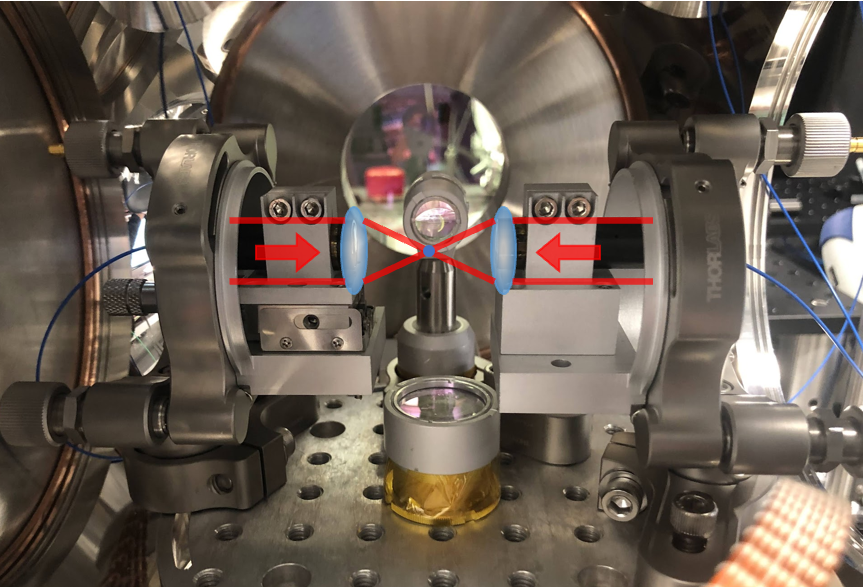 Z (axial)
-X (horizontal)
Quadrant Photodiode (QPD)
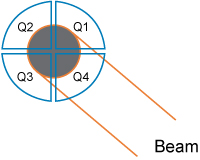 Y
Fiber
Bottom imaging
X
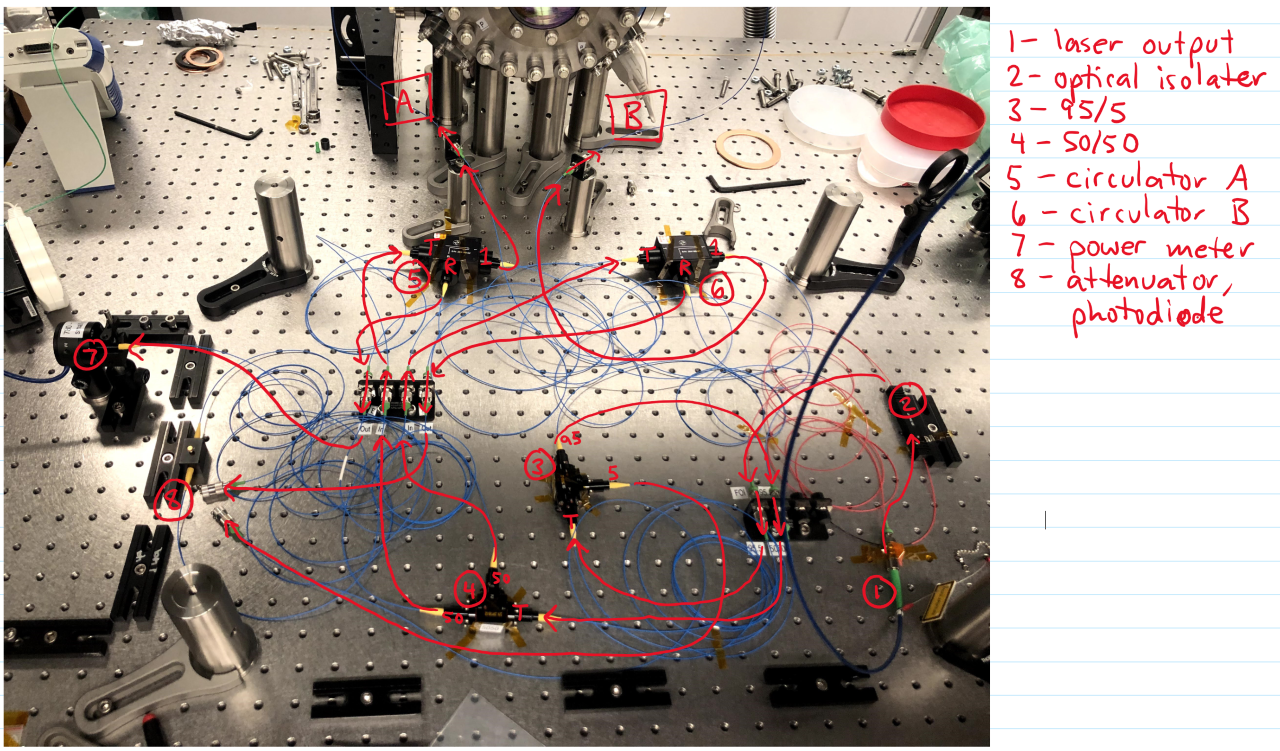 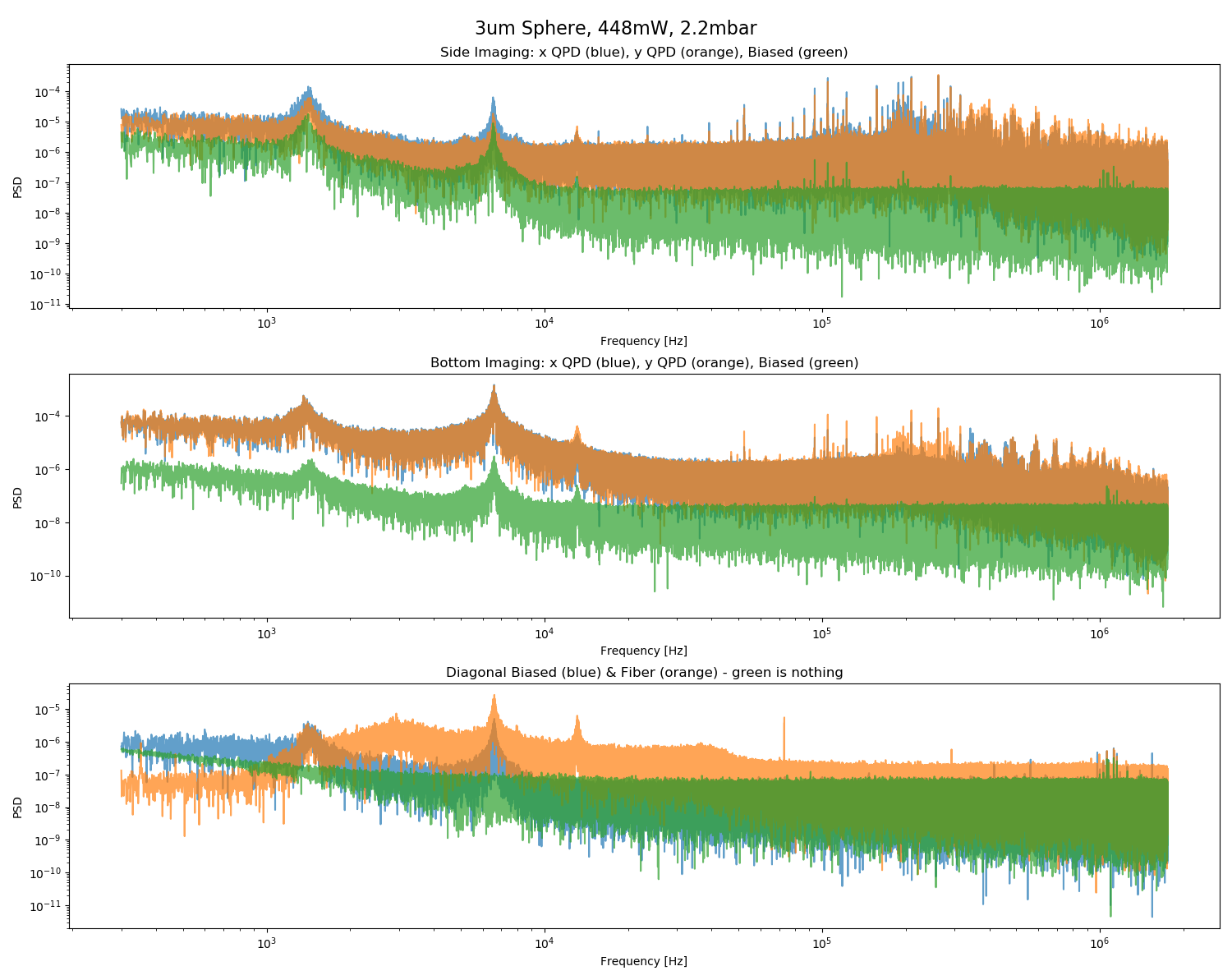 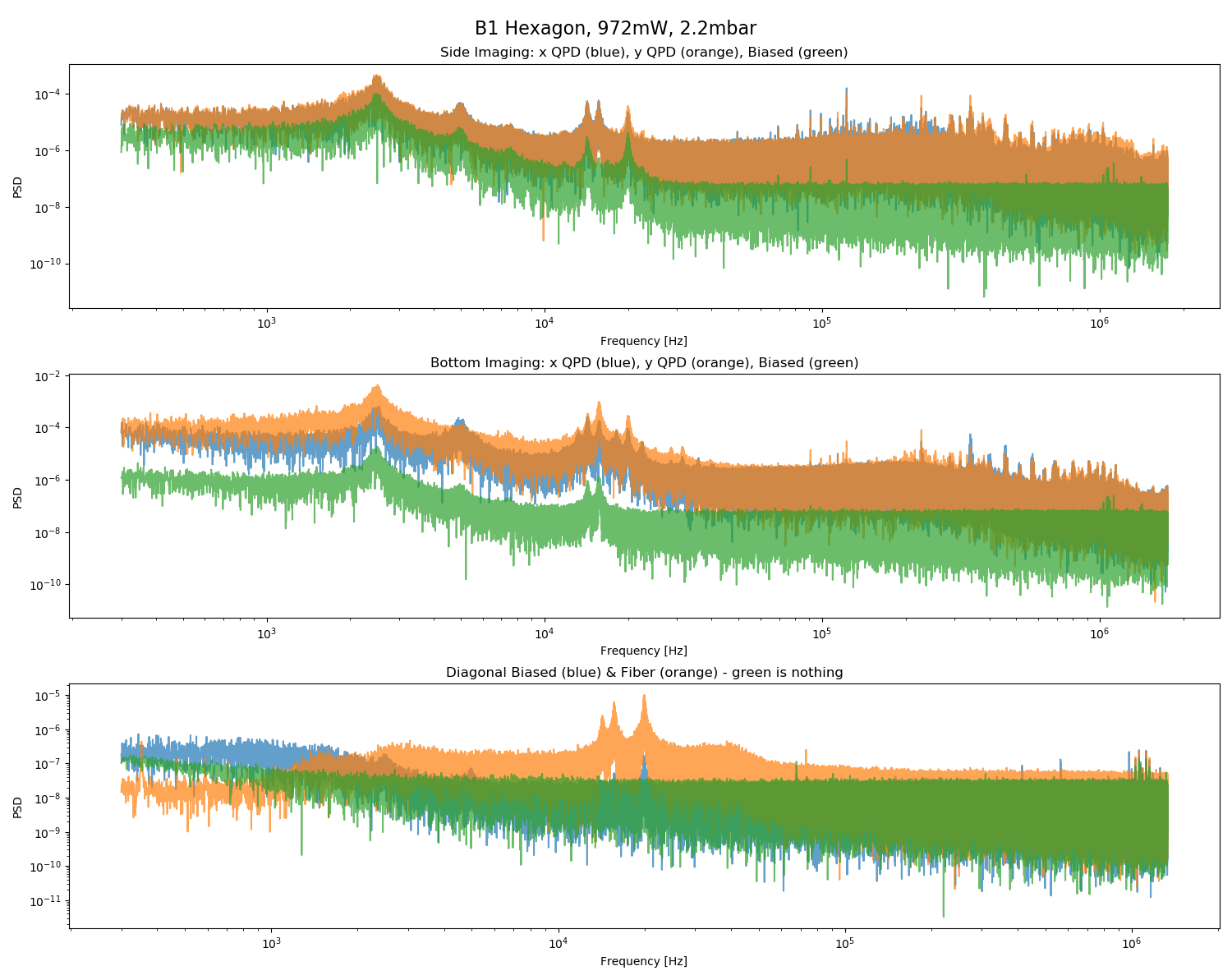 6 Different detectors pointed at same object. 

Try to reduce unknown systematics in detection functions impact on  qualitative interpretations.
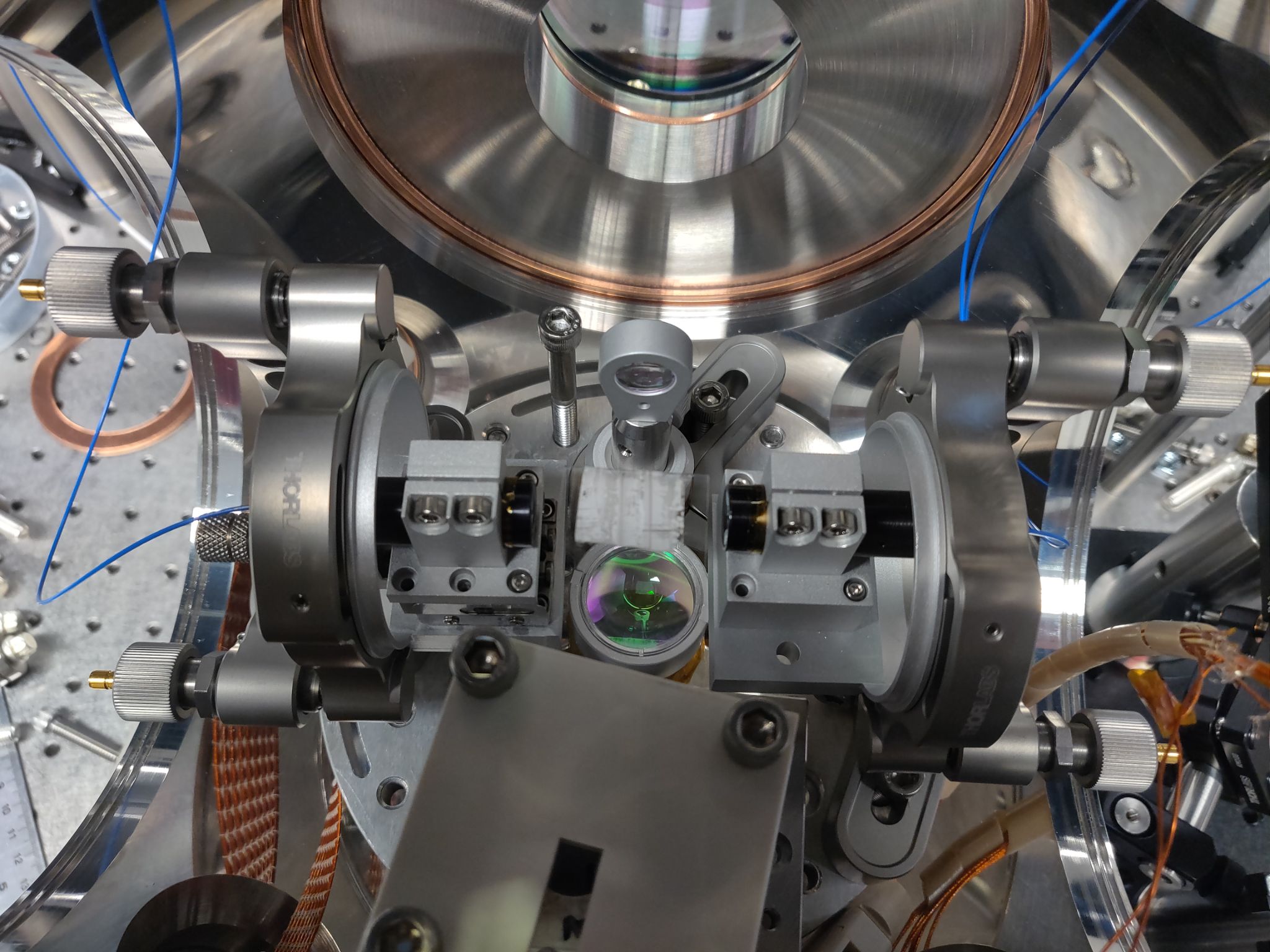 side
PZT launcher glass slide extends over trapping region

Directions of light for various detection channels marked
Fiber
diagonal
bottom
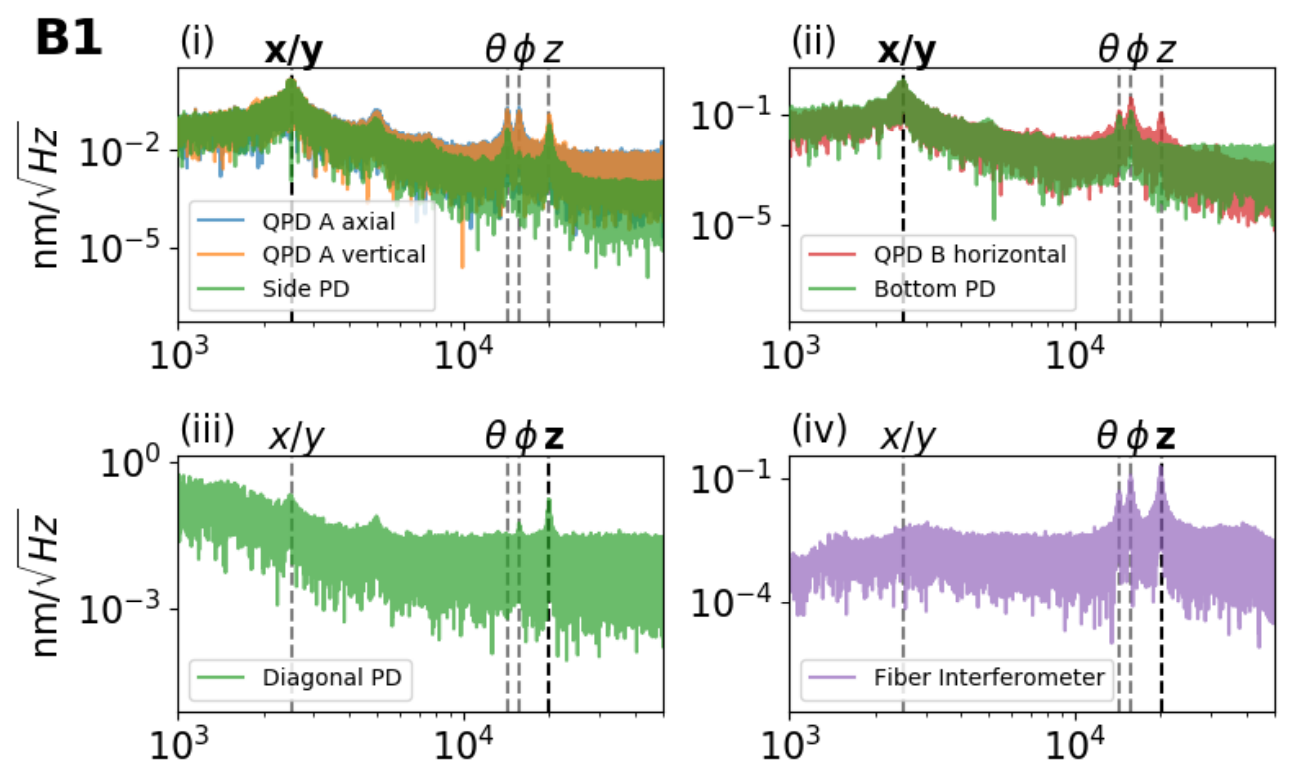 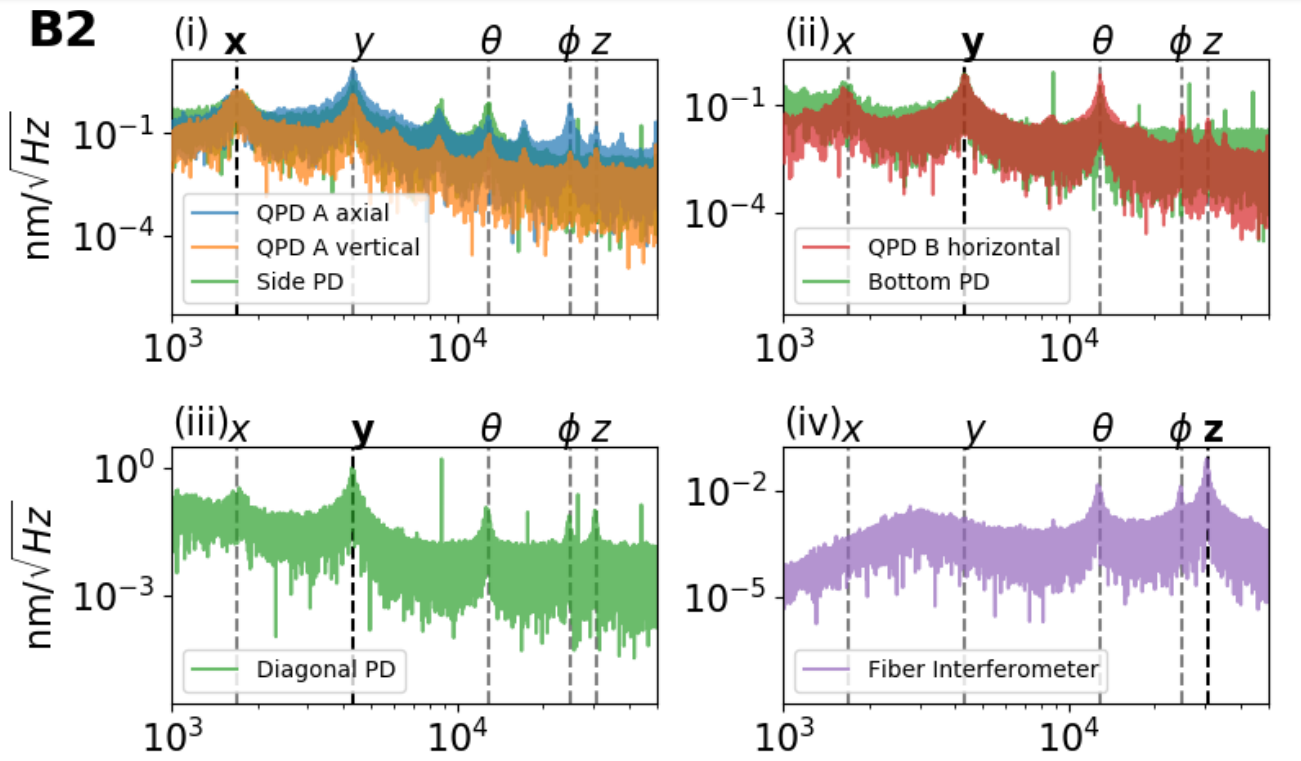 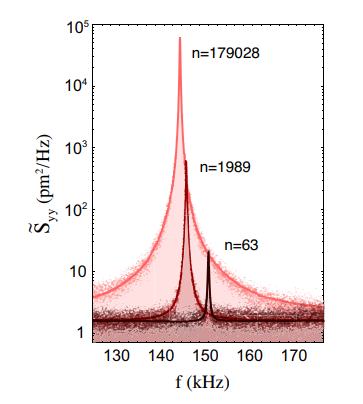 Feedback mechanism & photon recoil
Temperature determined by balance of heating and cooling channels:

Best numbers: ground state - Aspelmeyer and Novotny groups. -[2]
Most parametric feedback setups presented limited by photon recoil - [1]
Methods for pushing past such a limit:
-->very high cavity cooperativity/optomechanical coupling
-->cooling very high frequency nonlinear motional modes (rotation, vibration of non spherical nanospheres) 
-->Alternative feedback schemes (kalman filters,cold damping, coherent scattering, etc)
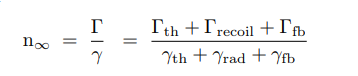 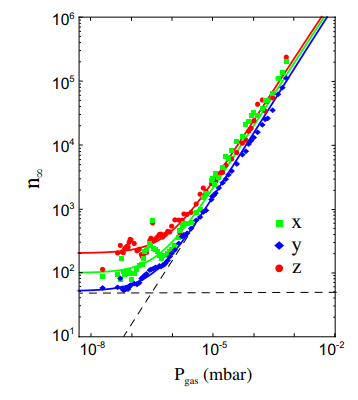 [1] - Jain, Vijay, et al. "Direct measurement of photon recoil from a levitated nanoparticle." Physical review letters 116.24 (2016): 243601.[2] - Delić, Uroš, et al. "Motional Quantum Ground State of a Levitated Nanoparticle from Room Temperature." arXiv preprint arXiv:1911.04406 (2019).
[Speaker Notes: FOKKER PLANK EQUATION TO GET TEMPERATURE BALANCE Most setups limited by the photon recoil limit, will come back to this later]